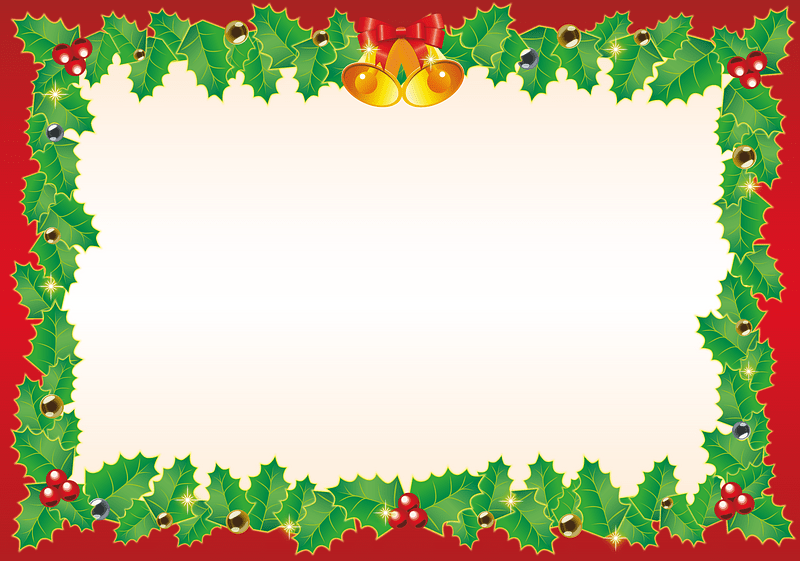 INDIGENOUS CHRISTMAS
ADVENT CALENDAR
WITH LINKS TO FUN 
SONGS & VIDEOS
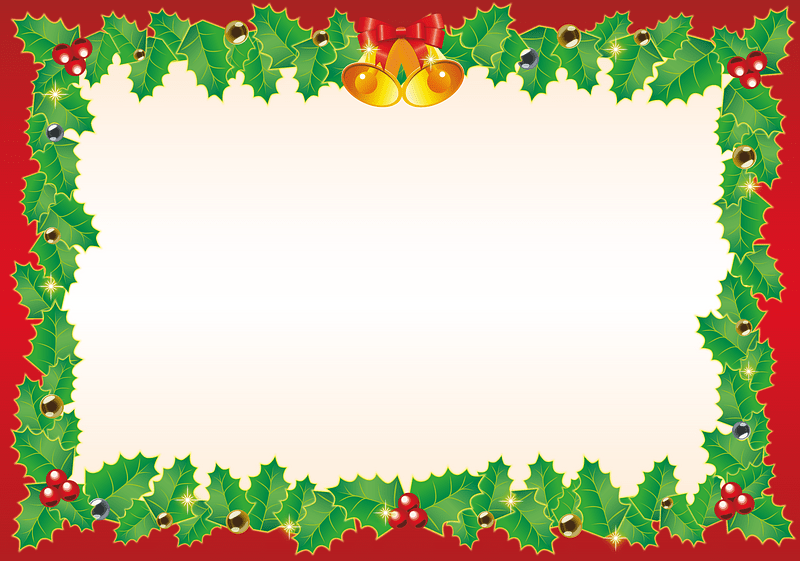 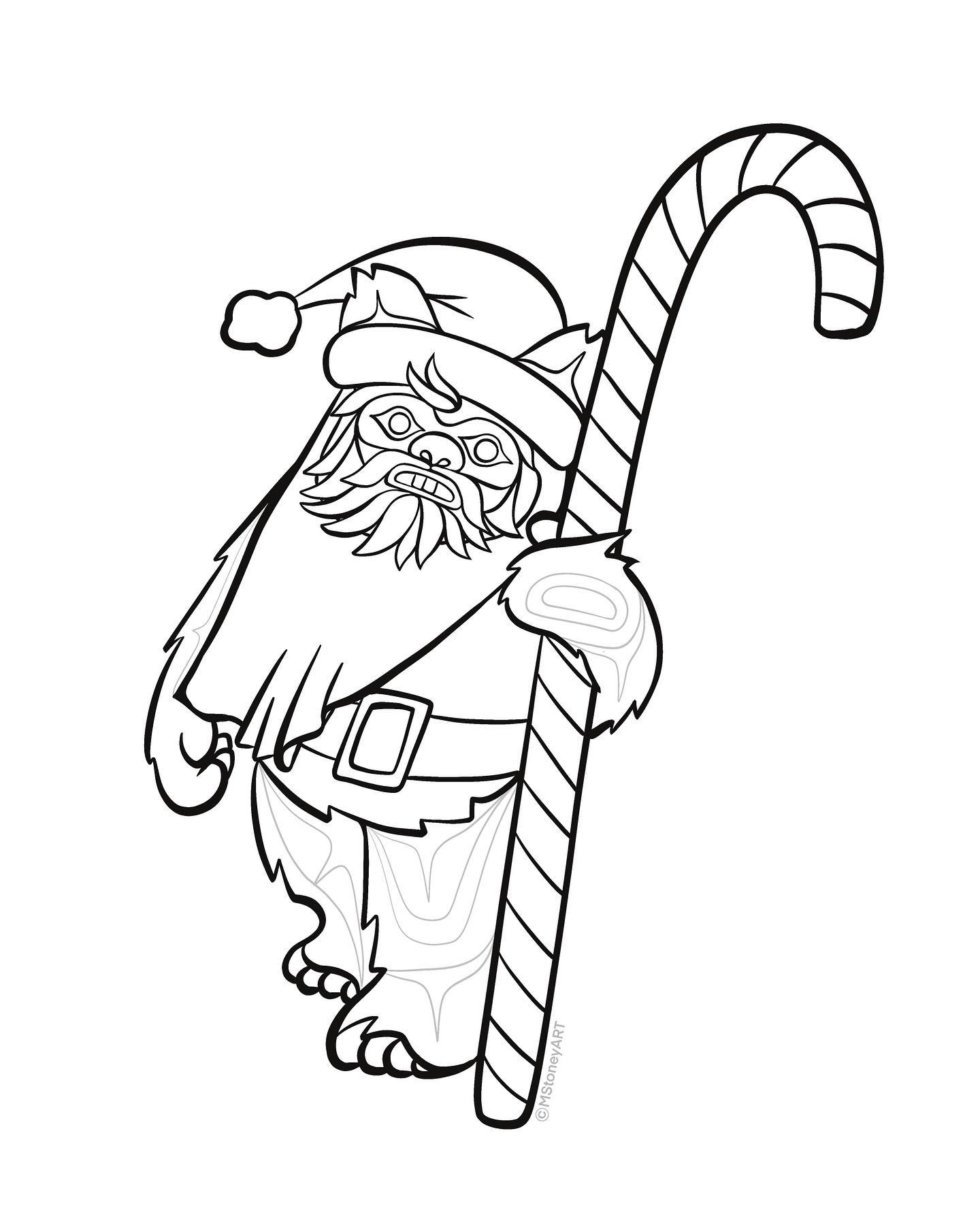 Advent Calendar
Day 1 - Click on the picture for a fun surprise
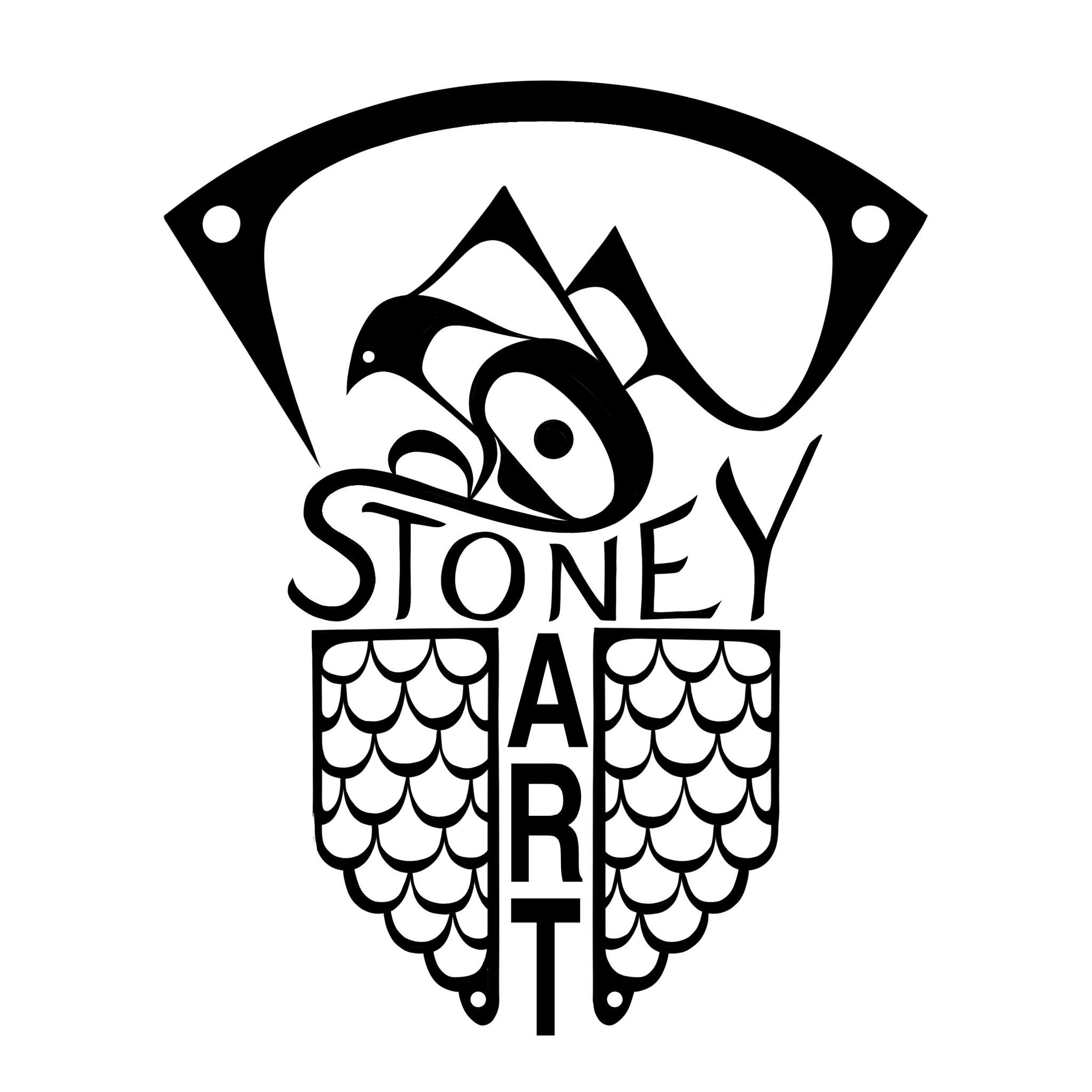 All Artwork in this power point has been created by Gitxsan Artist Michelle Stoney and is being used with permission.  This is only to be used for educational purposes and not for profit.  Click on the logo for more information on the artist.
2
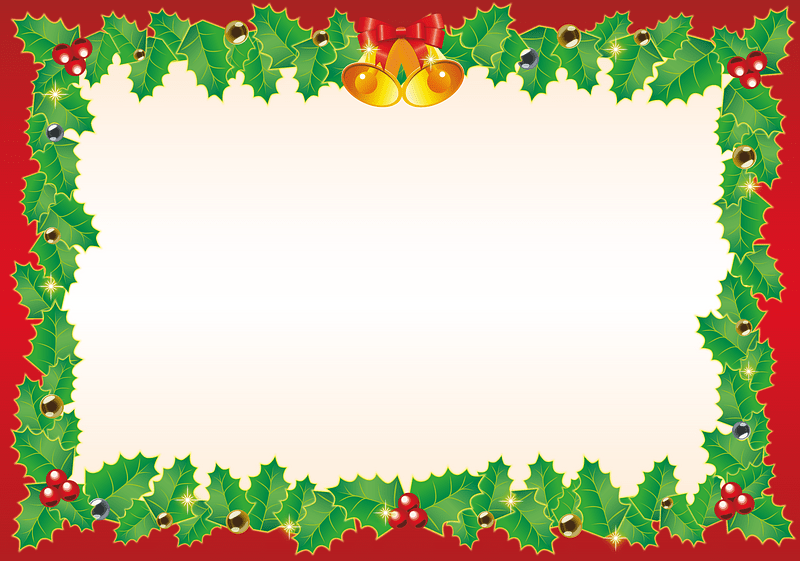 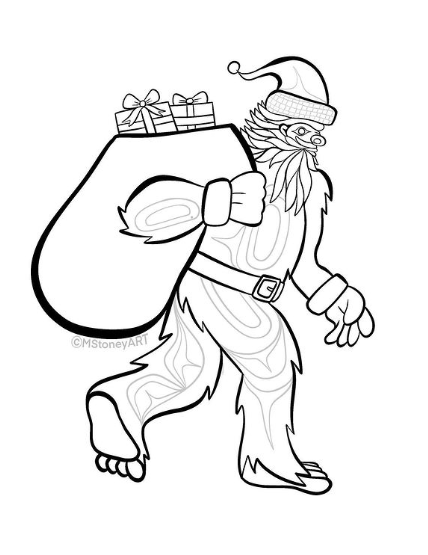 Advent Calendar
Day 2 - Click on the picture for a fun surprise
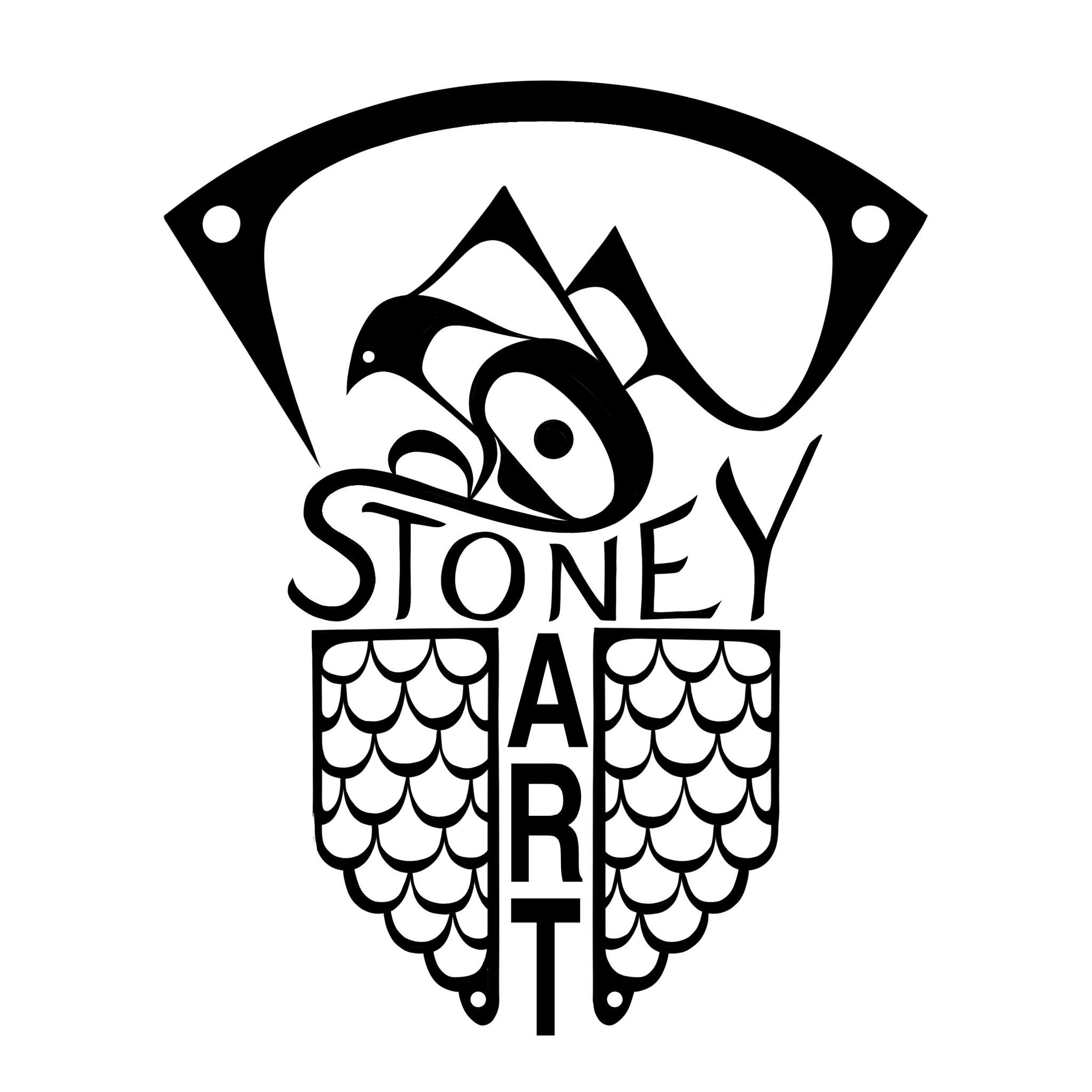 All Artwork in this power point has been created by Gitxsan Artist Michelle Stoney and is being used with permission.  This is only to be used for educational purposes and not for profit.  Click on the logo for more information on the artist.
3
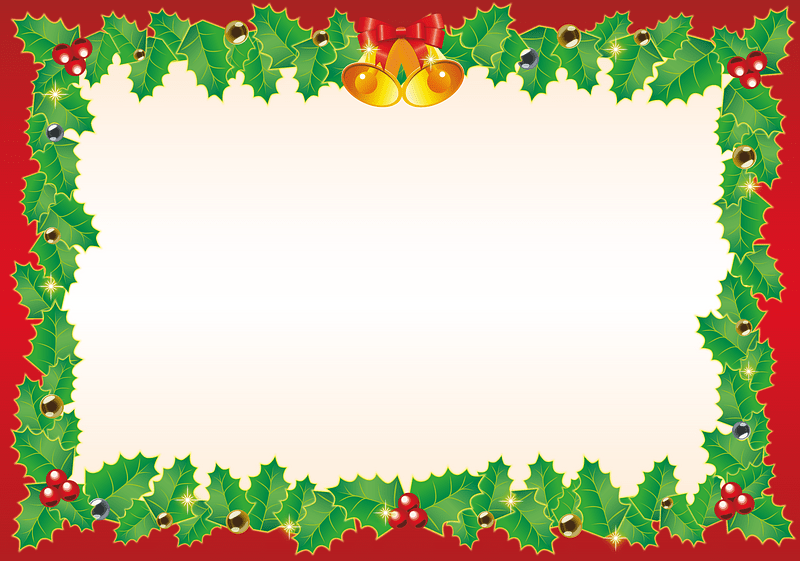 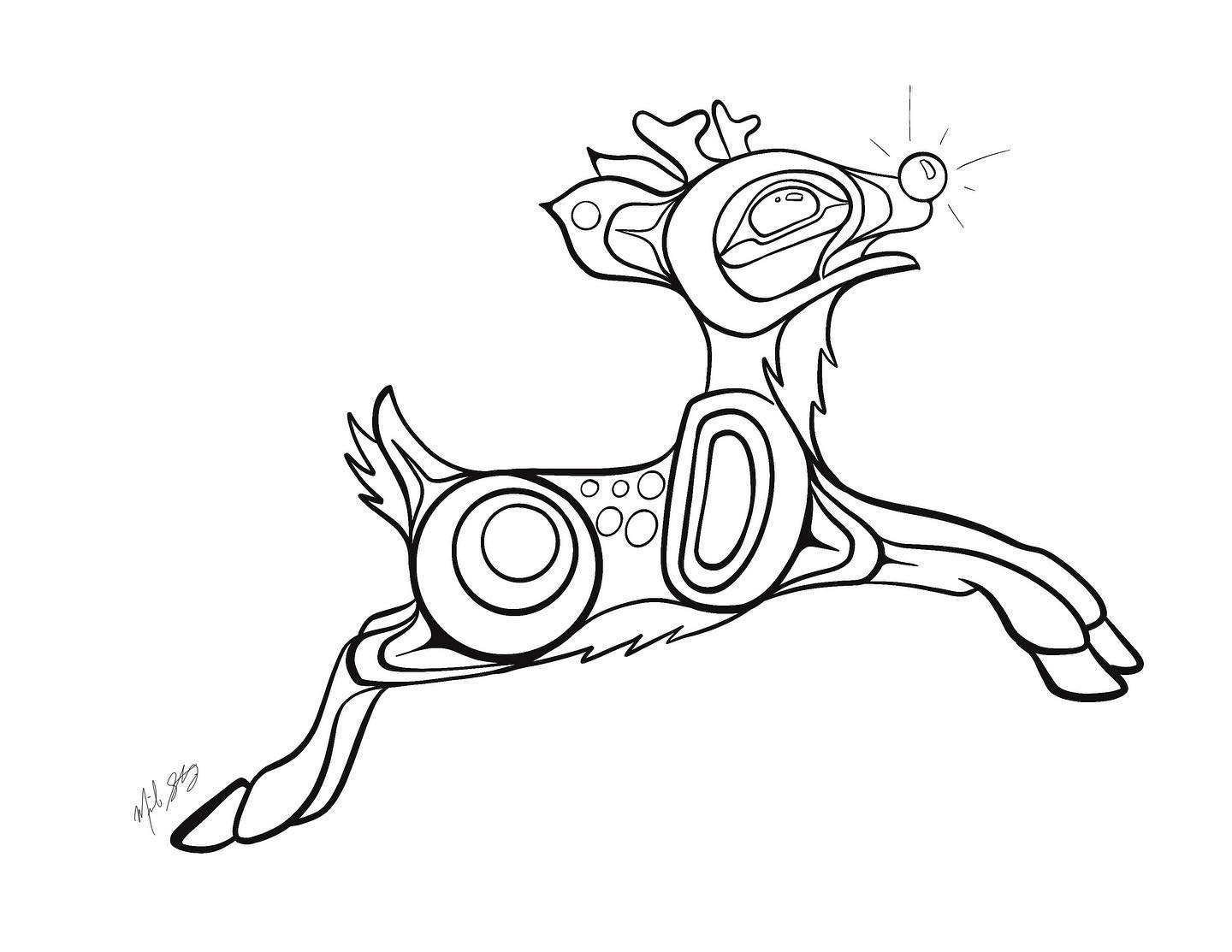 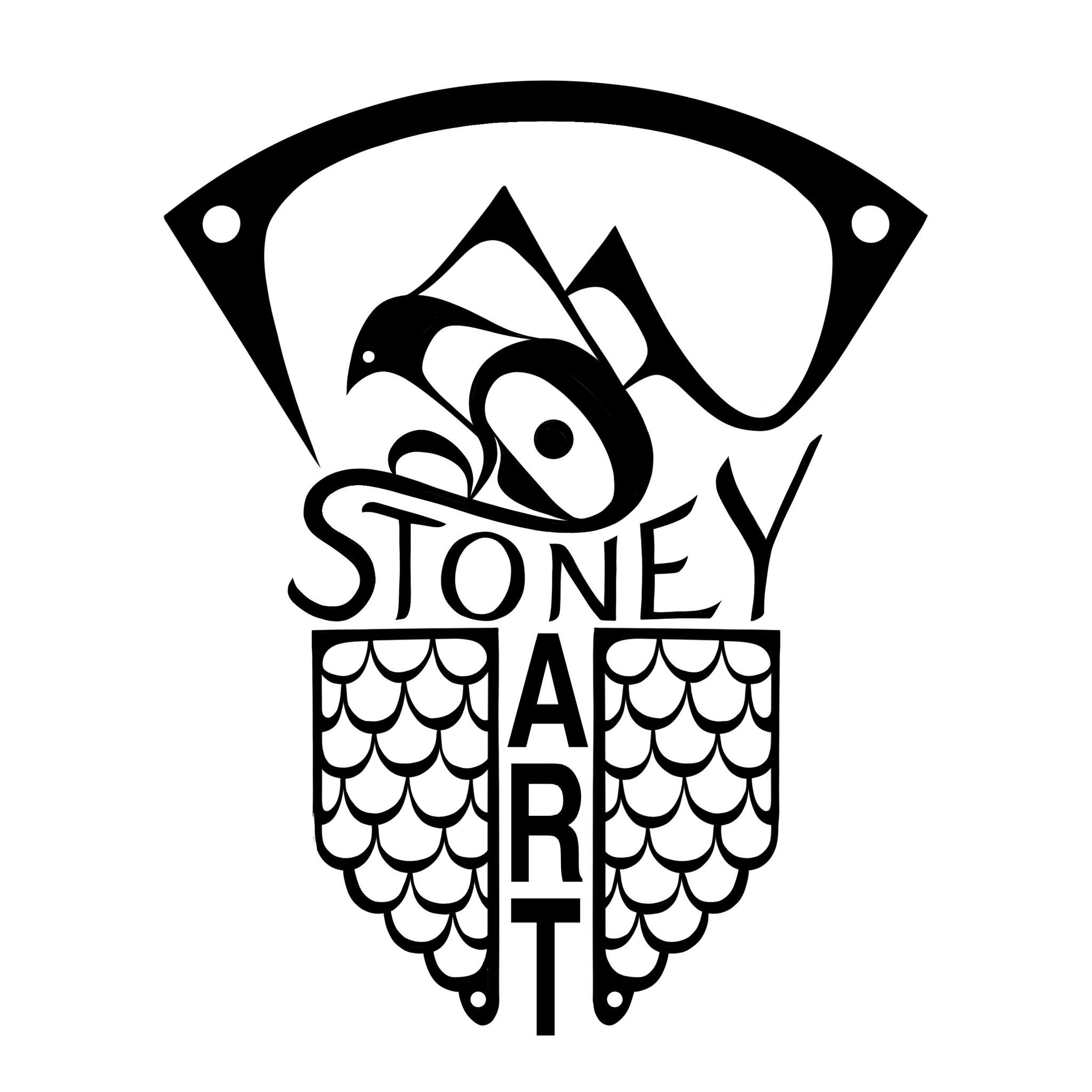 Advent Calendar
Day 3 - Click on the picture for a fun surprise
All Artwork in this power point has been created by Gitxsan Artist Michelle Stoney and is being used with permission.  This is only to be used for educational purposes and not for profit.  Click on the logo for more information on the artist.
4
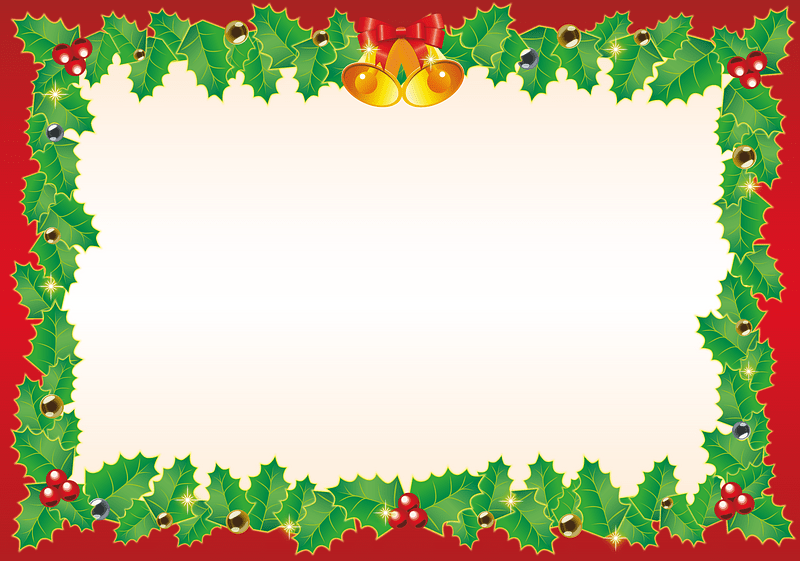 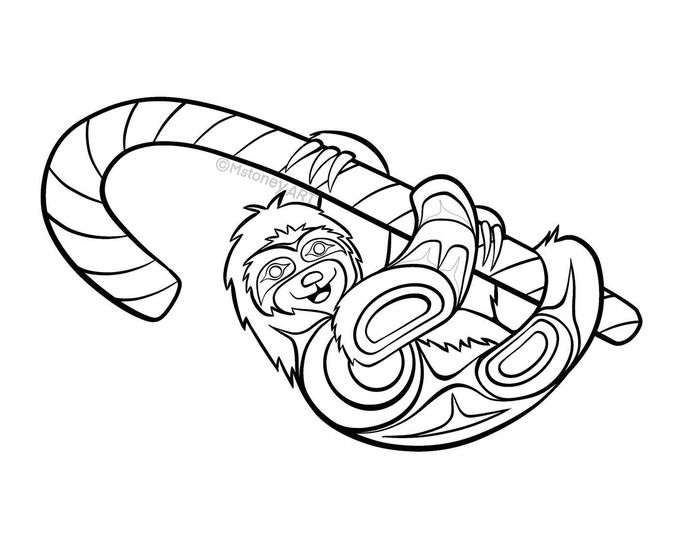 Advent Calendar
Day 4 - Click on the picture for a fun surprise
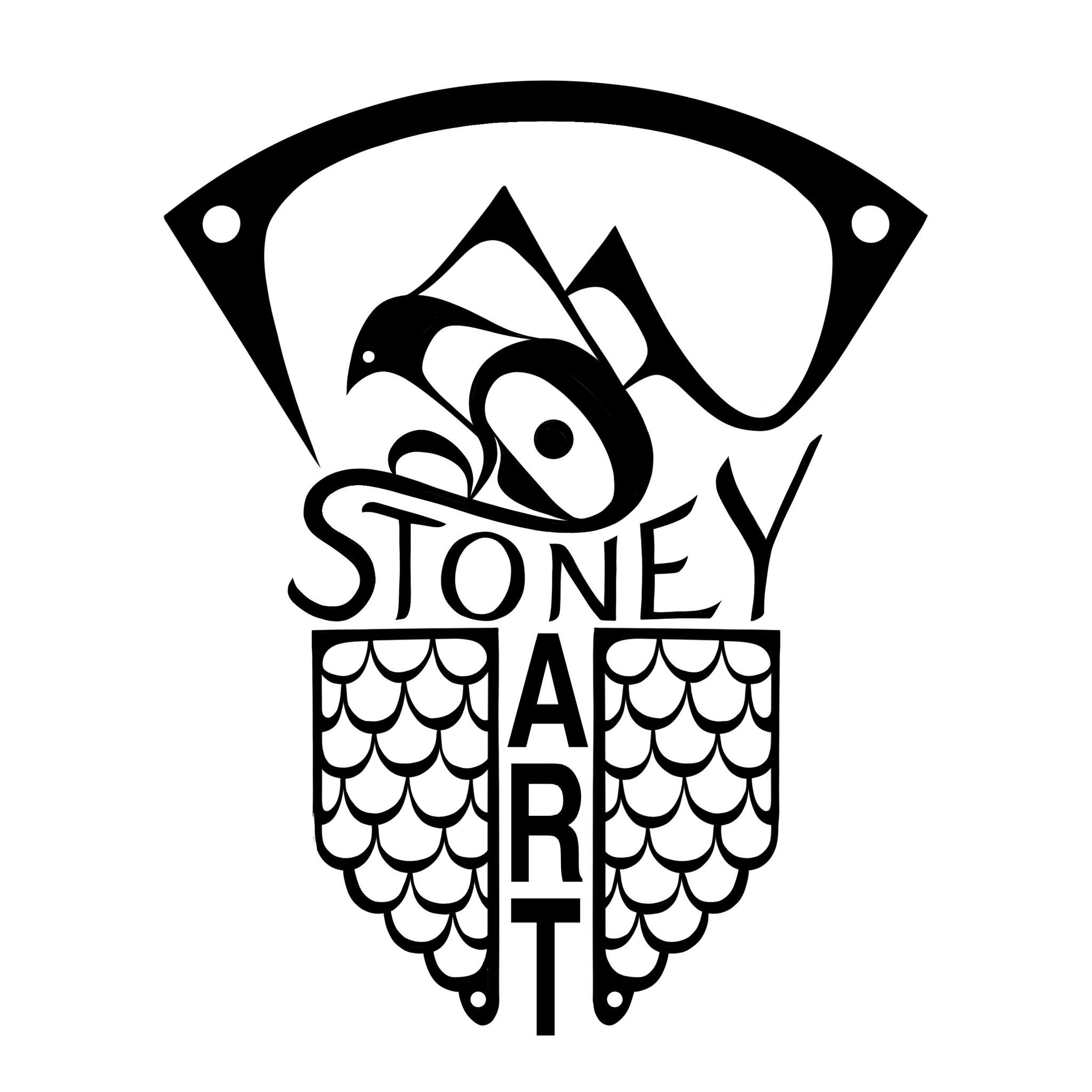 All Artwork in this power point has been created by Gitxsan Artist Michelle Stoney and is being used with permission.  This is only to be used for educational purposes and not for profit.  Click on the logo for more information on the artist.
5
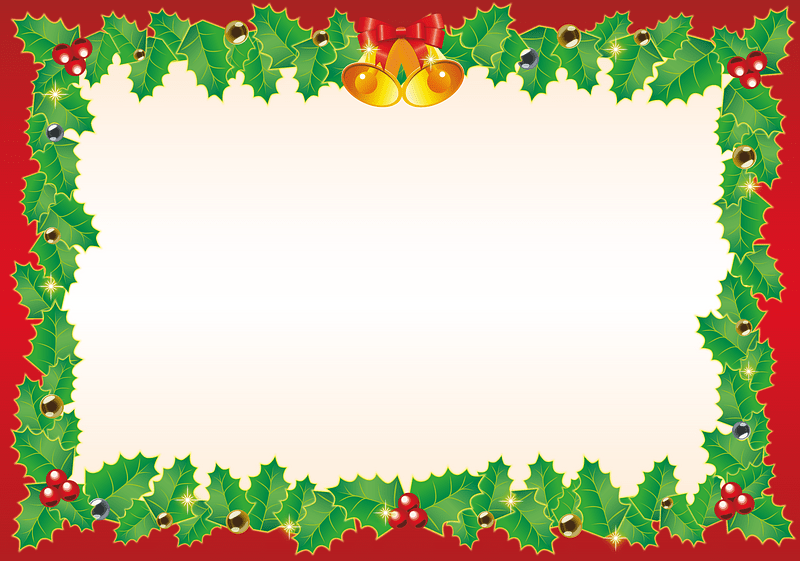 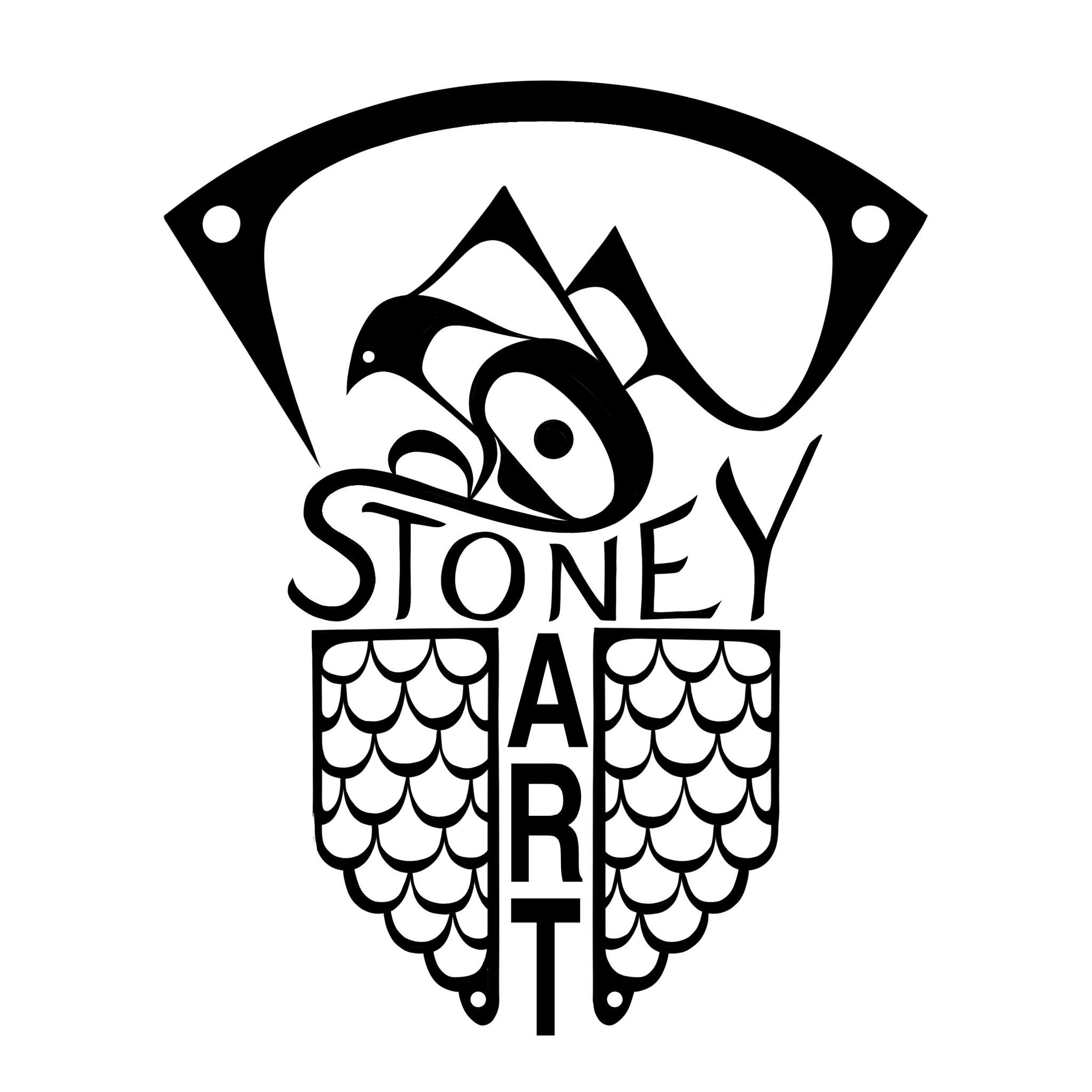 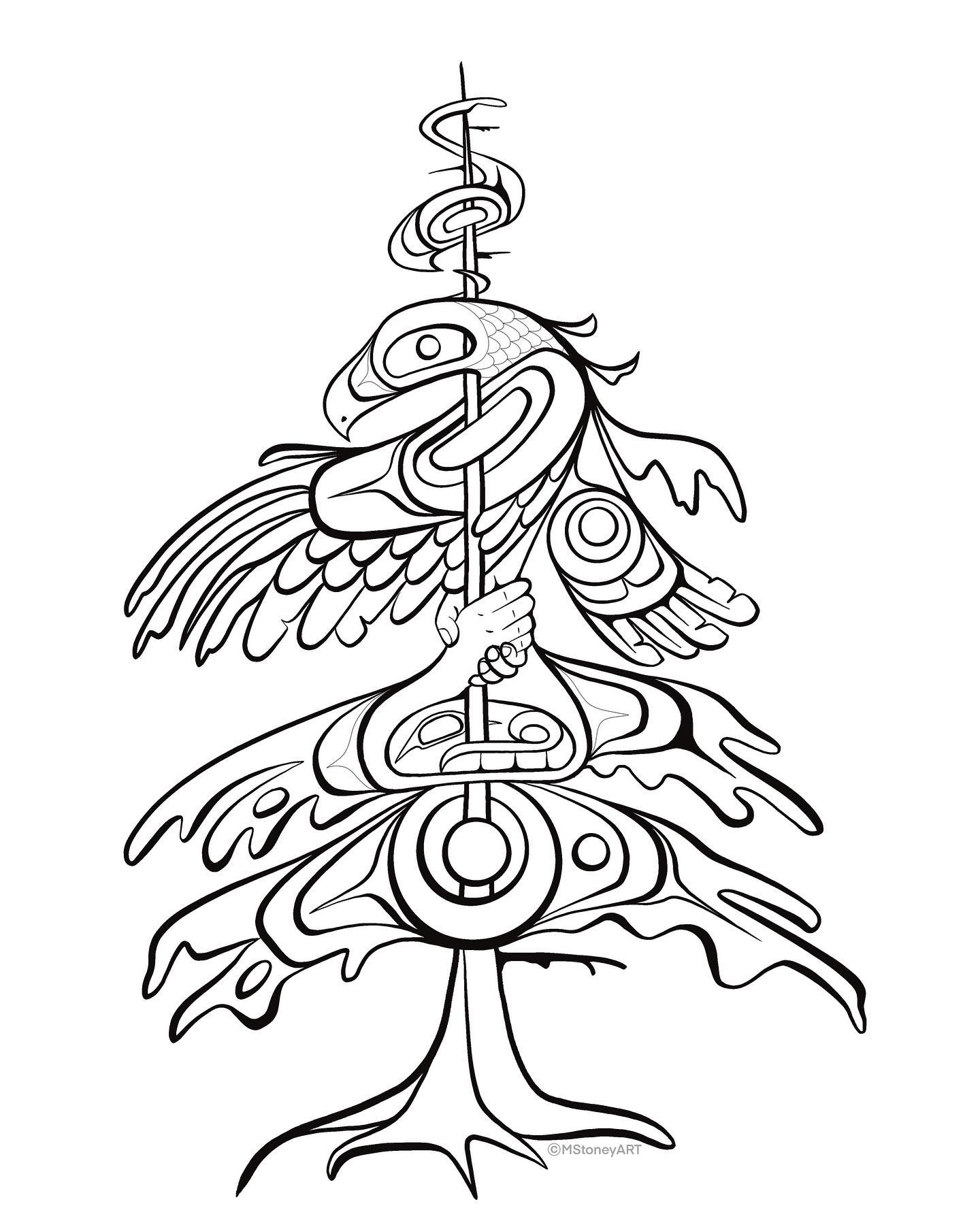 Advent Calendar
Day 5 - Click on the picture for a fun surprise
All Artwork in this power point has been created by Gitxsan Artist Michelle Stoney and is being used with permission.  This is only to be used for educational purposes and not for profit.  Click on the logo for more information on the artist.
6
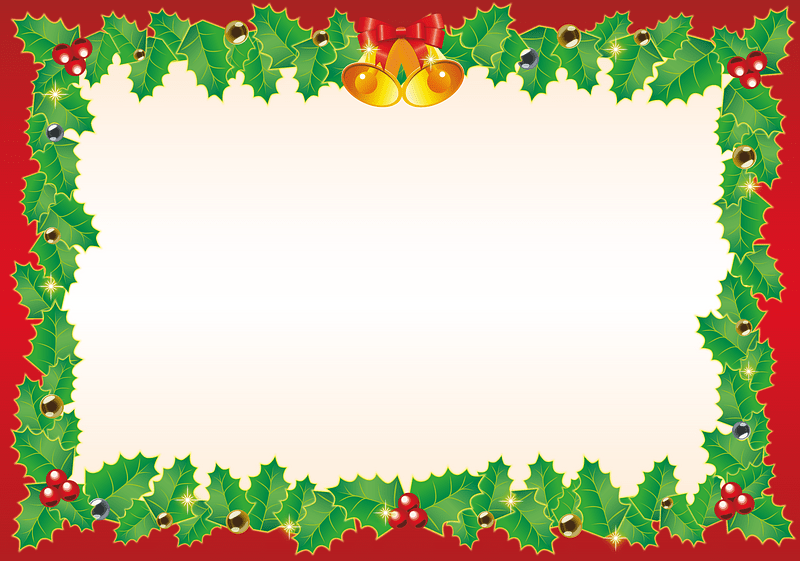 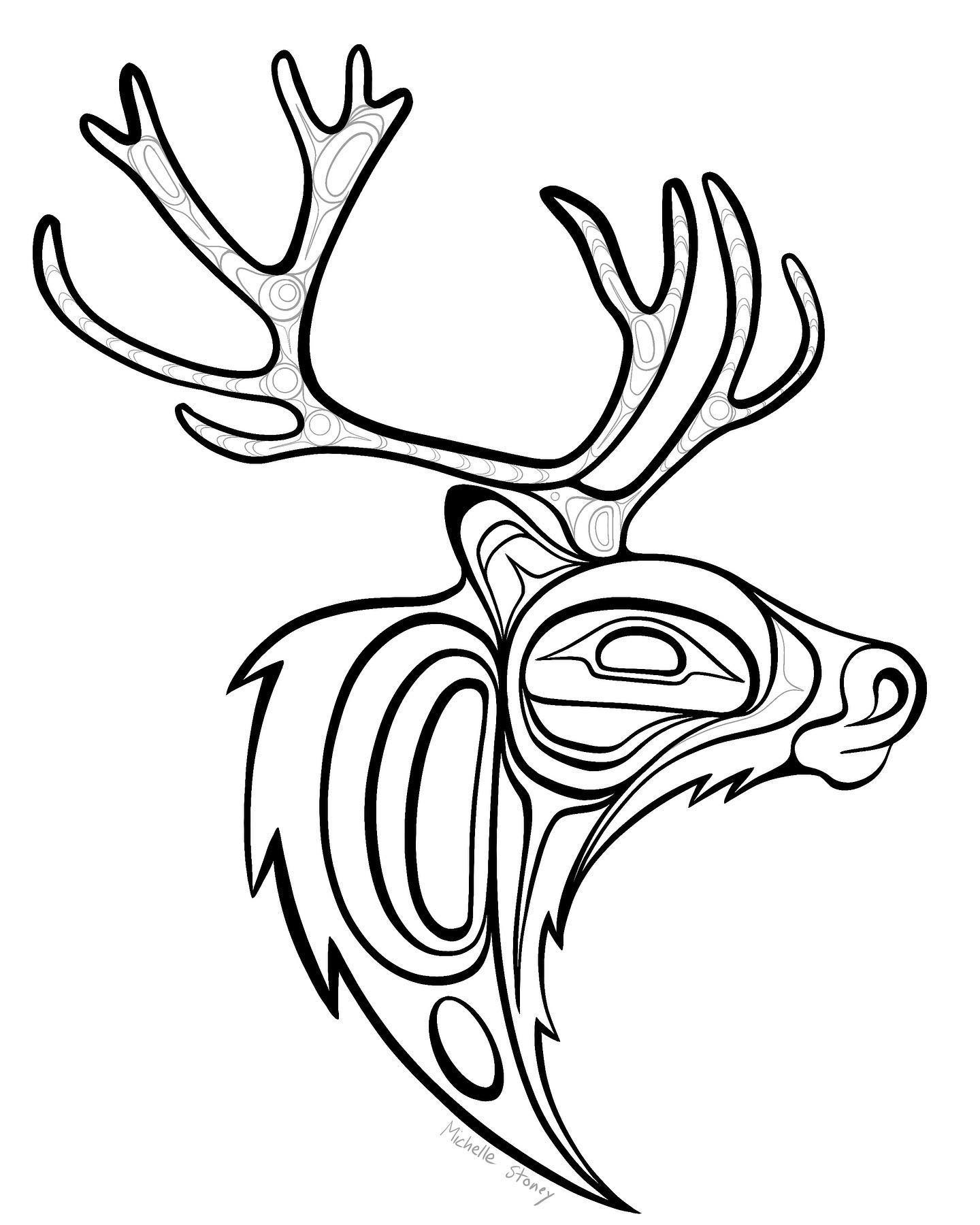 Advent Calendar
Day 6 - Click on the picture for a fun surprise
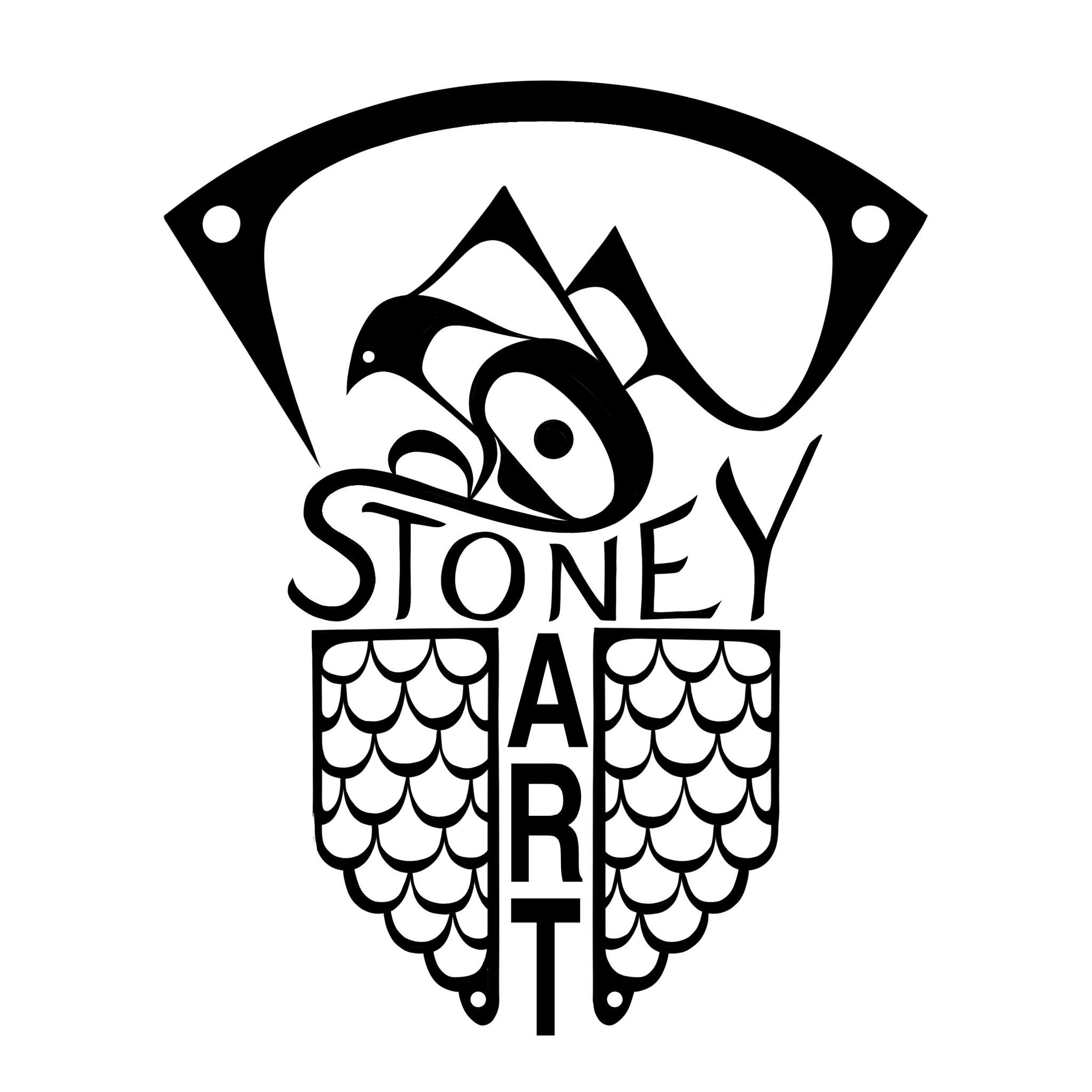 All Artwork in this power point has been created by Gitxsan Artist Michelle Stoney and is being used with permission.  This is only to be used for educational purposes and not for profit.  Click on the logo for more information on the artist.
7
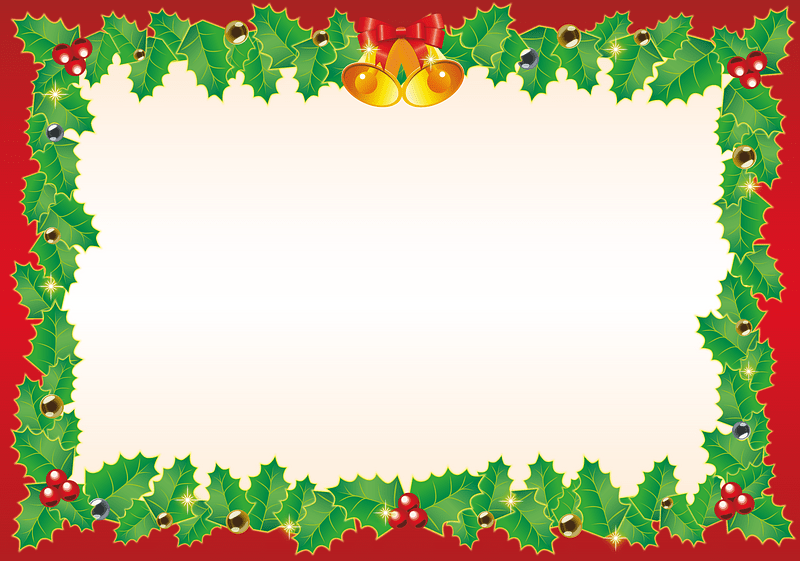 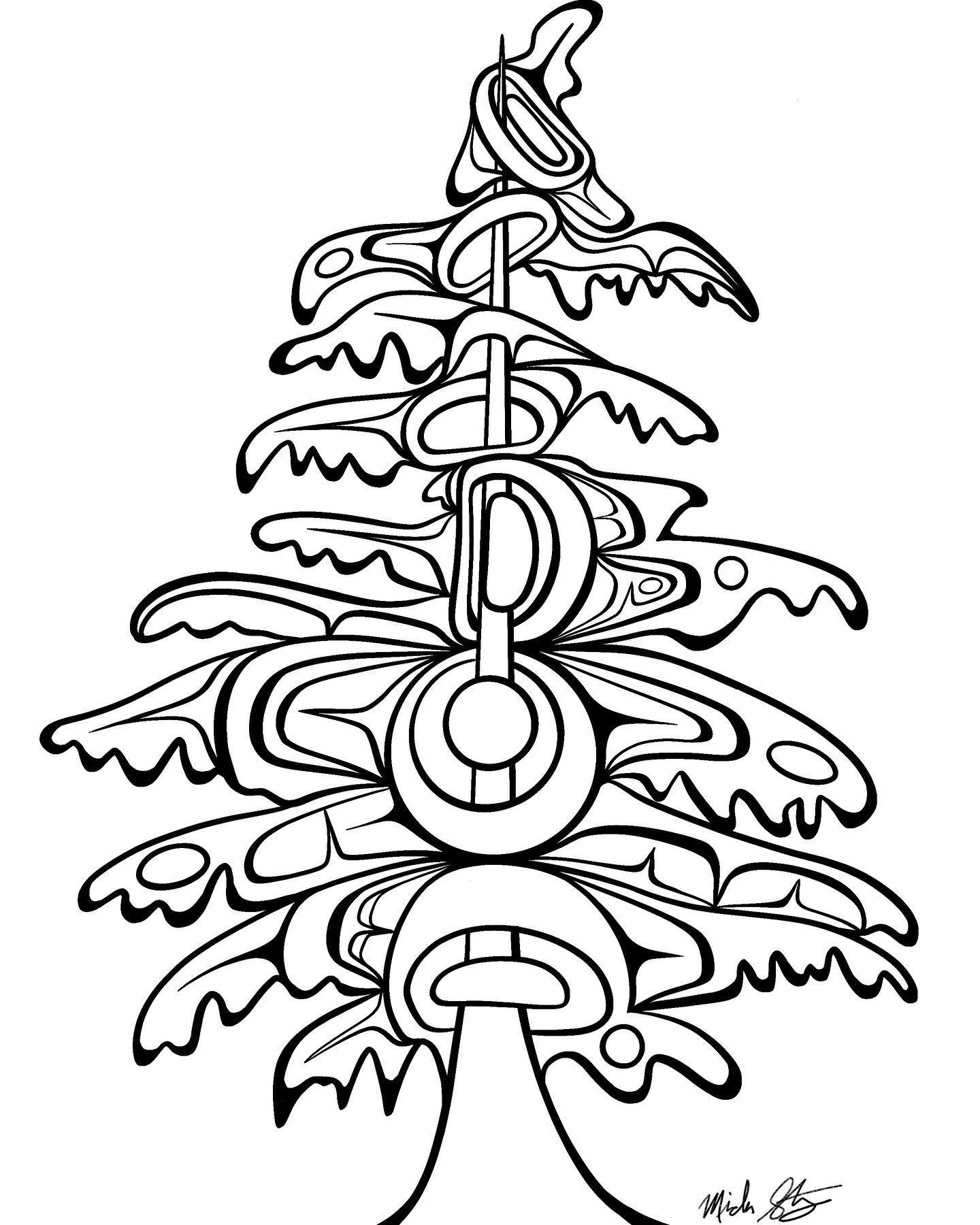 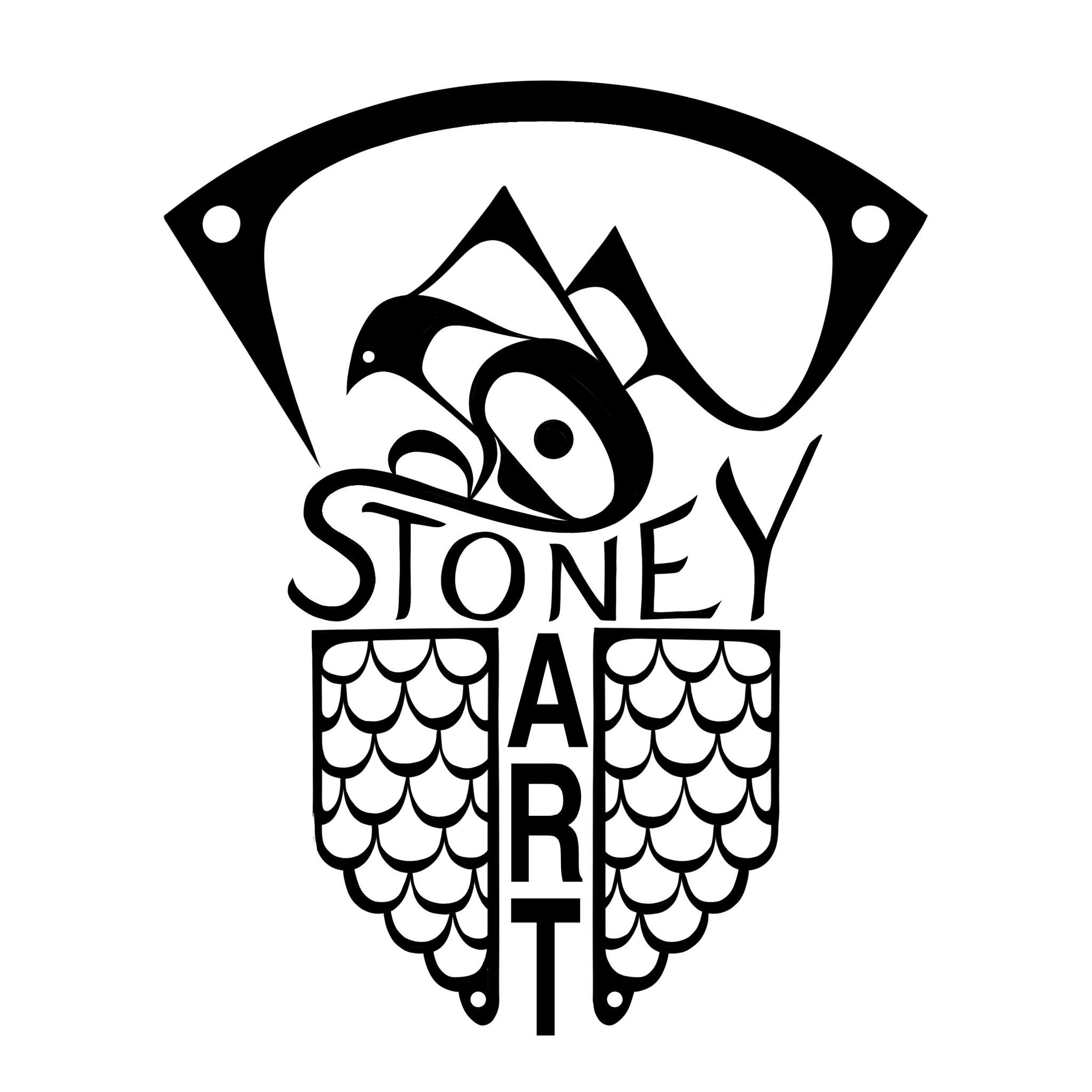 Advent Calendar
Day 7 - Click on the picture for a fun surprise
All Artwork in this power point has been created by Gitxsan Artist Michelle Stoney and is being used with permission.  This is only to be used for educational purposes and not for profit.  Click on the logo for more information on the artist.
8
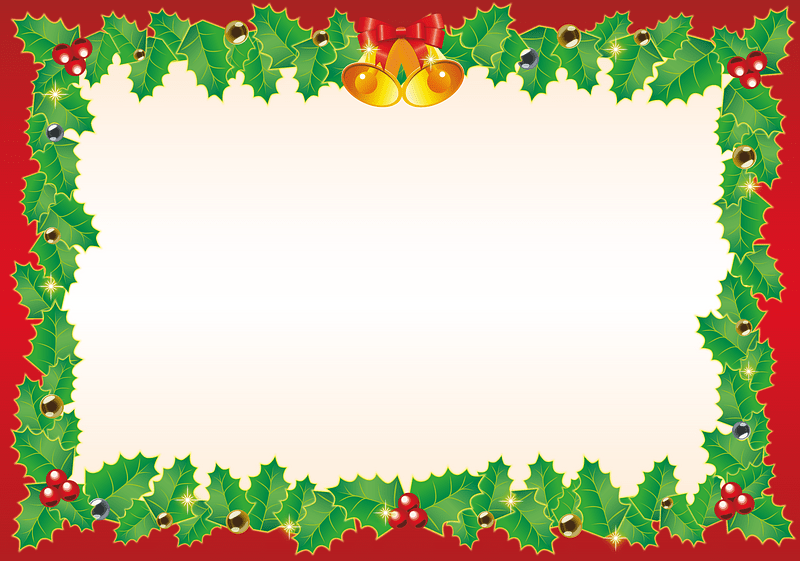 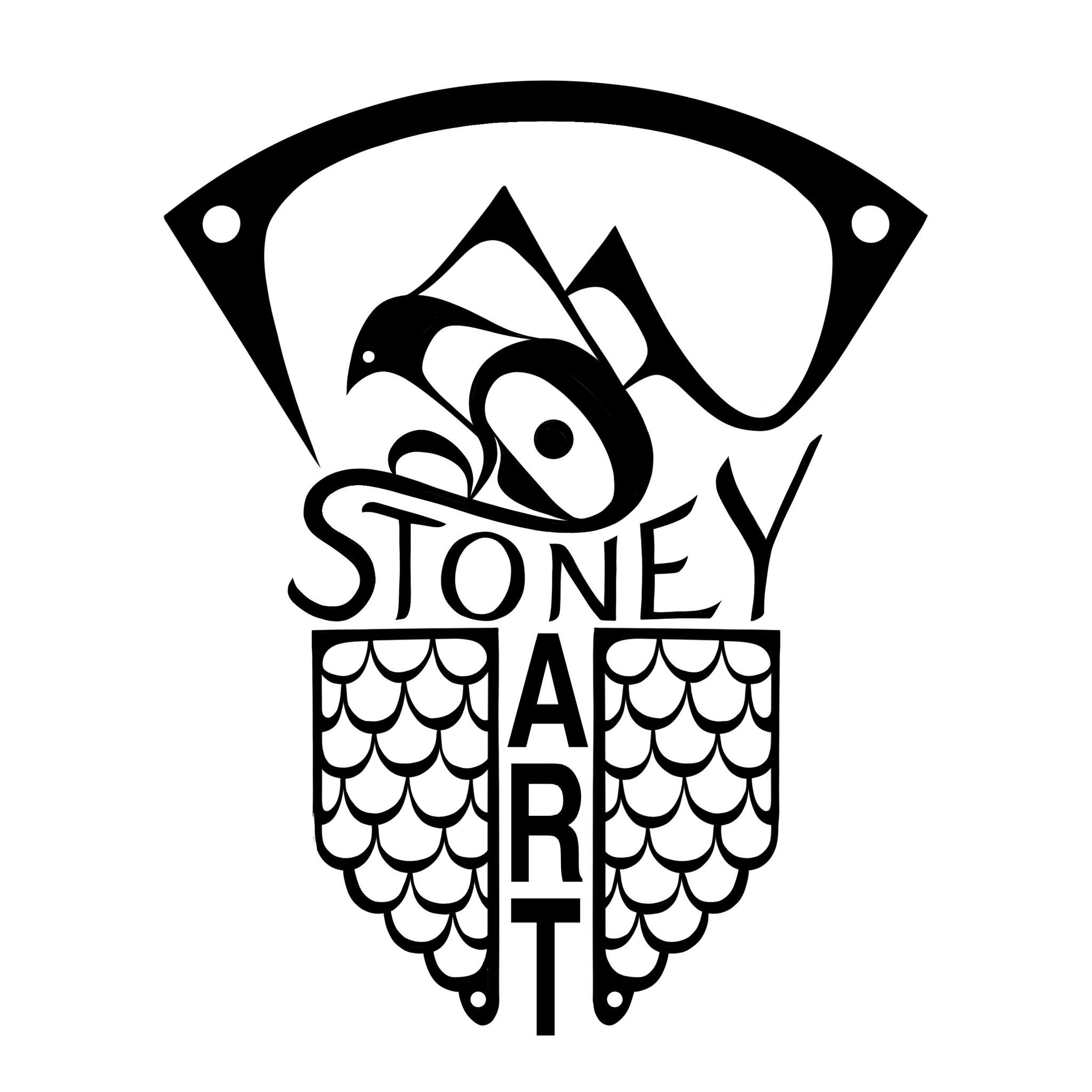 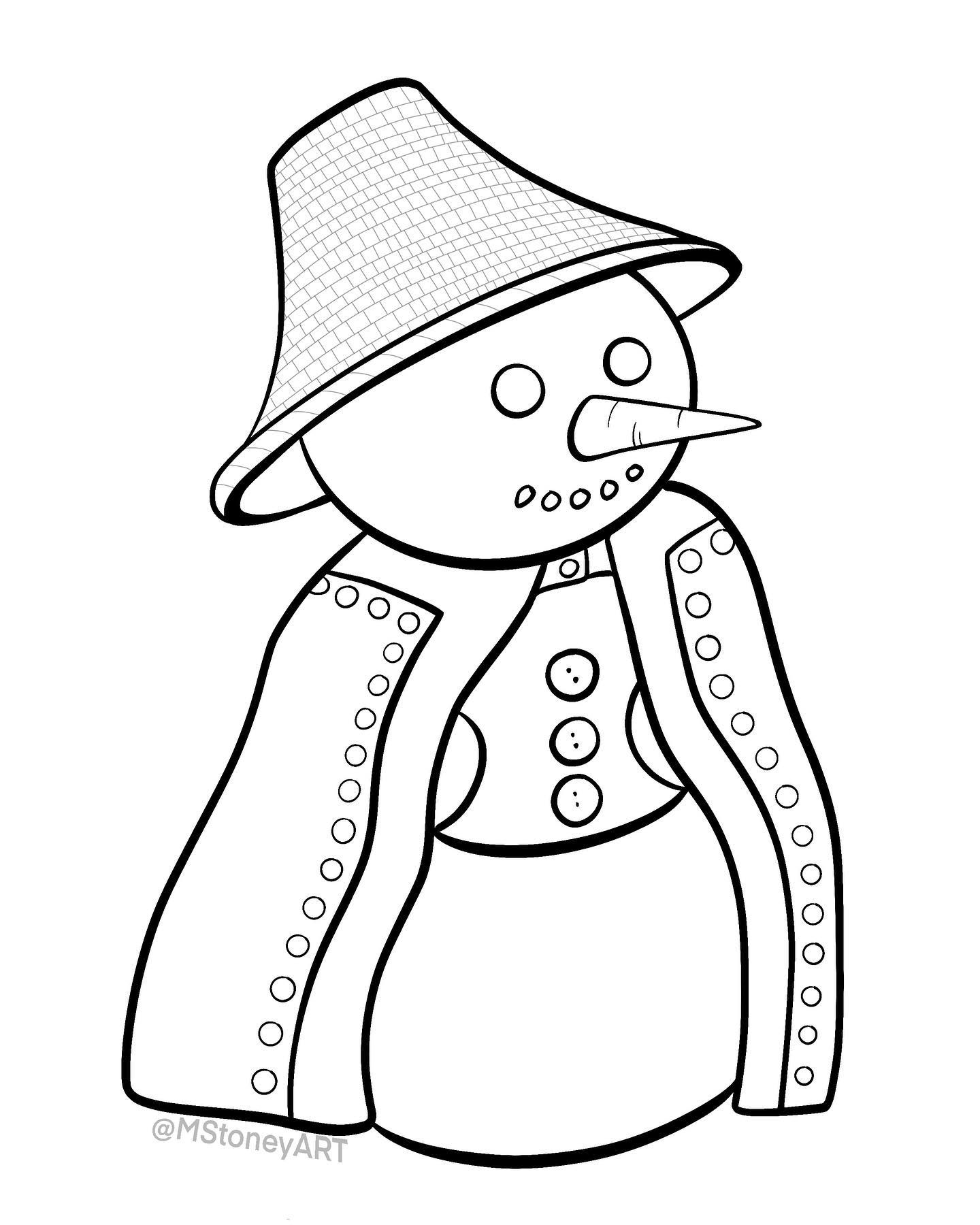 Advent Calendar
Day 8 - Click on the picture for a fun surprise
All Artwork in this power point has been created by Gitxsan Artist Michelle Stoney and is being used with permission.  This is only to be used for educational purposes and not for profit.  Click on the logo for more information on the artist.
9
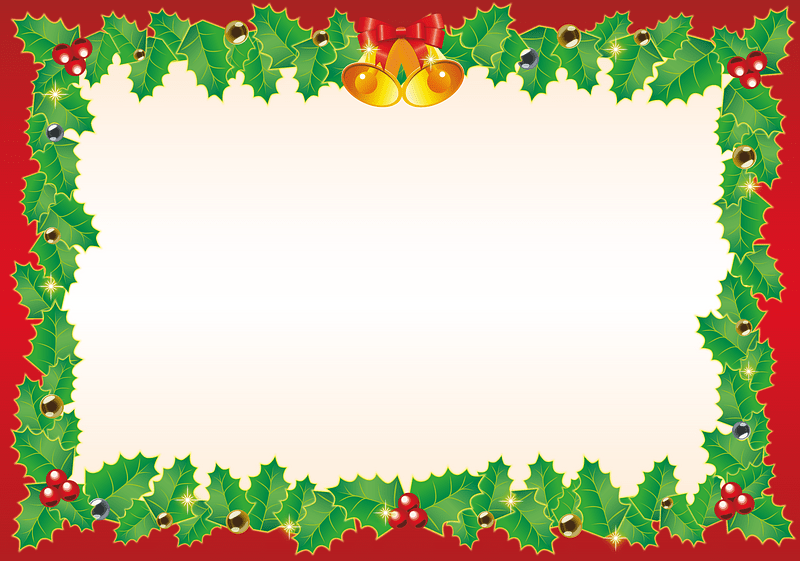 Advent Calendar
Day 9 - Click on the picture for a fun surprise
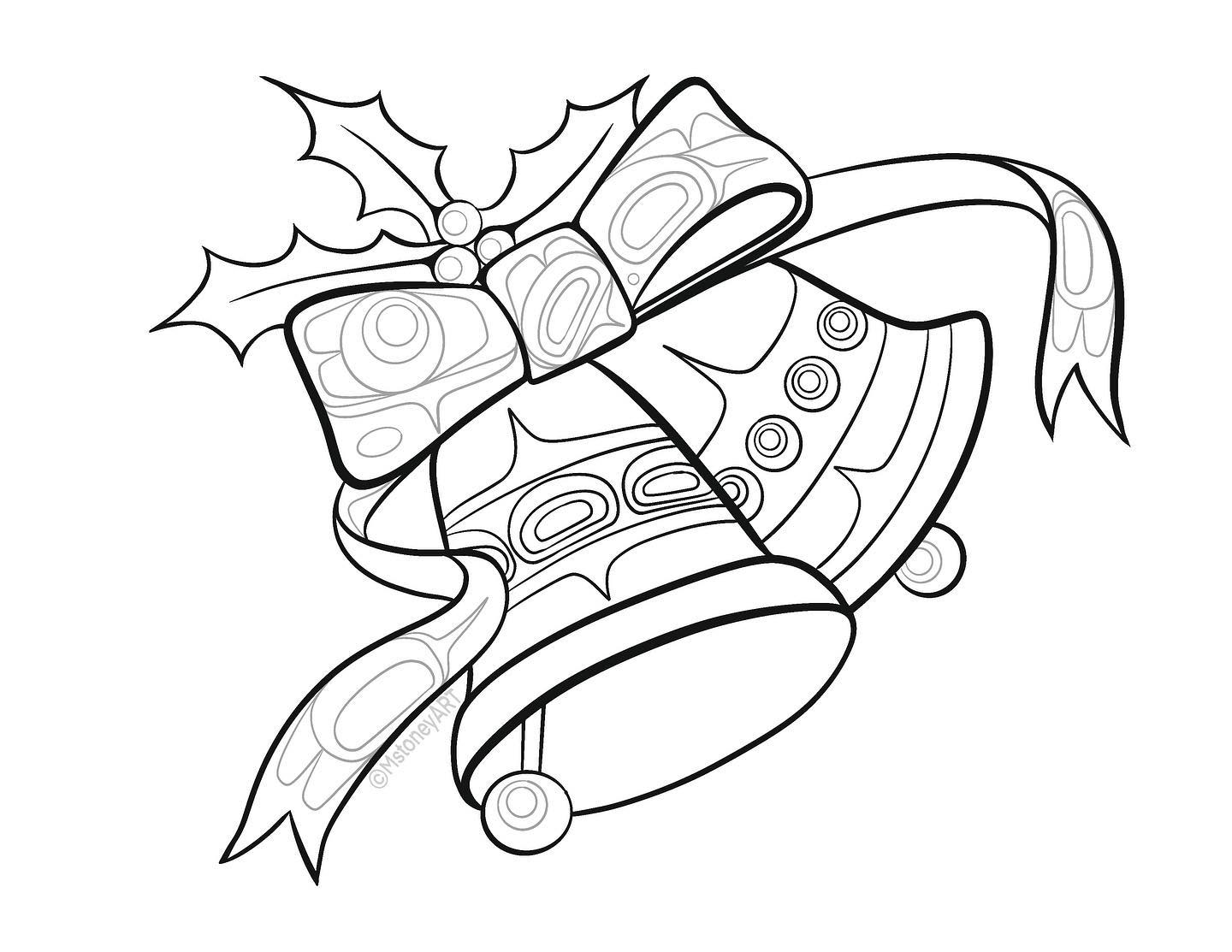 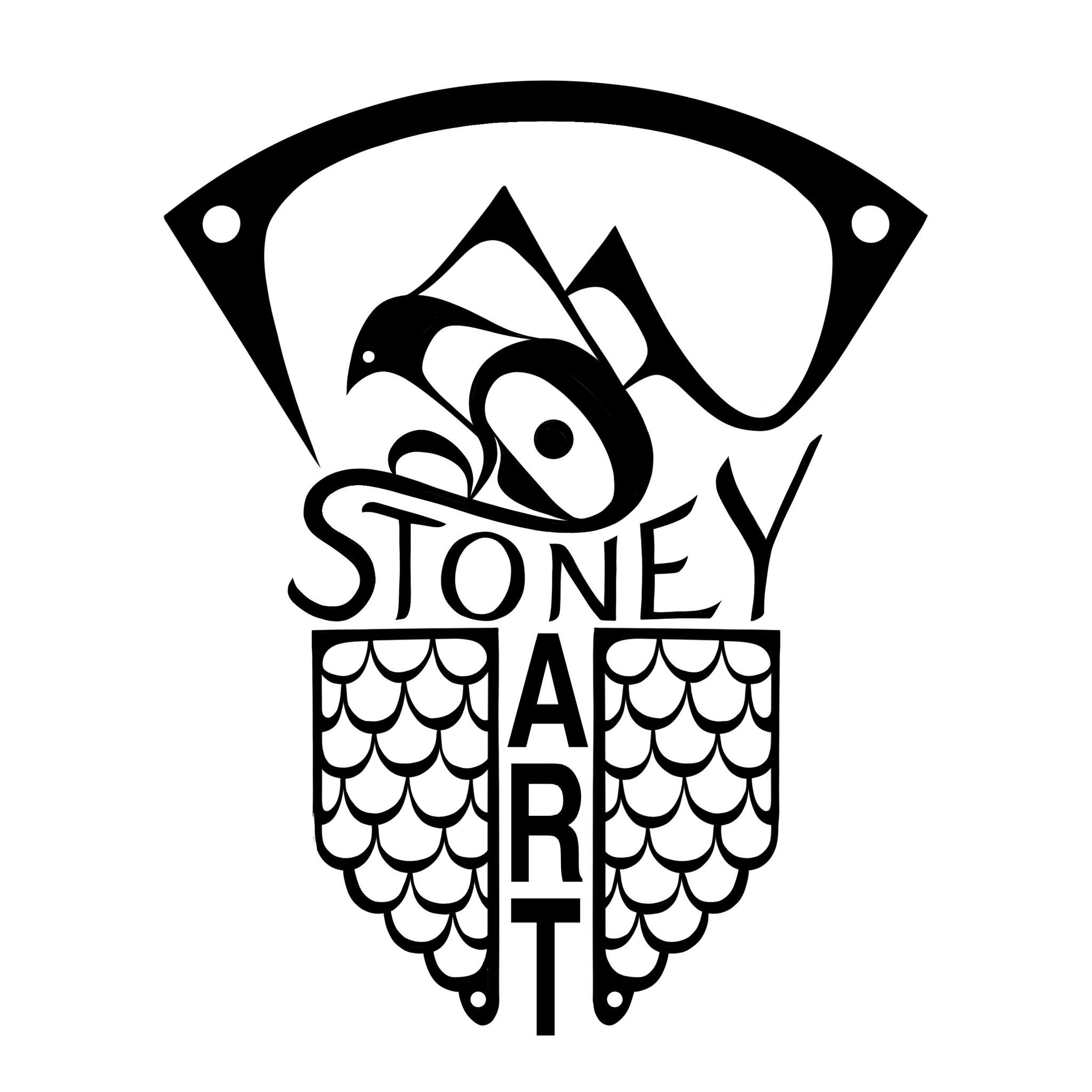 All Artwork in this power point has been created by Gitxsan Artist Michelle Stoney and is being used with permission.  This is only to be used for educational purposes and not for profit.  Click on the logo for more information on the artist.
10
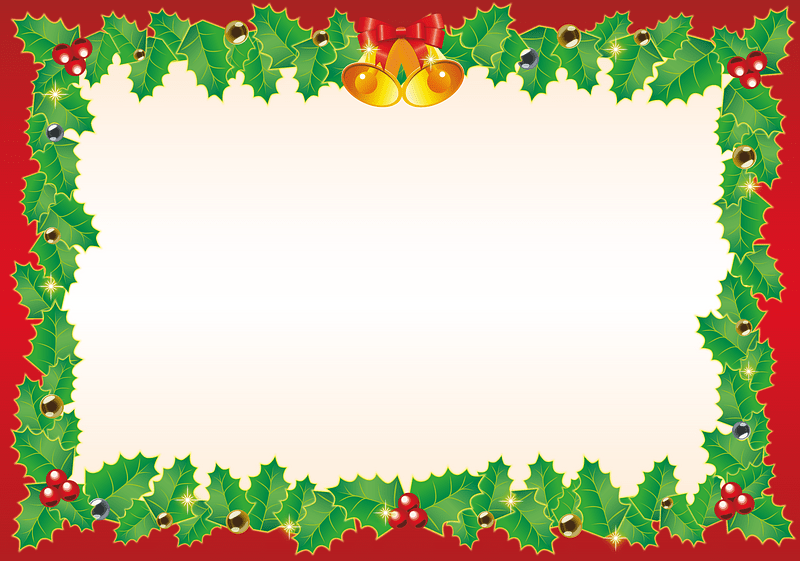 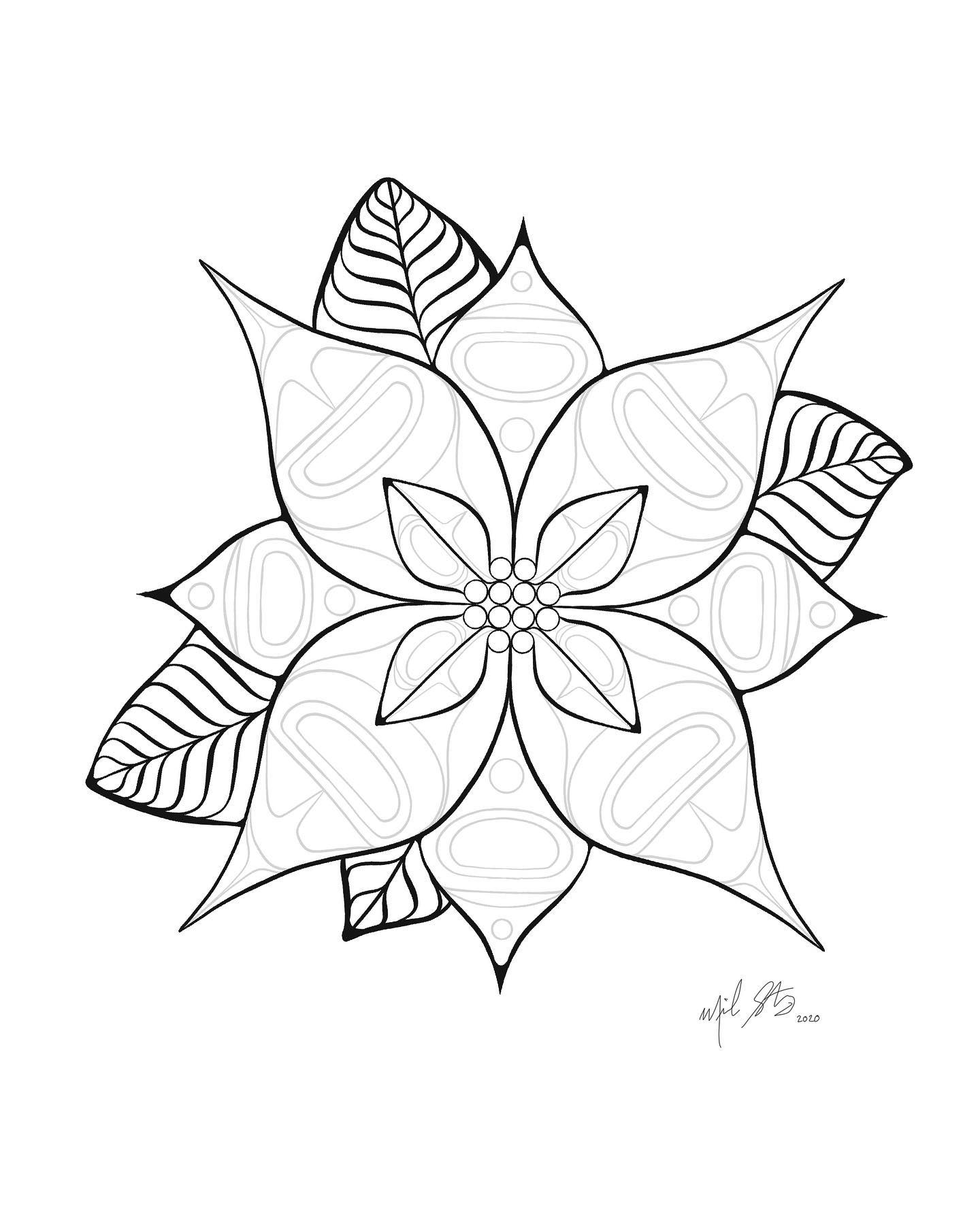 Advent Calendar
Day 10 - Click on the picture for a fun surprise
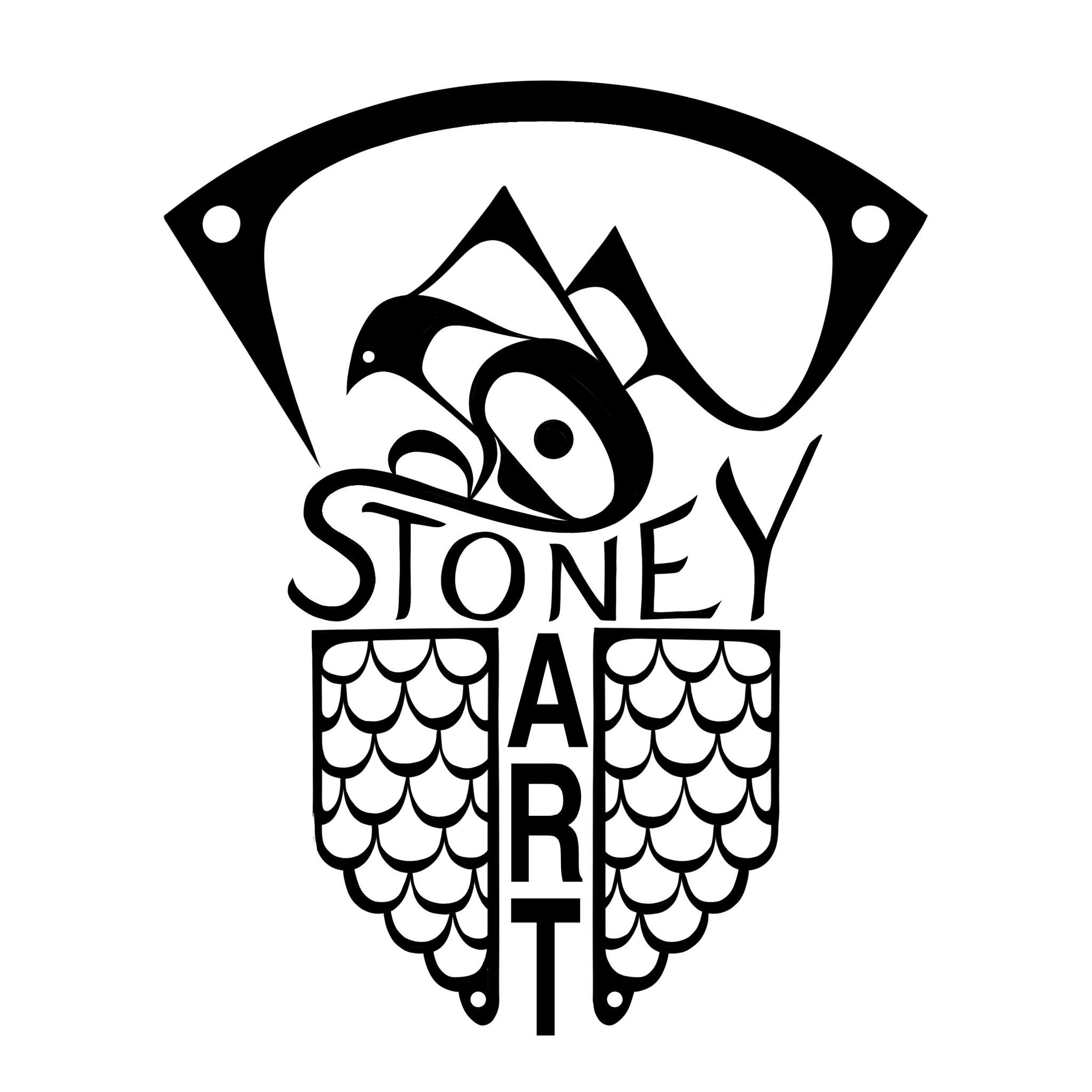 All Artwork in this power point has been created by Gitxsan Artist Michelle Stoney and is being used with permission.  This is only to be used for educational purposes and not for profit.  Click on the logo for more information on the artist.
11
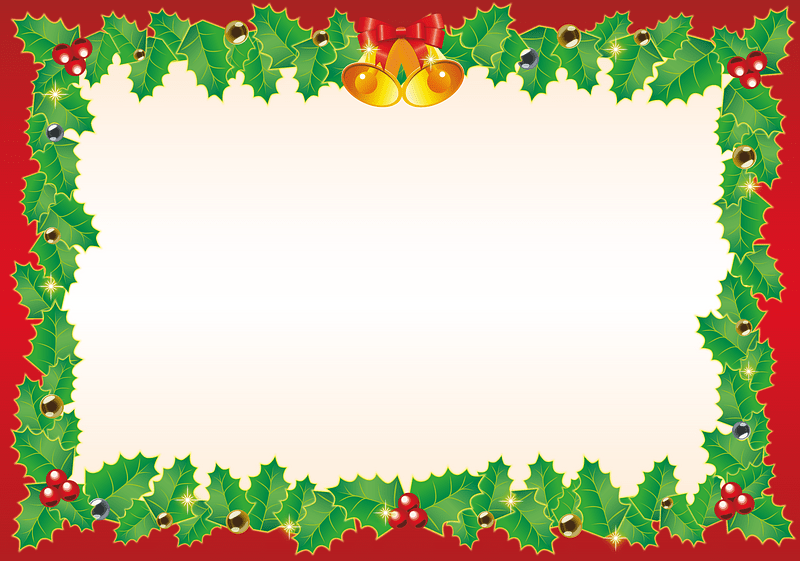 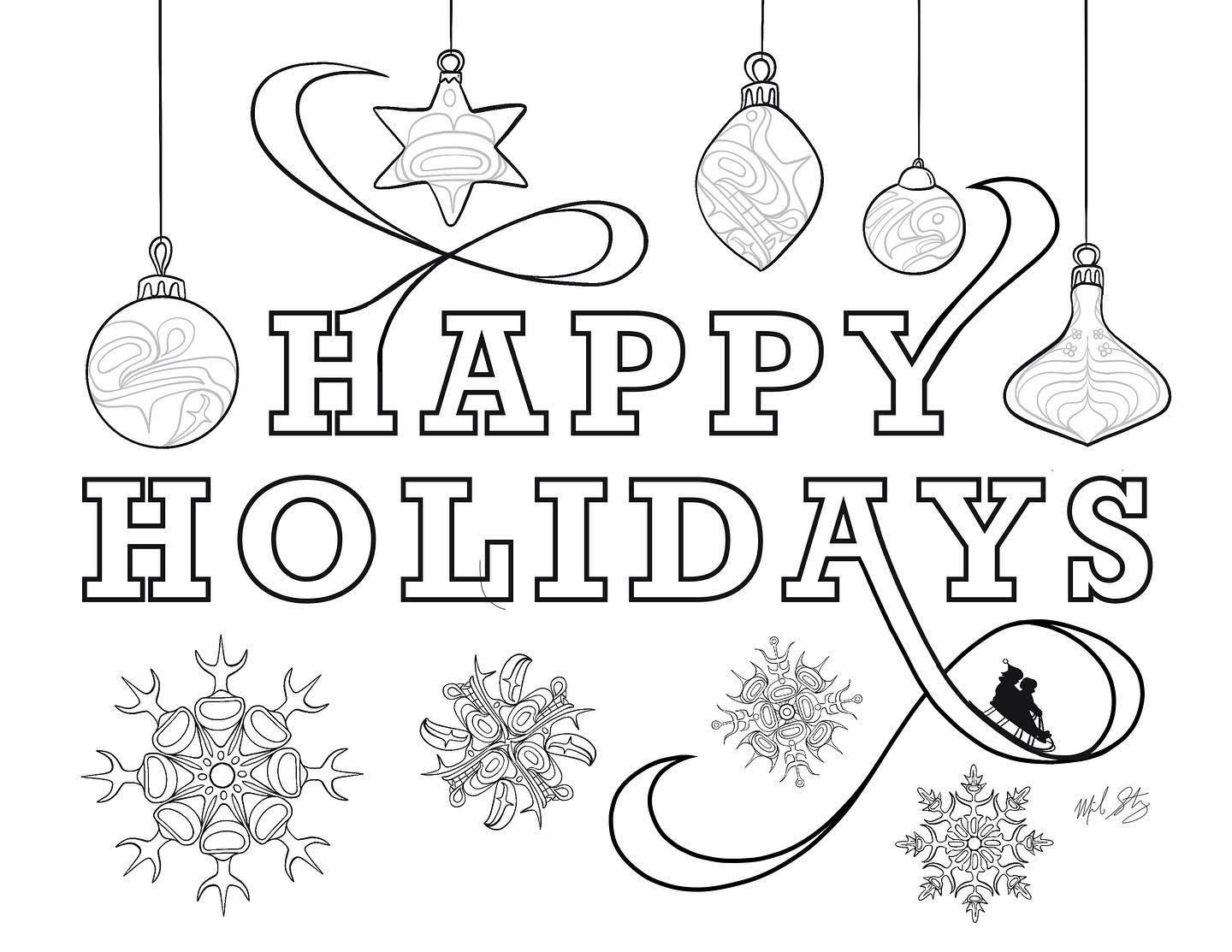 Advent Calendar
Day 11 - Click on the picture for a fun surprise
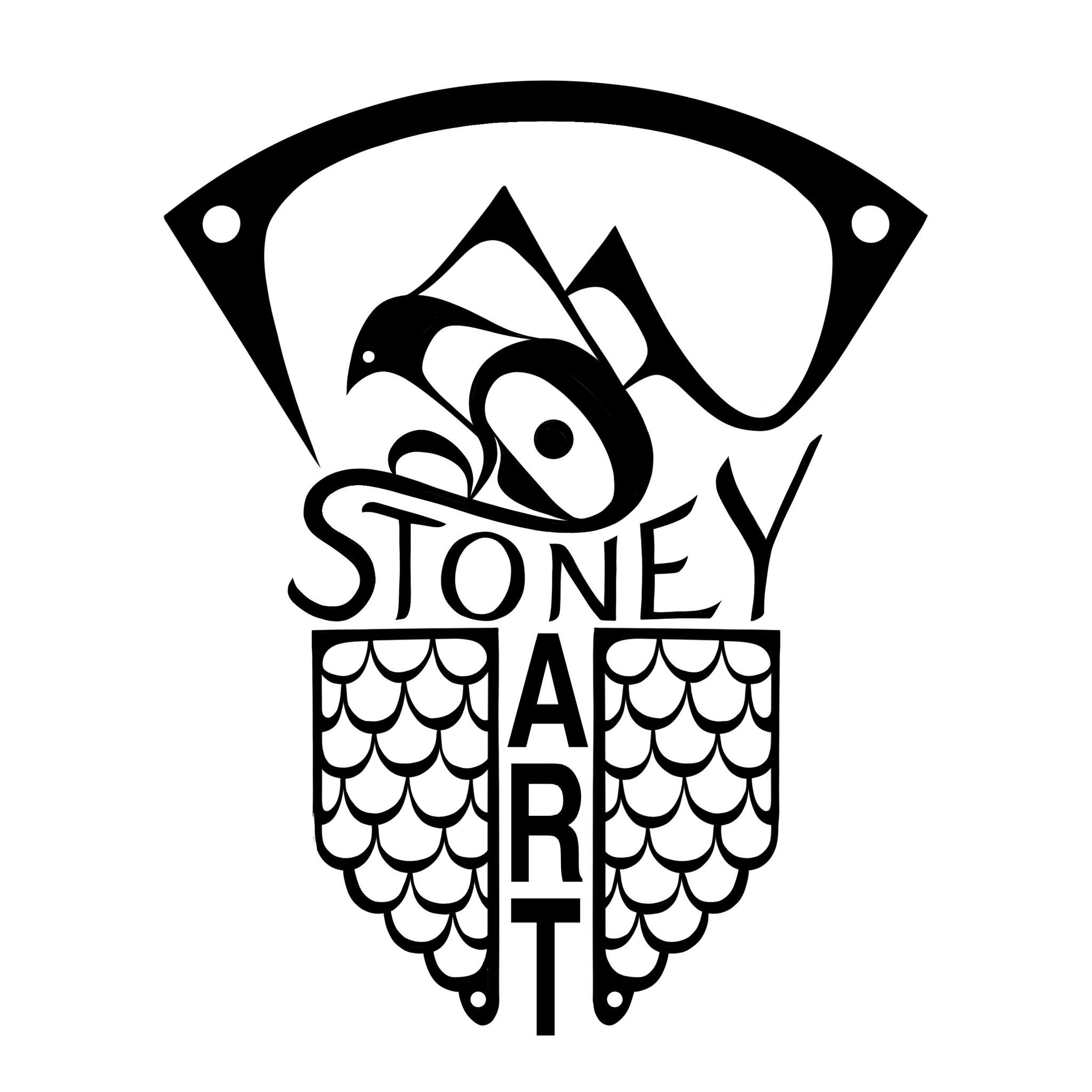 All Artwork in this power point has been created by Gitxsan Artist Michelle Stoney and is being used with permission.  This is only to be used for educational purposes and not for profit.  Click on the logo for more information on the artist.
12
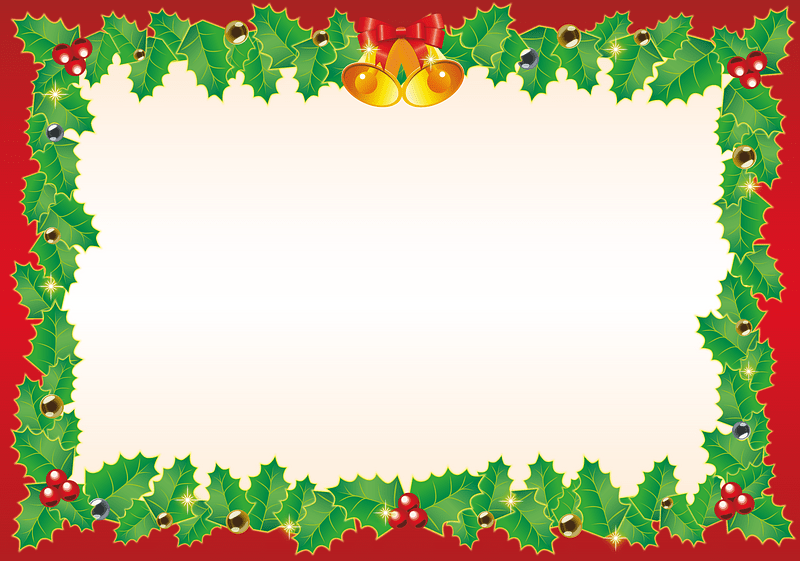 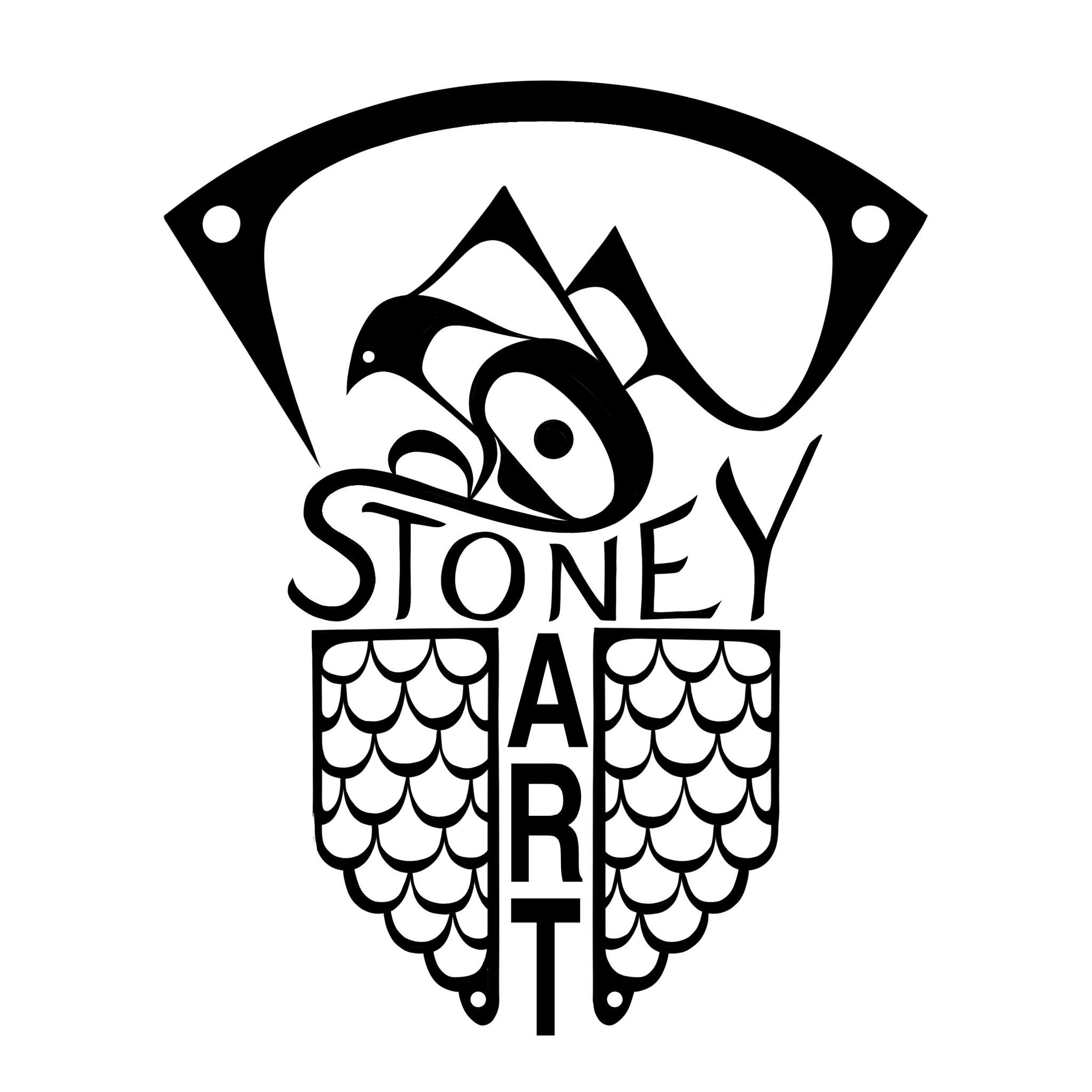 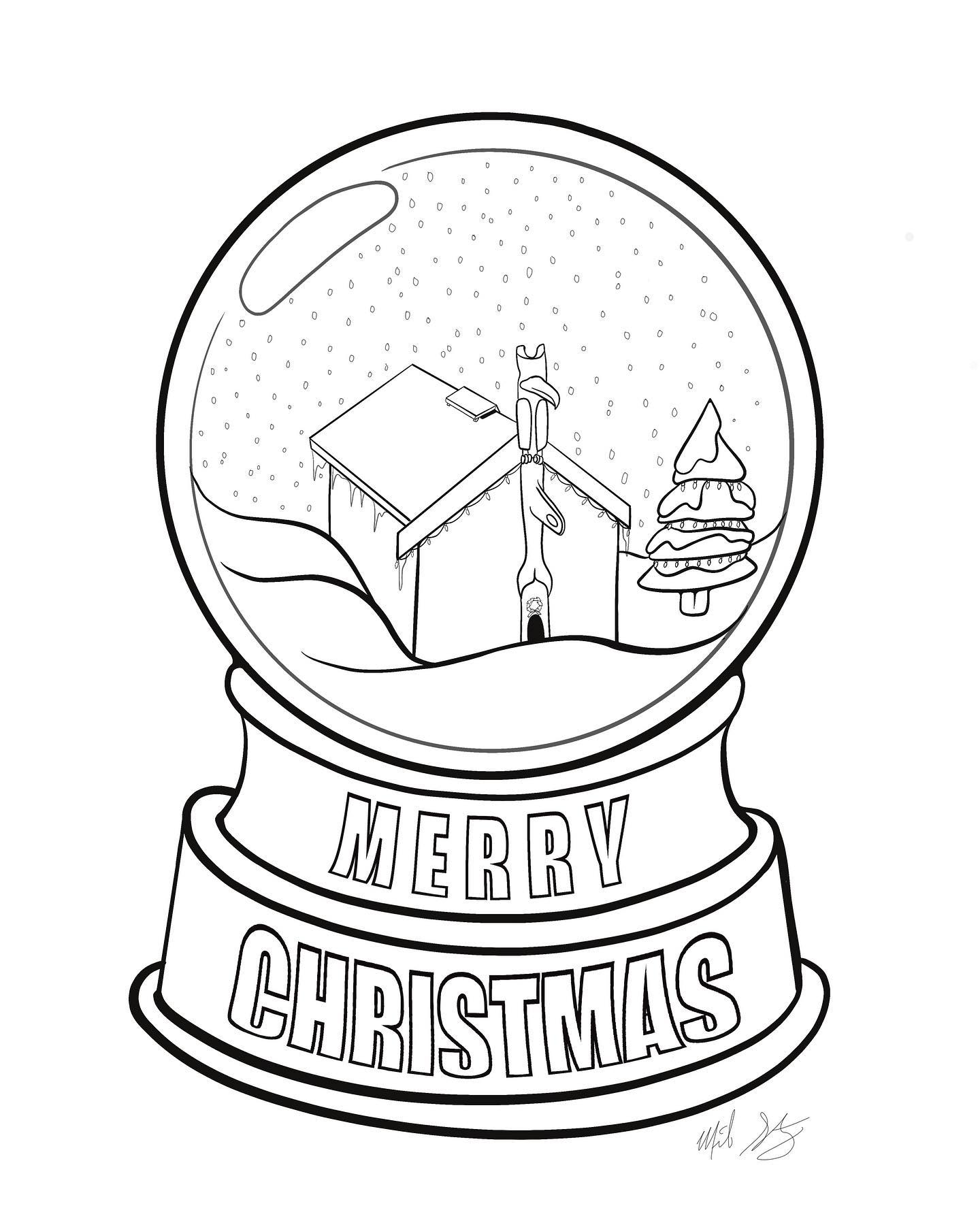 Advent Calendar
Day 12 - Click on the picture for a fun surprise
All Artwork in this power point has been created by Gitxsan Artist Michelle Stoney and is being used with permission.  This is only to be used for educational purposes and not for profit.  Click on the logo for more information on the artist.
13
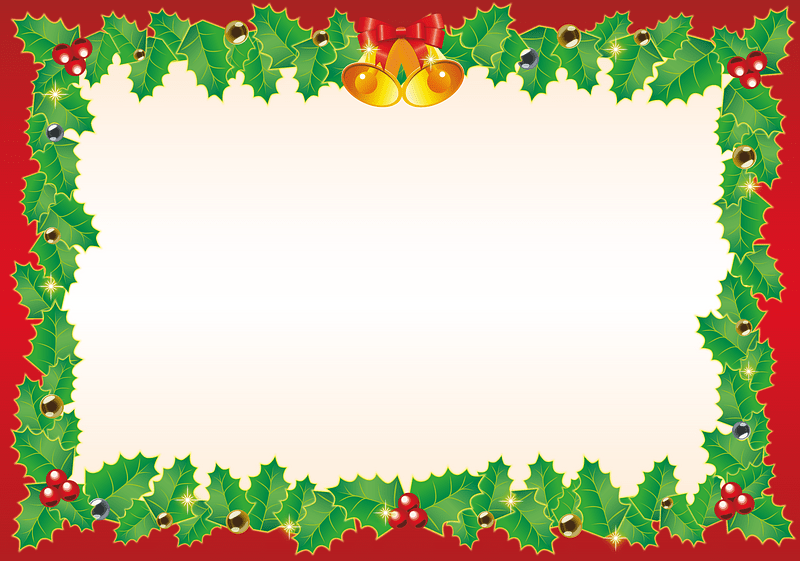 Advent Calendar
Day 13 - Click on the picture for a fun surprise
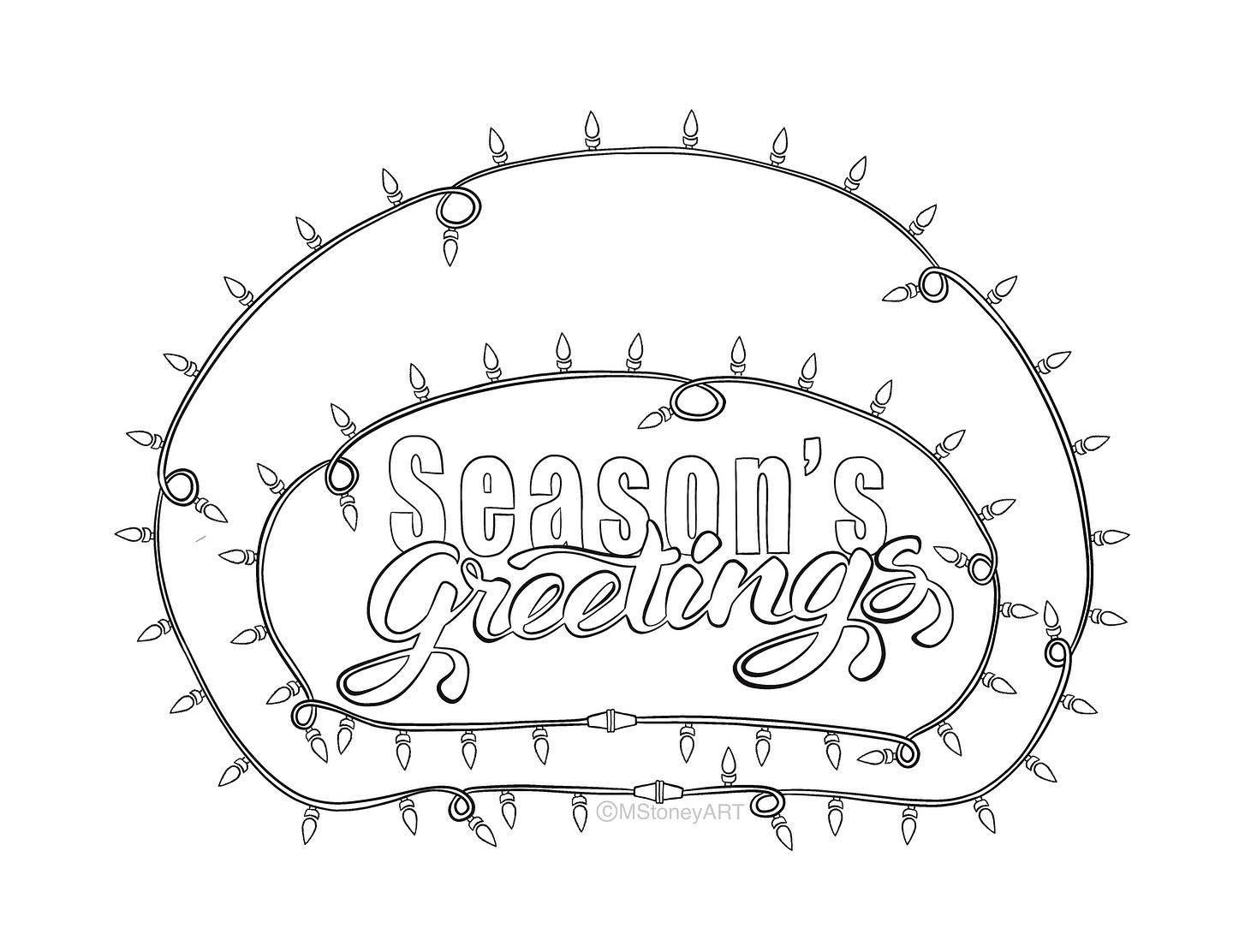 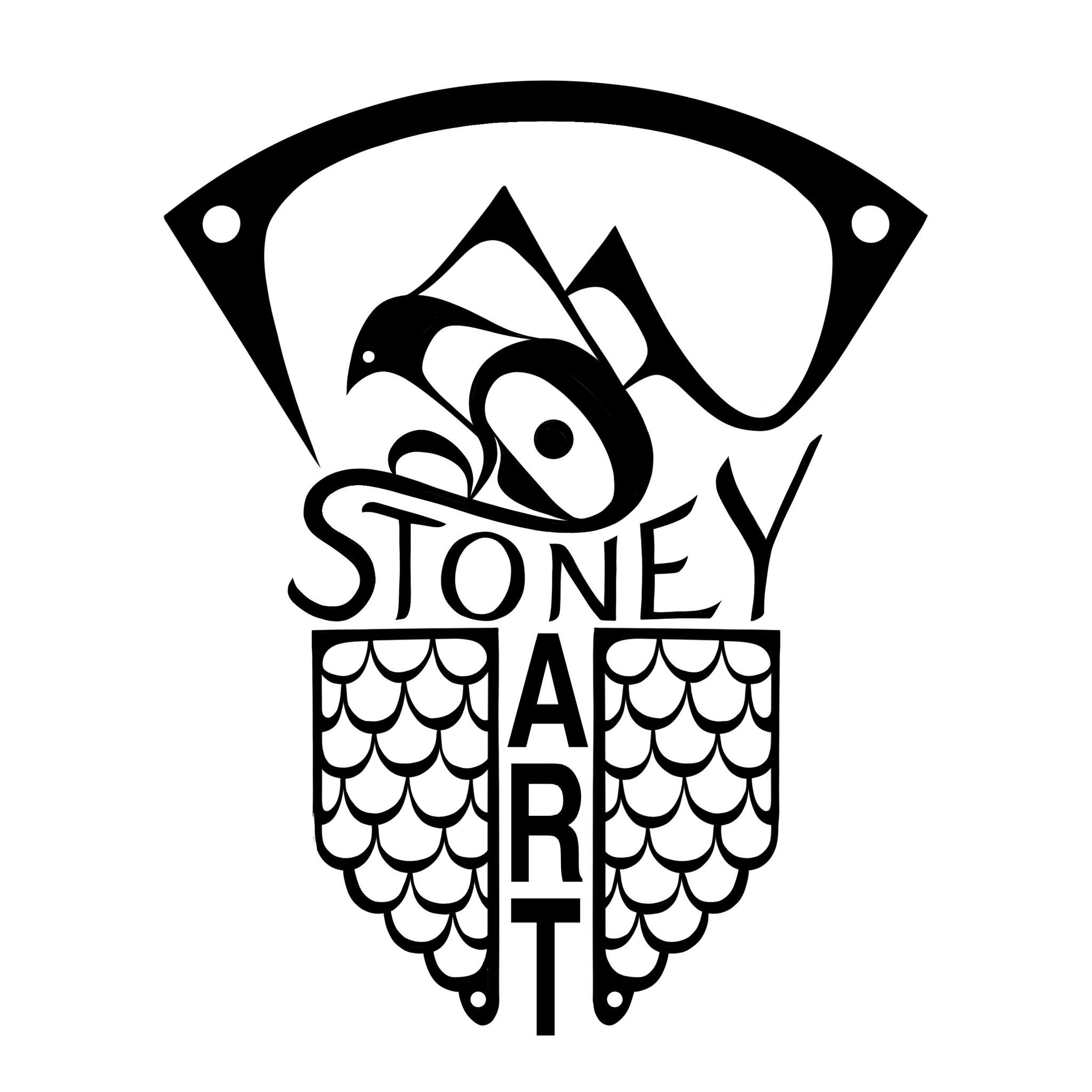 All Artwork in this power point has been created by Gitxsan Artist Michelle Stoney and is being used with permission.  This is only to be used for educational purposes and not for profit.  Click on the logo for more information on the artist.
14
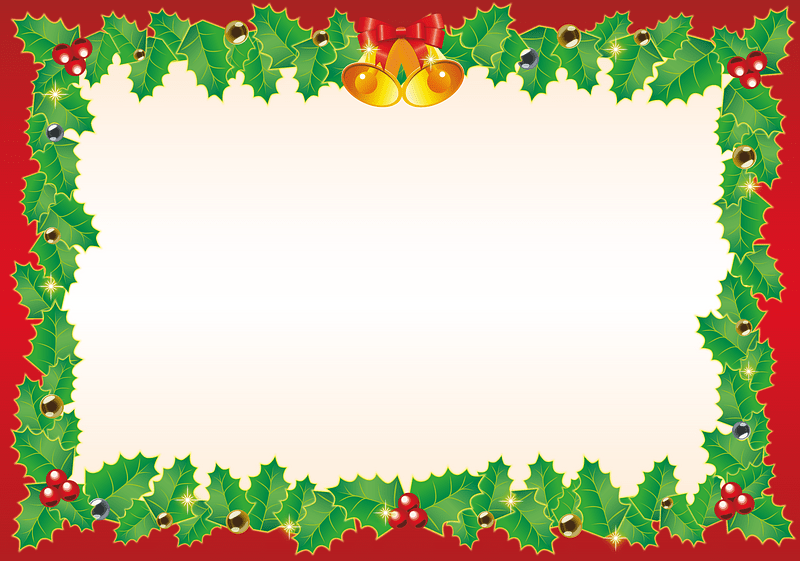 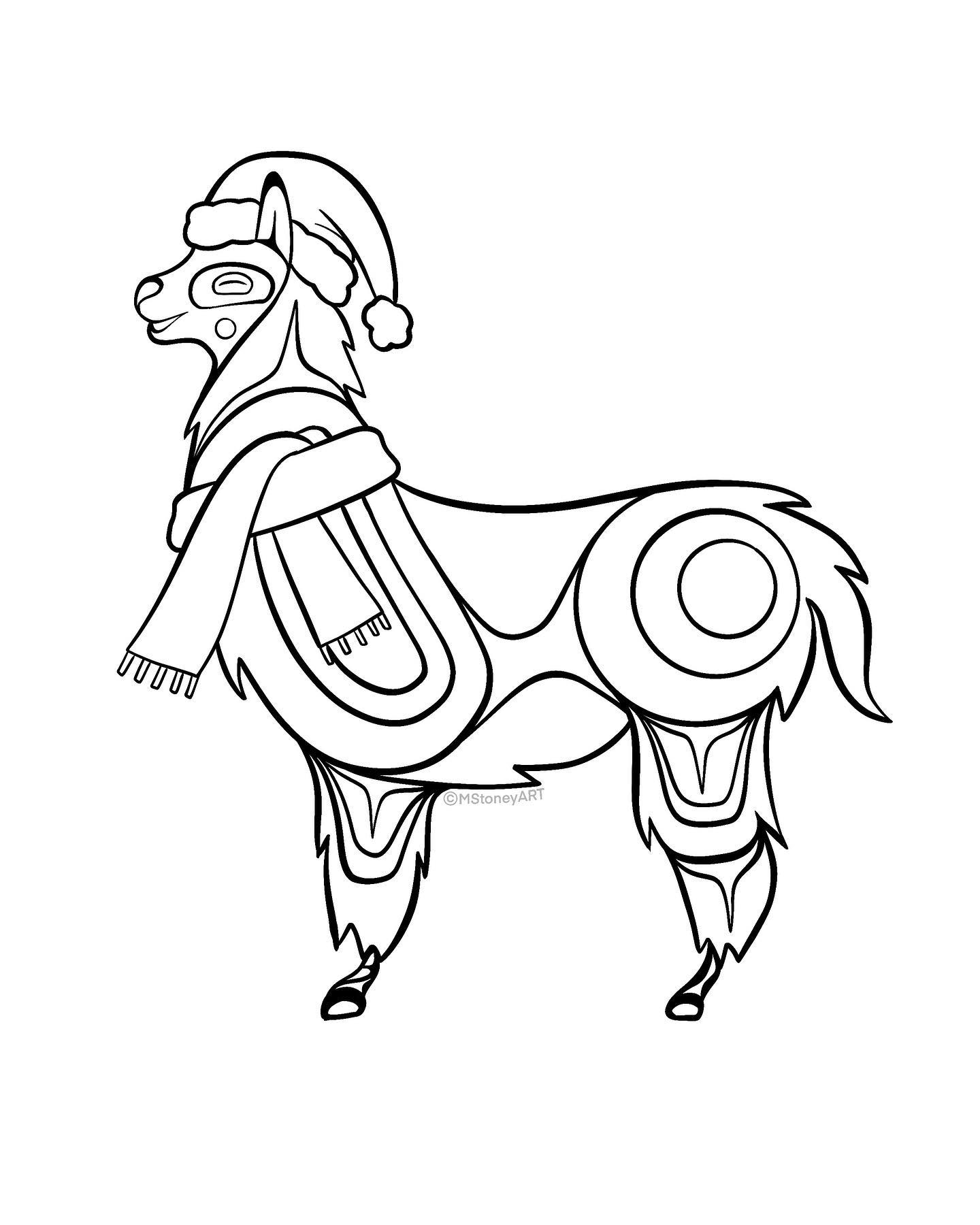 Advent Calendar
Day 14 - Click on the picture for a fun surprise
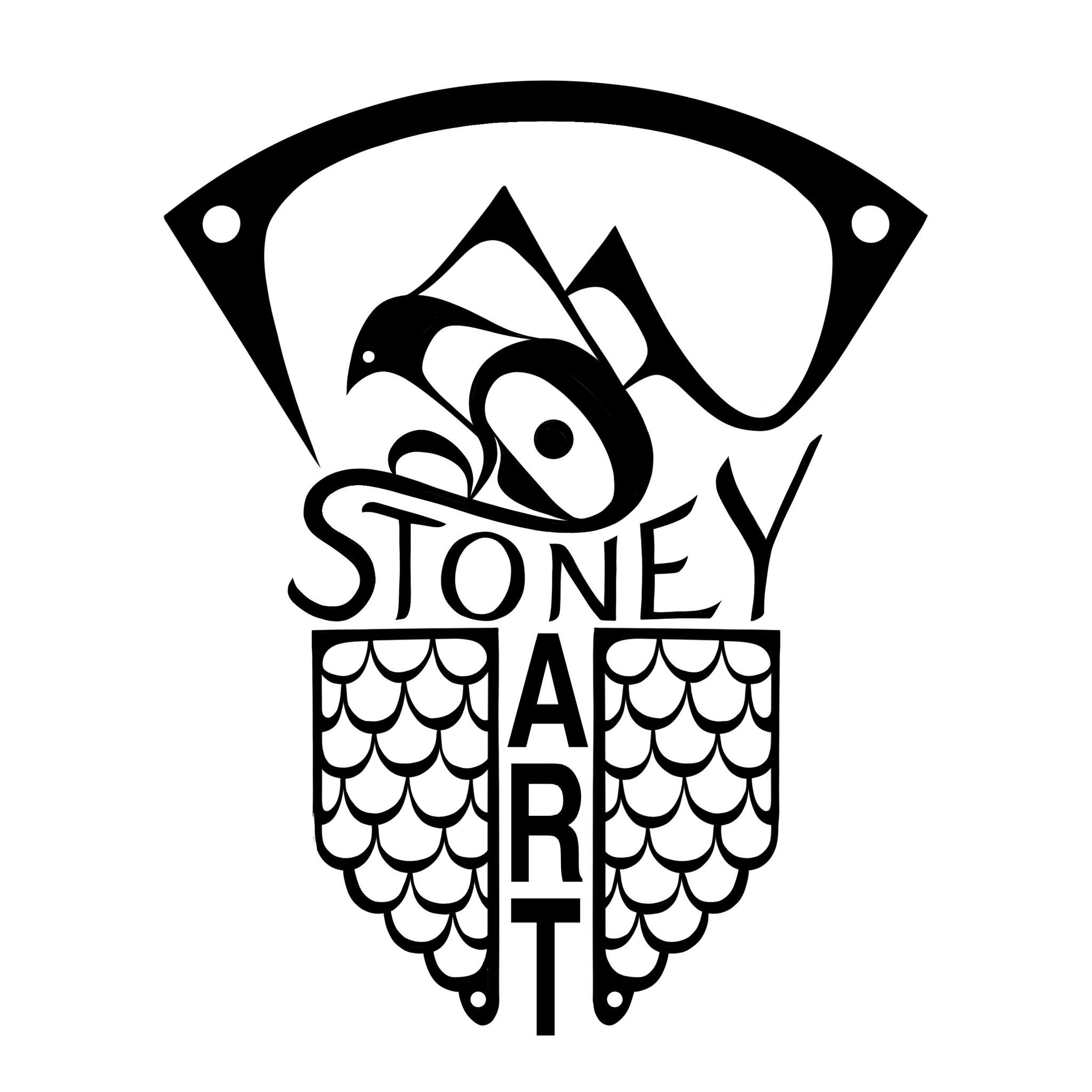 All Artwork in this power point has been created by Gitxsan Artist Michelle Stoney and is being used with permission.  This is only to be used for educational purposes and not for profit.  Click on the logo for more information on the artist.
15
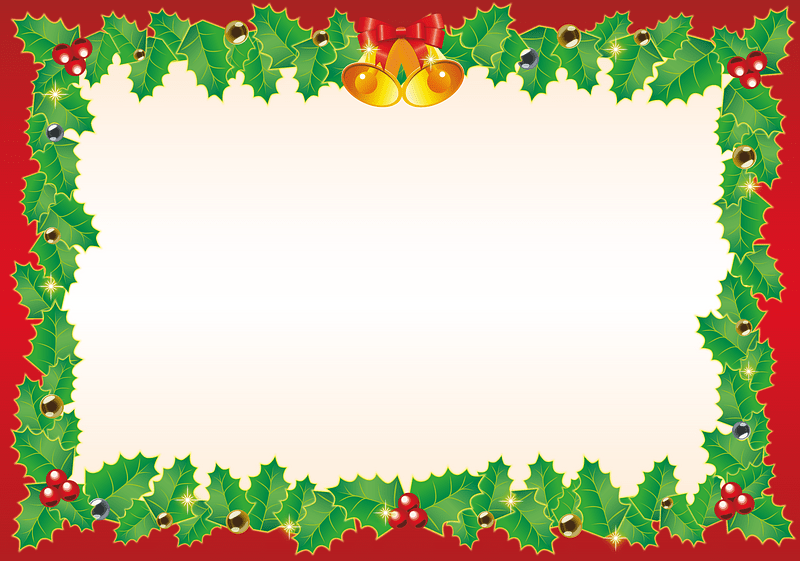 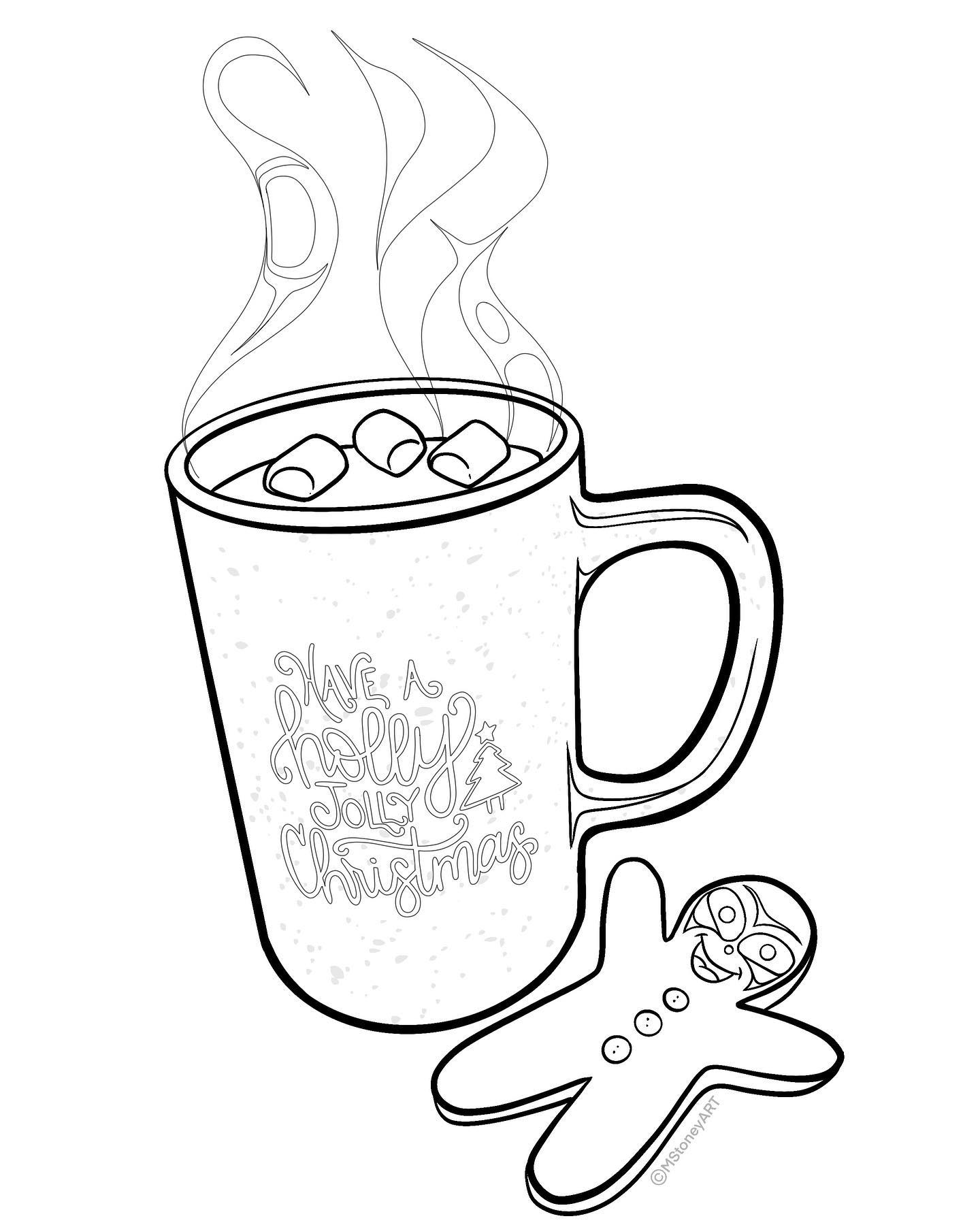 Advent Calendar
Day 15 - Click on the picture for a fun surprise
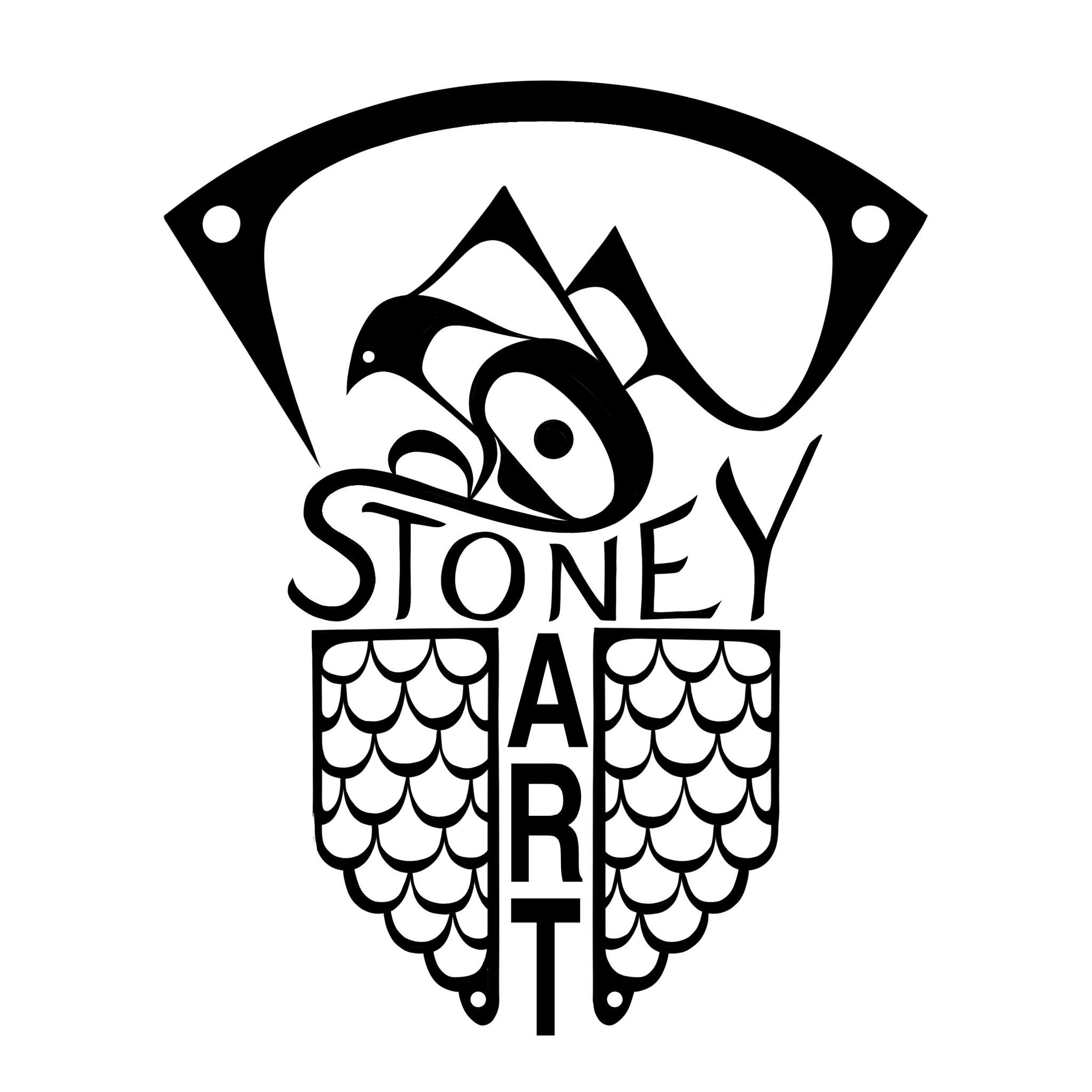 All Artwork in this power point has been created by Gitxsan Artist Michelle Stoney and is being used with permission.  This is only to be used for educational purposes and not for profit.  Click on the logo for more information on the artist.
16
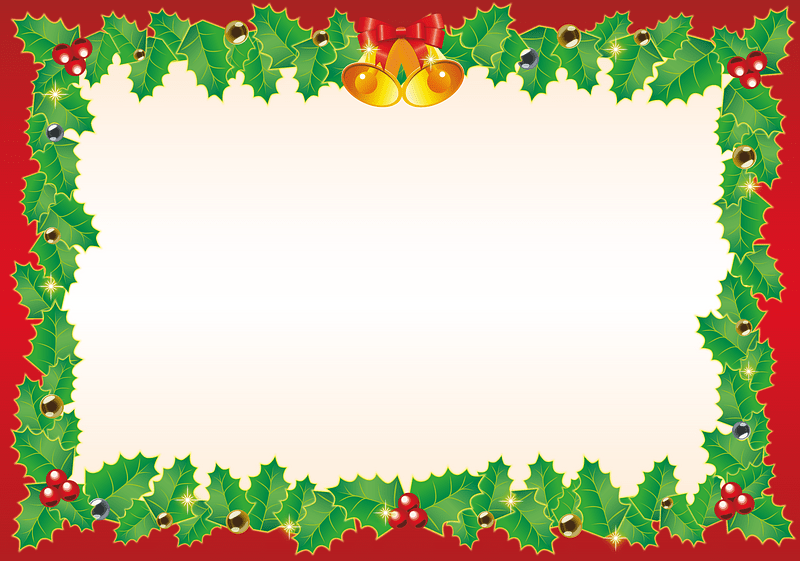 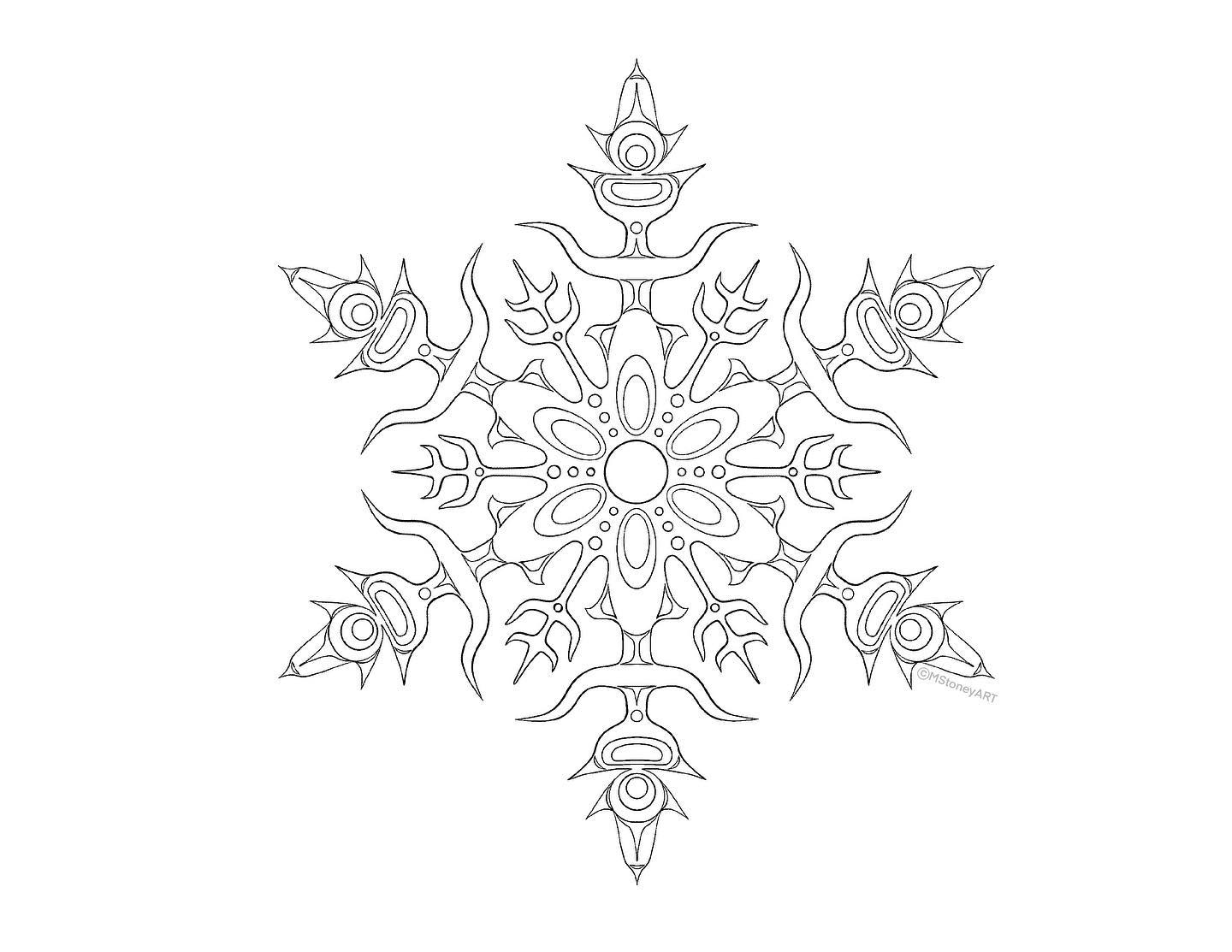 Advent Calendar
Day 16 - Click on the picture for a fun surprise
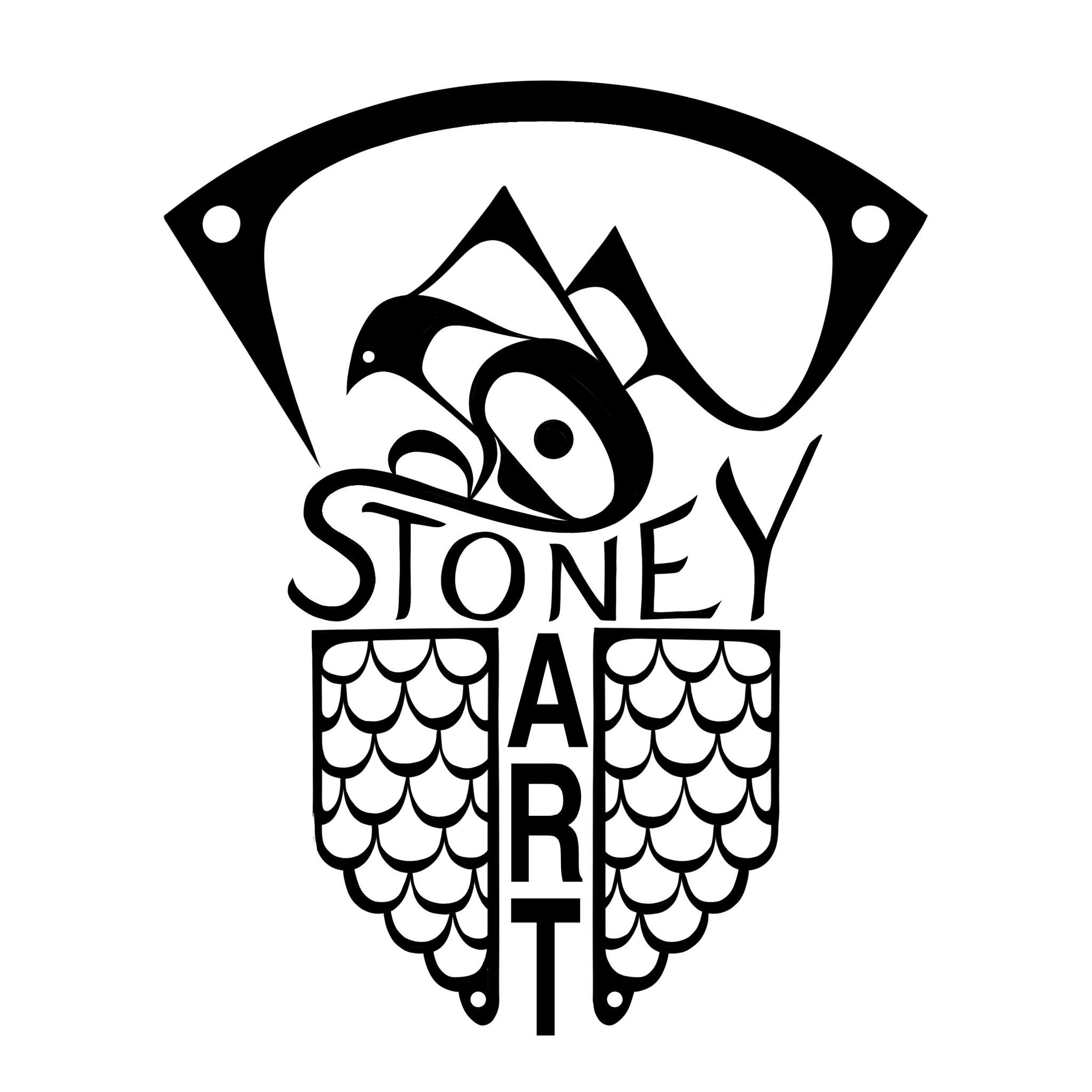 All Artwork in this power point has been created by Gitxsan Artist Michelle Stoney and is being used with permission.  This is only to be used for educational purposes and not for profit.  Click on the logo for more information on the artist.
17
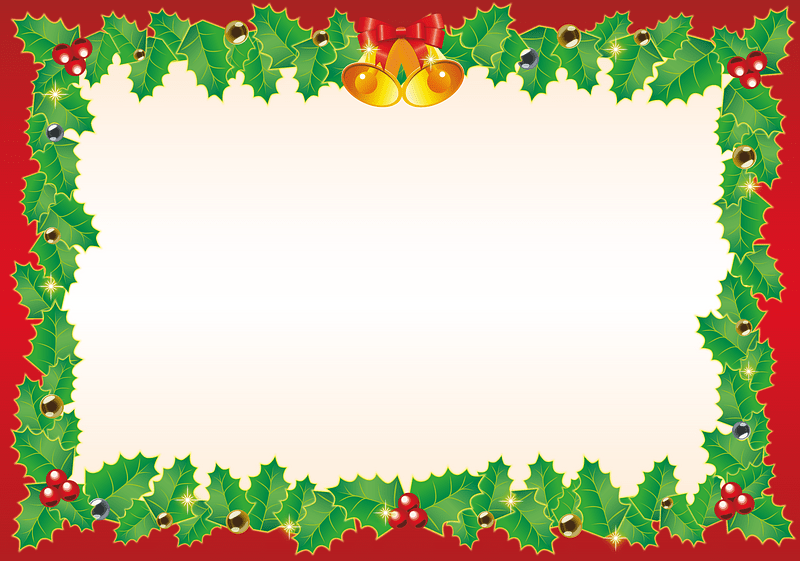 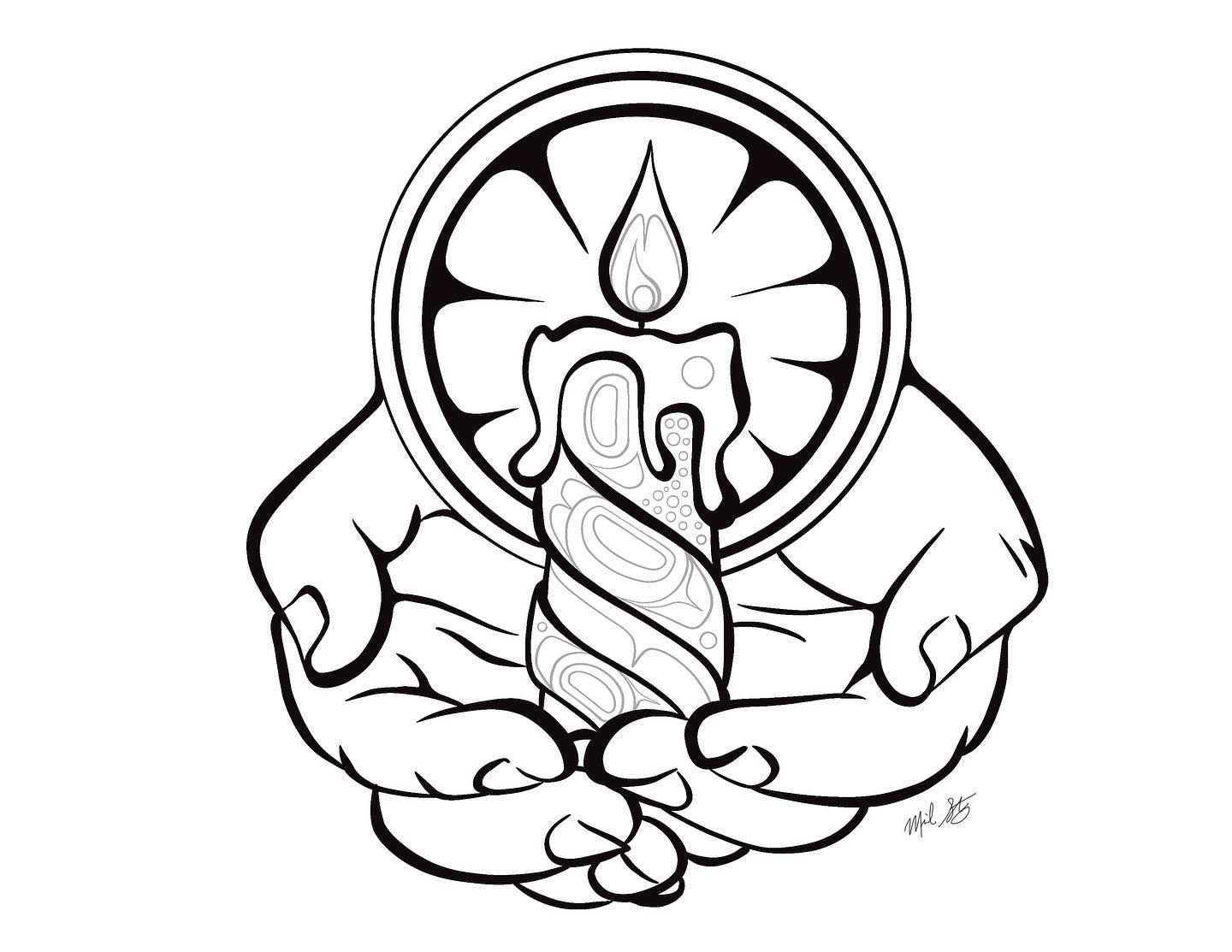 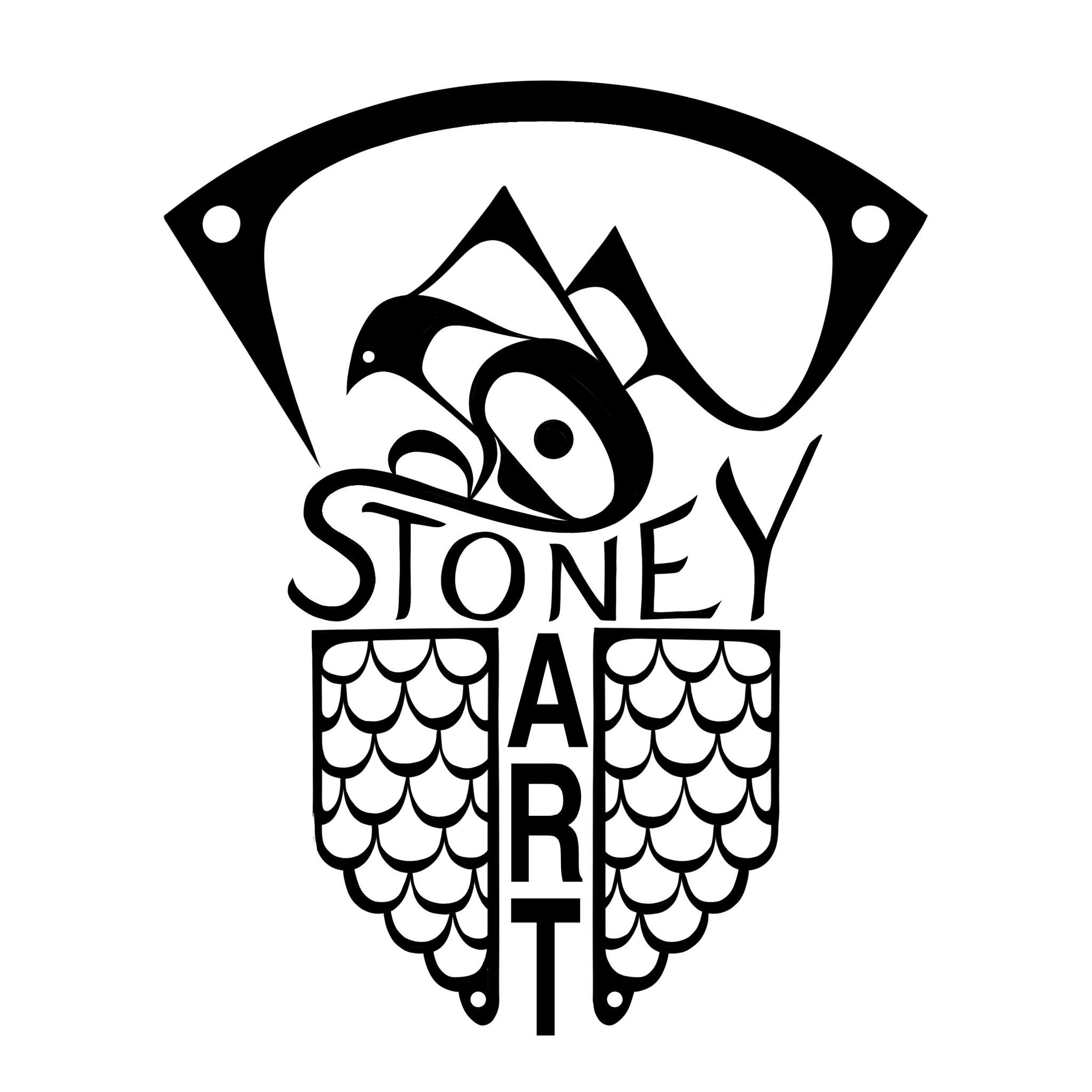 Advent Calendar
Day 17 - Click on the picture for a fun surprise
All Artwork in this power point has been created by Gitxsan Artist Michelle Stoney and is being used with permission.  This is only to be used for educational purposes and not for profit.  Click on the logo for more information on the artist.
18
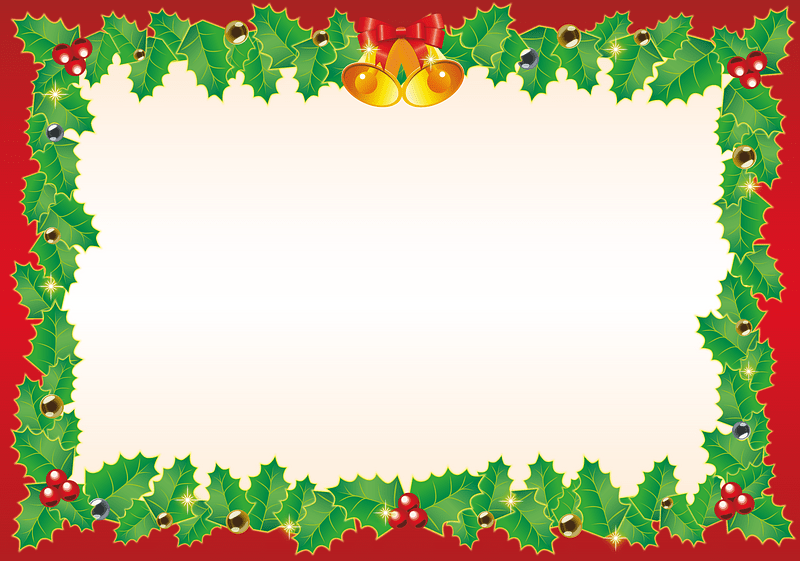 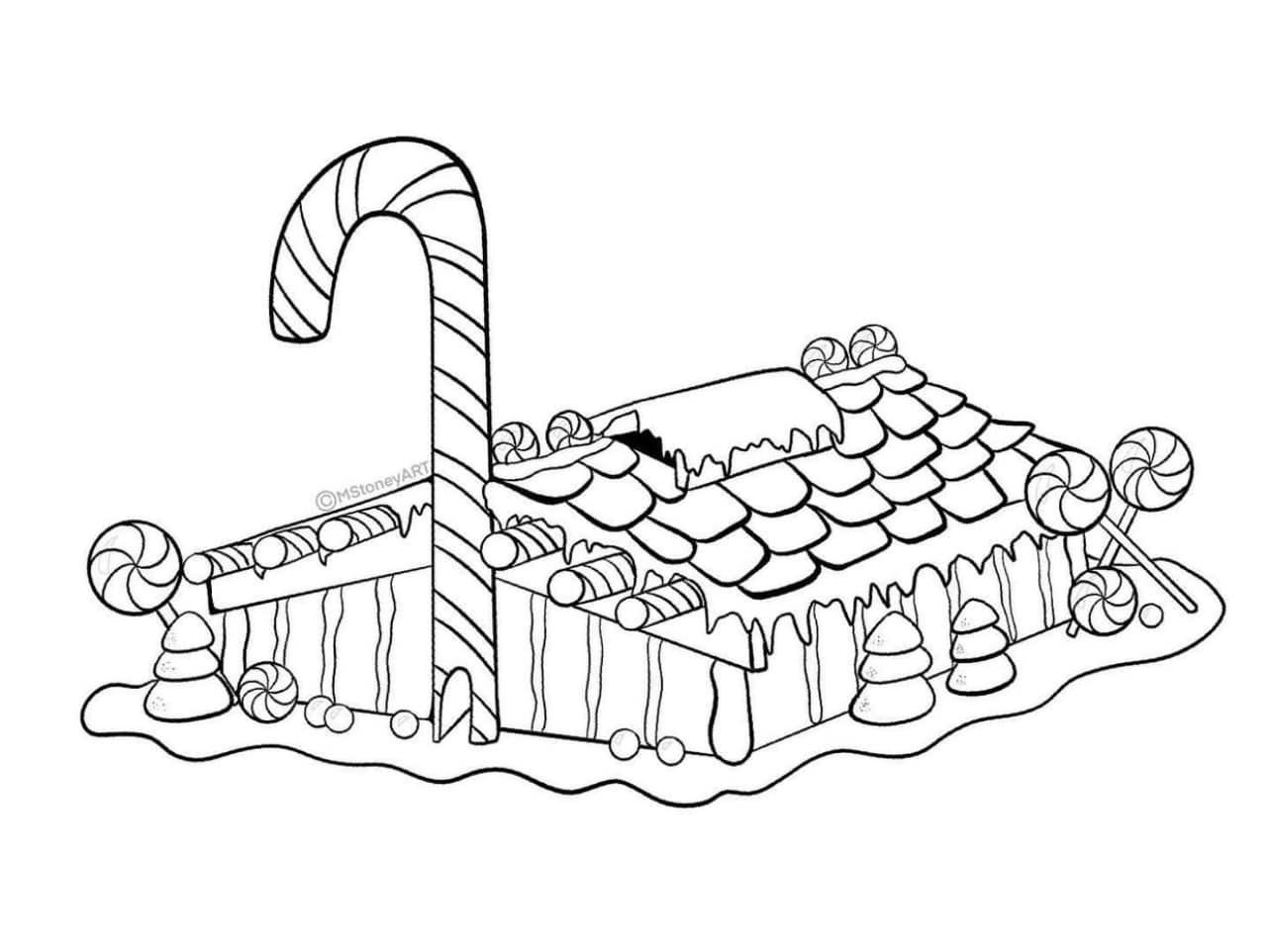 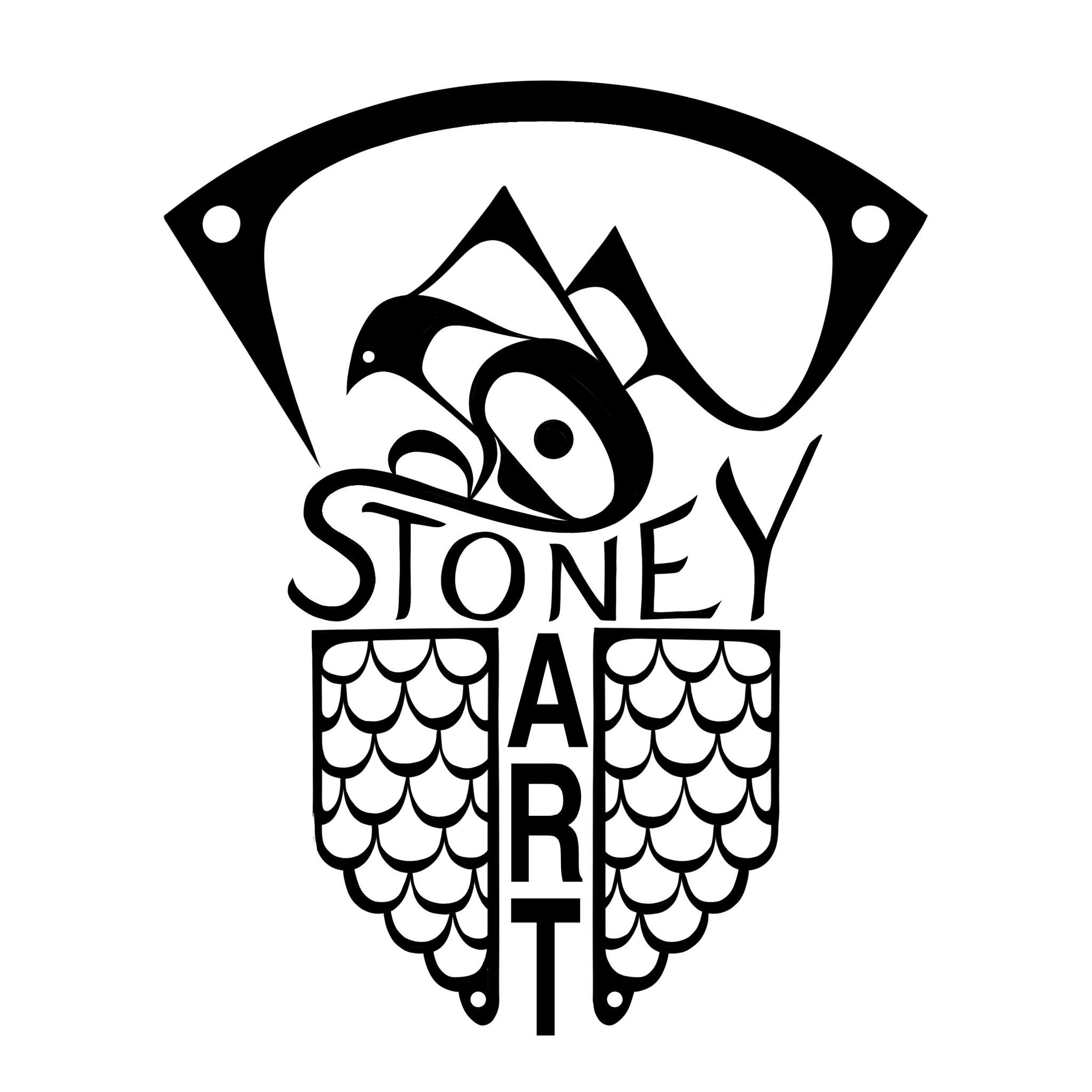 Advent Calendar
Day 18 - Click on the picture for a fun surprise
All Artwork in this power point has been created by Gitxsan Artist Michelle Stoney and is being used with permission.  This is only to be used for educational purposes and not for profit.  Click on the logo for more information on the artist.
19
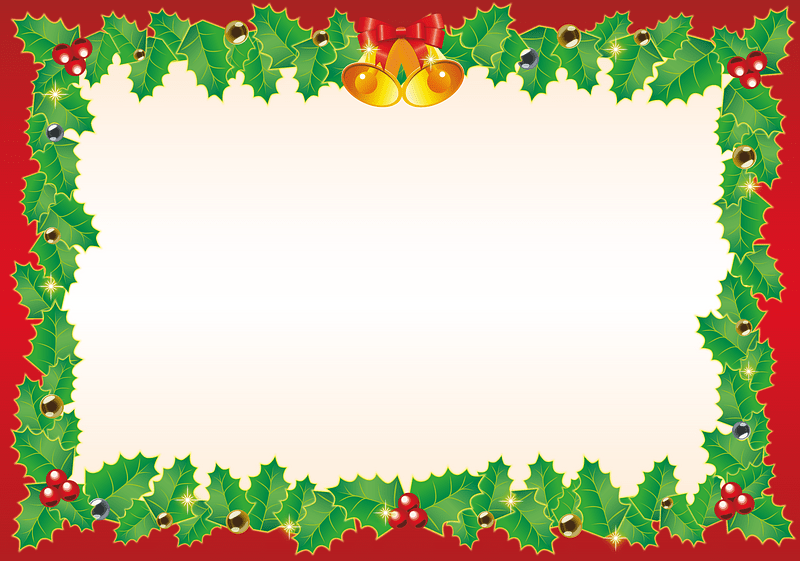 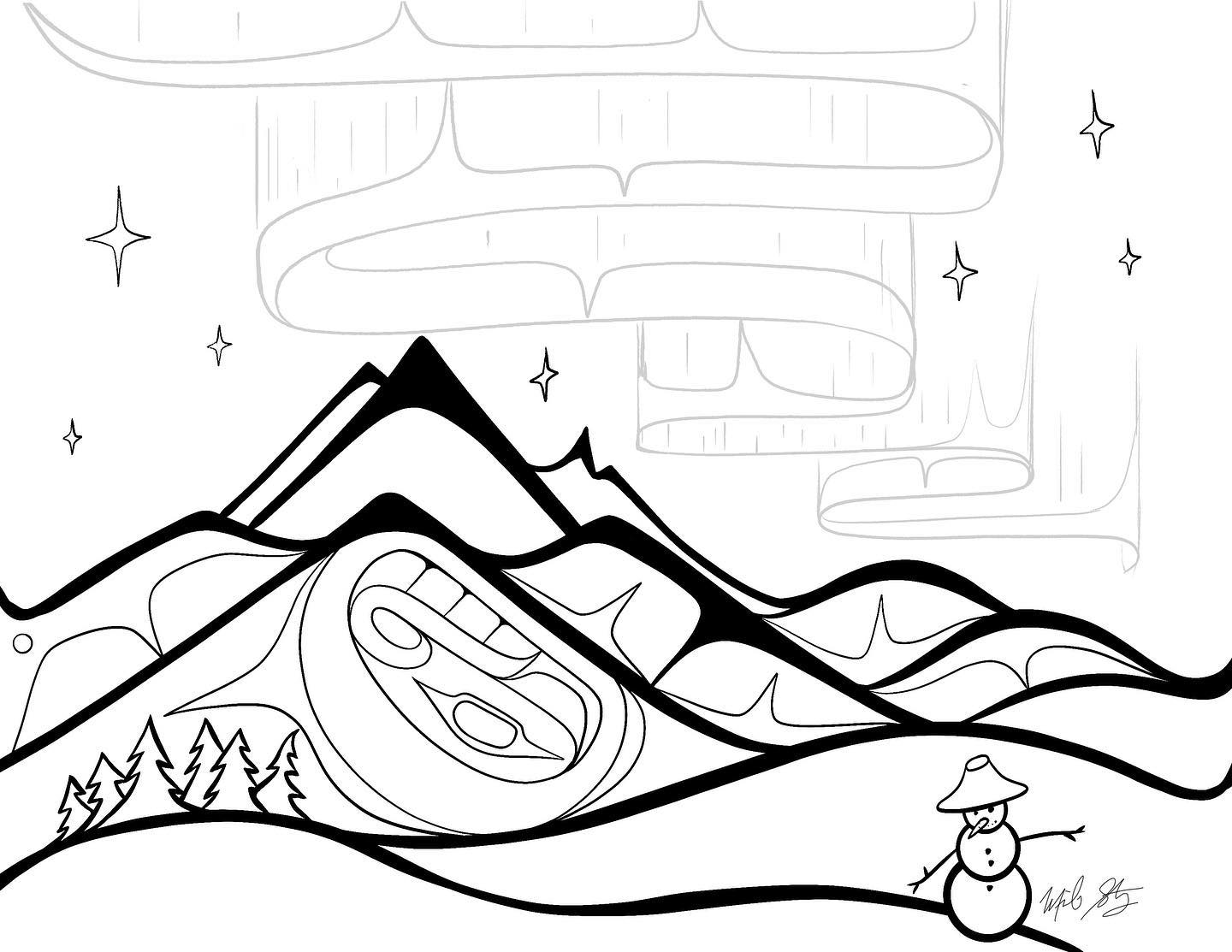 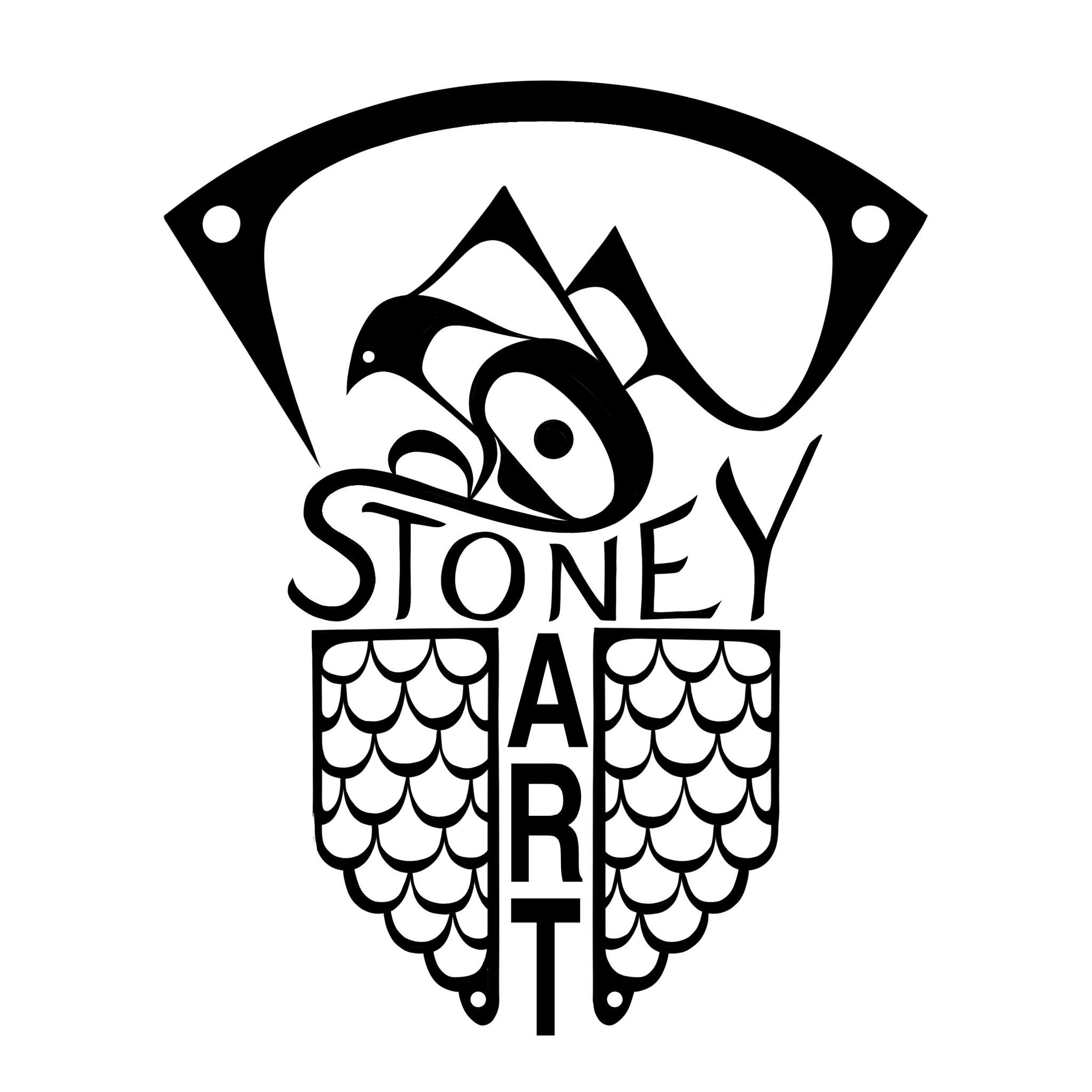 Advent Calendar
Day 19 - Click on the picture for a fun surprise
All Artwork in this power point has been created by Gitxsan Artist Michelle Stoney and is being used with permission.  This is only to be used for educational purposes and not for profit.  Click on the logo for more information on the artist.
20
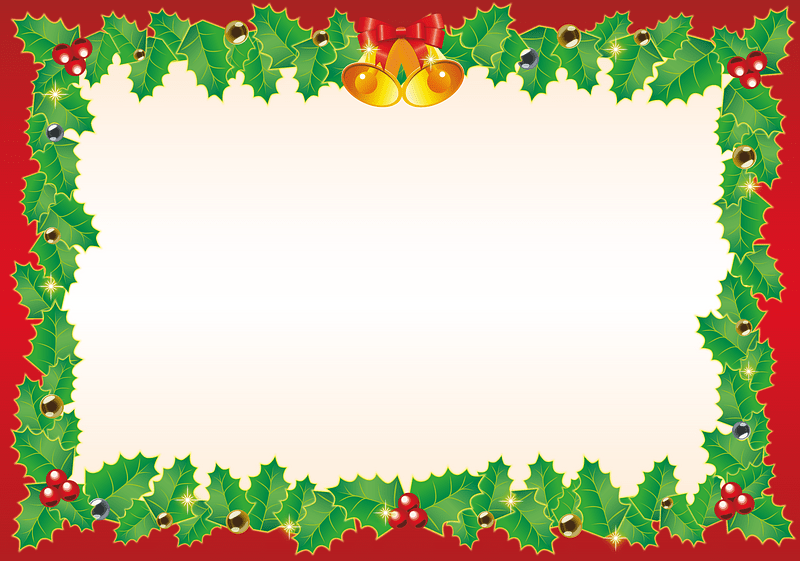 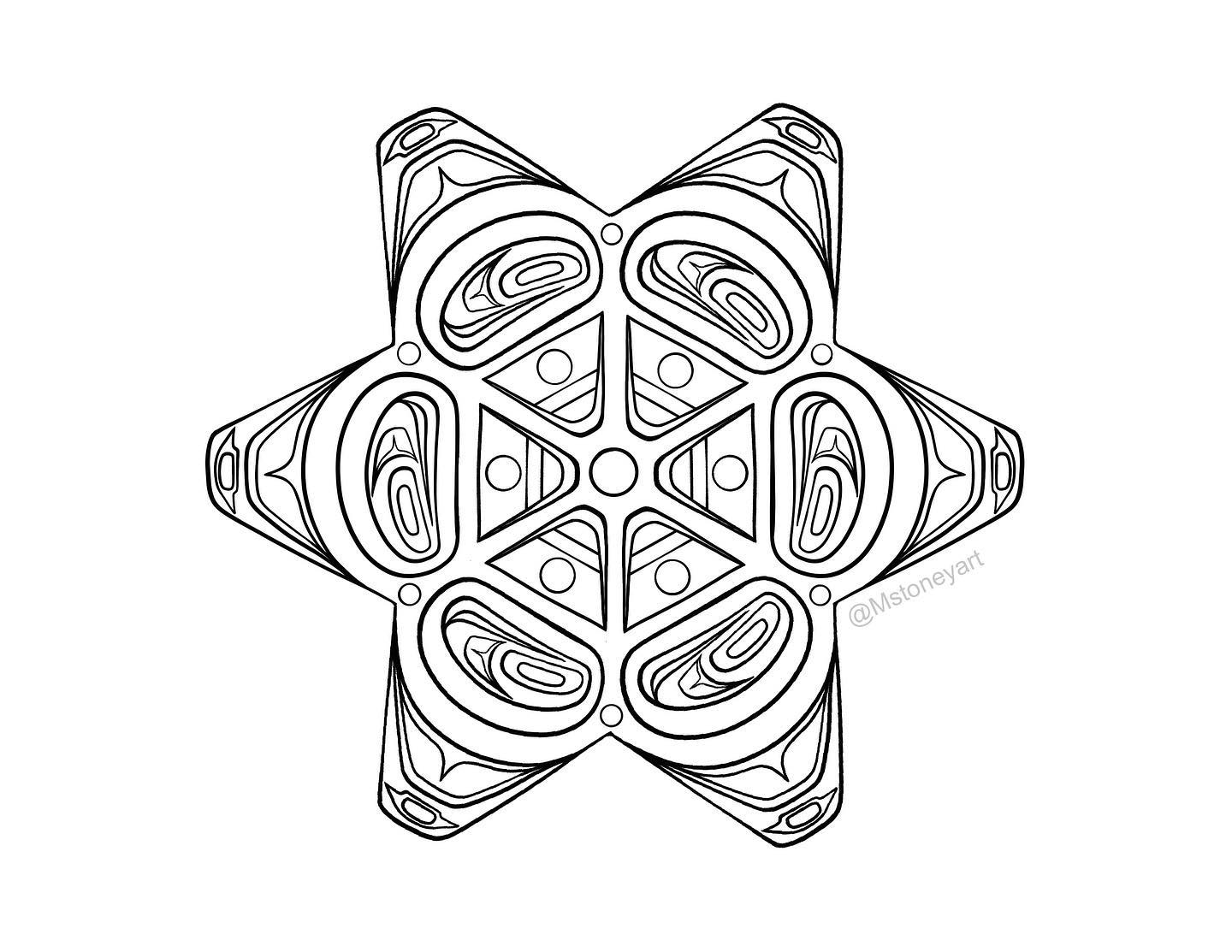 Advent Calendar
Day 20 - Click on the picture for a fun surprise
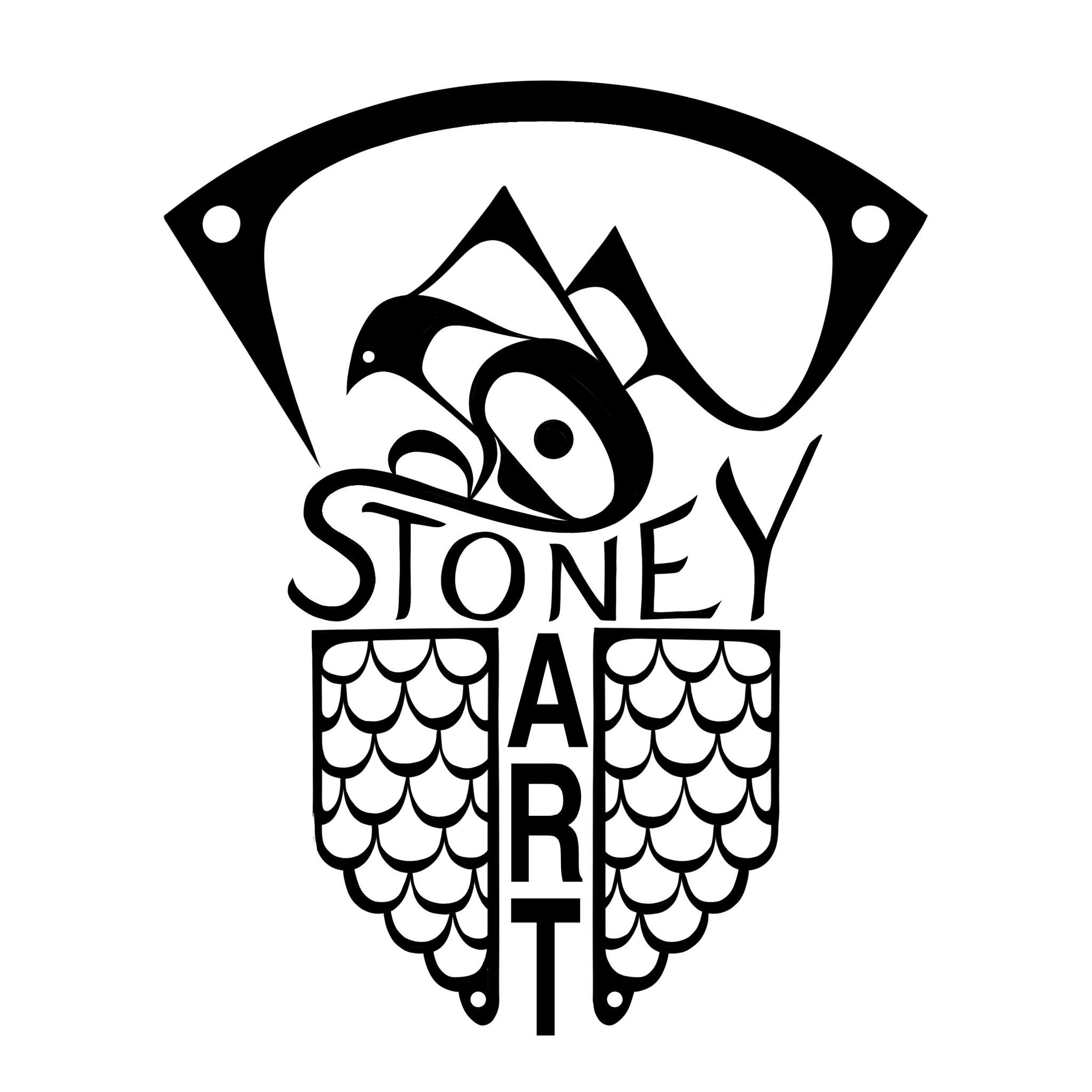 All Artwork in this power point has been created by Gitxsan Artist Michelle Stoney and is being used with permission.  This is only to be used for educational purposes and not for profit.  Click on the logo for more information on the artist.
21
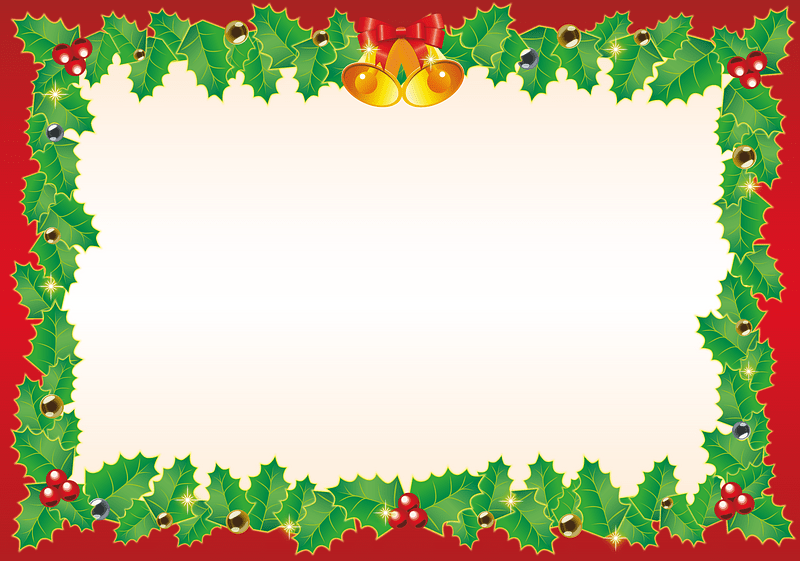 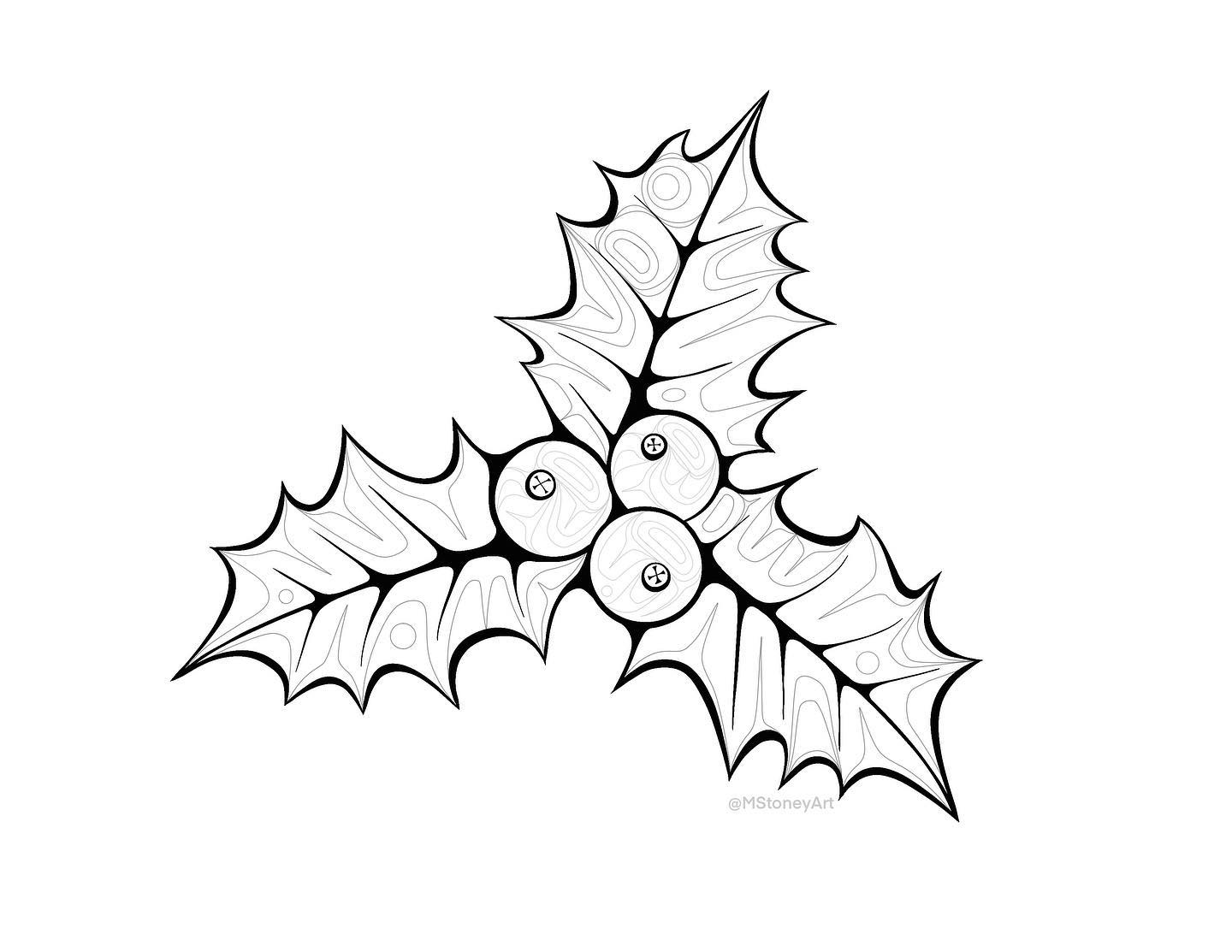 Advent Calendar
Day 21 - Click on the picture for a fun surprise
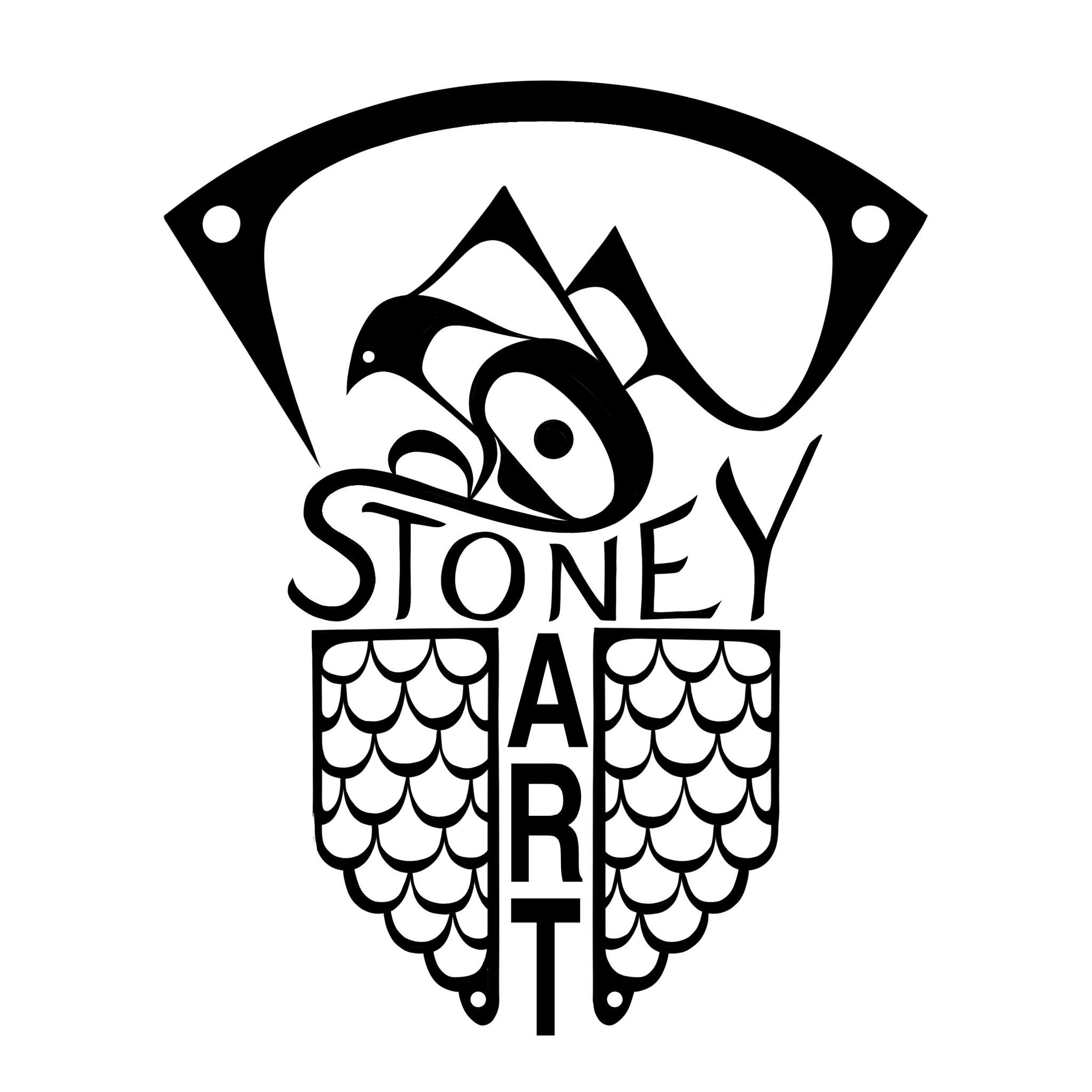 All Artwork in this power point has been created by Gitxsan Artist Michelle Stoney and is being used with permission.  This is only to be used for educational purposes and not for profit.  Click on the logo for more information on the artist.
22
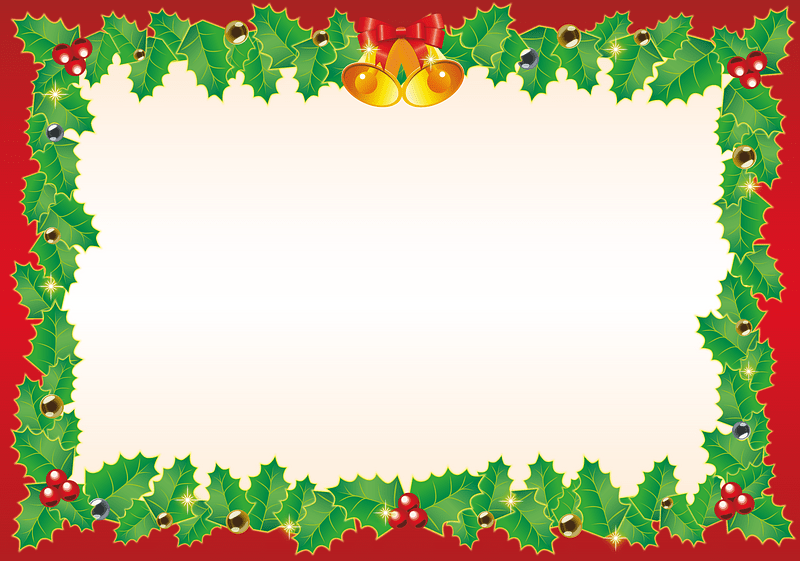 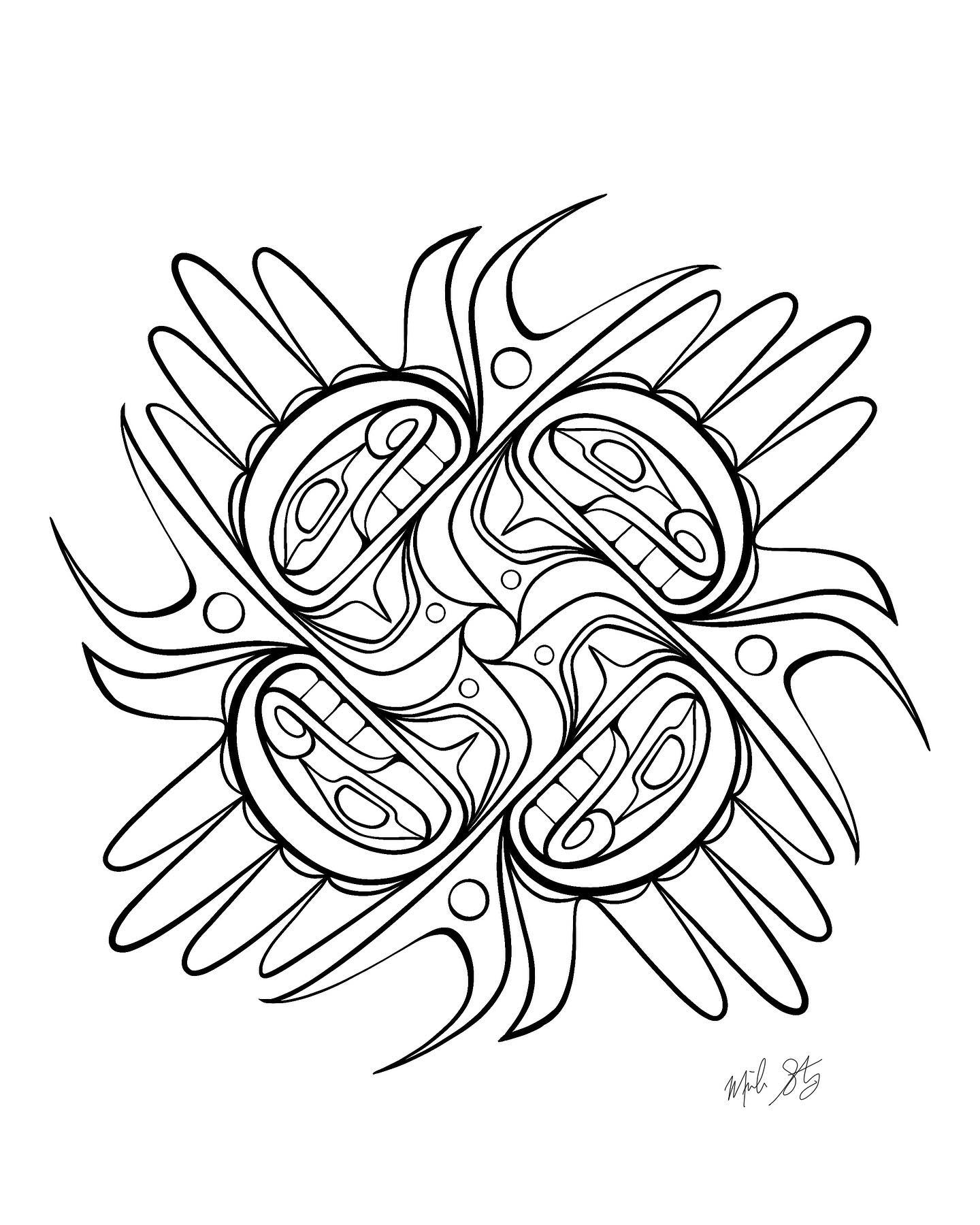 Advent Calendar
Day 22 - Click on the picture for a fun surprise
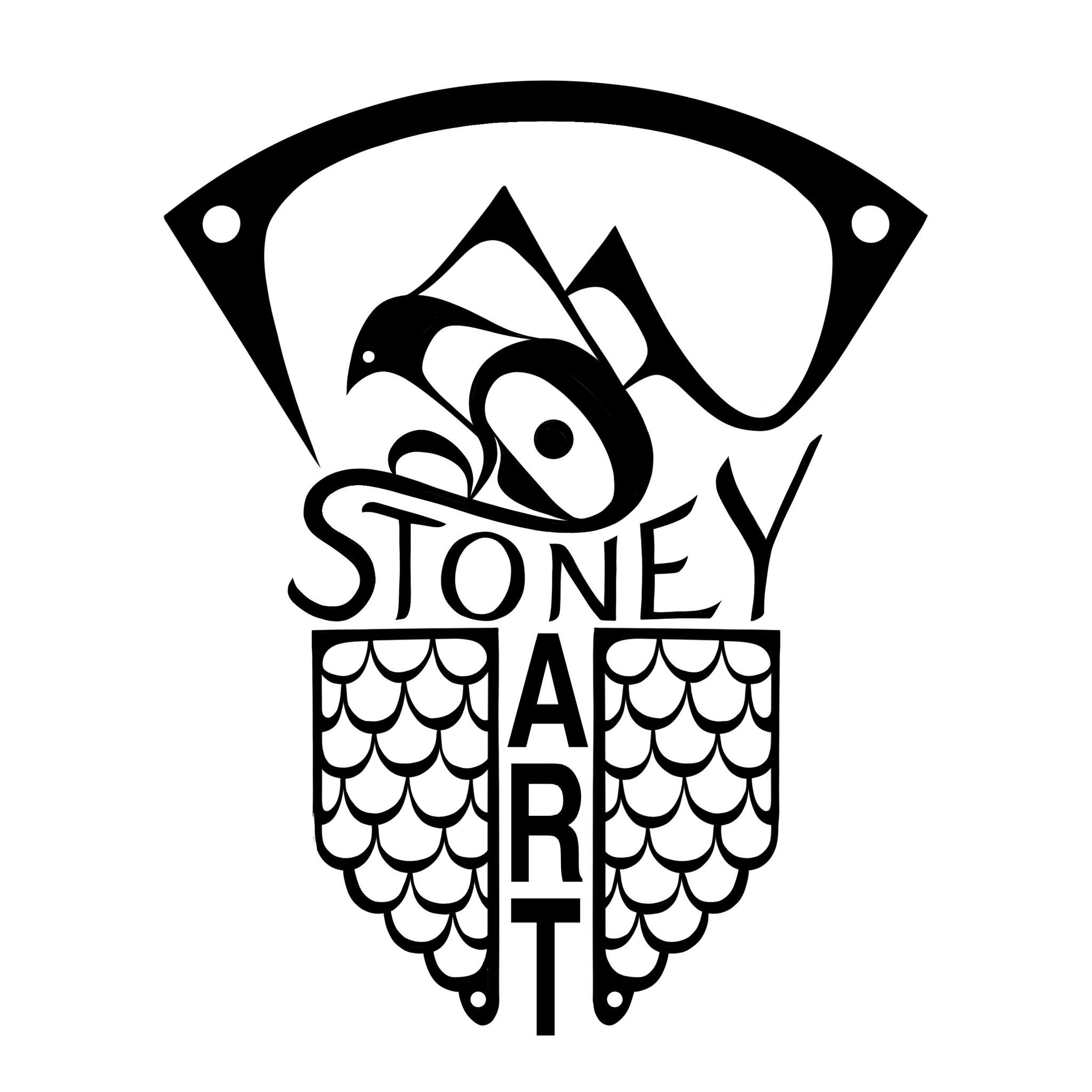 All Artwork in this power point has been created by Gitxsan Artist Michelle Stoney and is being used with permission.  This is only to be used for educational purposes and not for profit.  Click on the logo for more information on the artist.
23
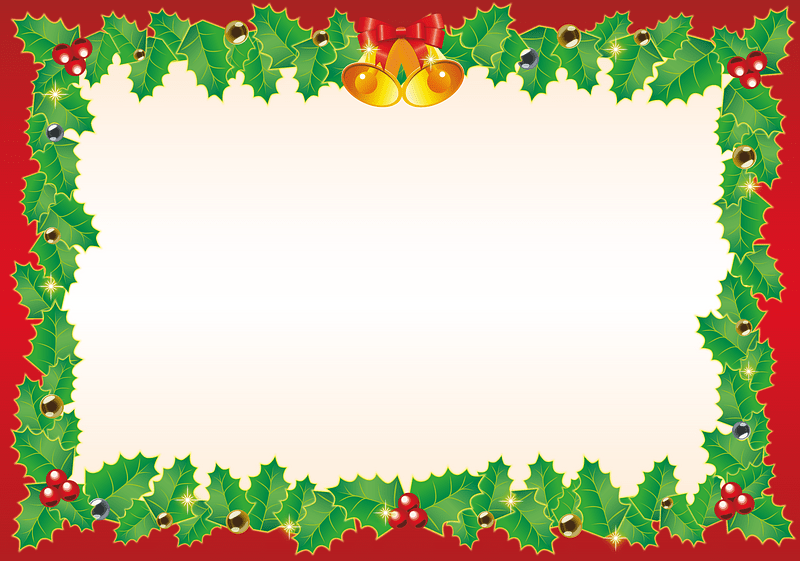 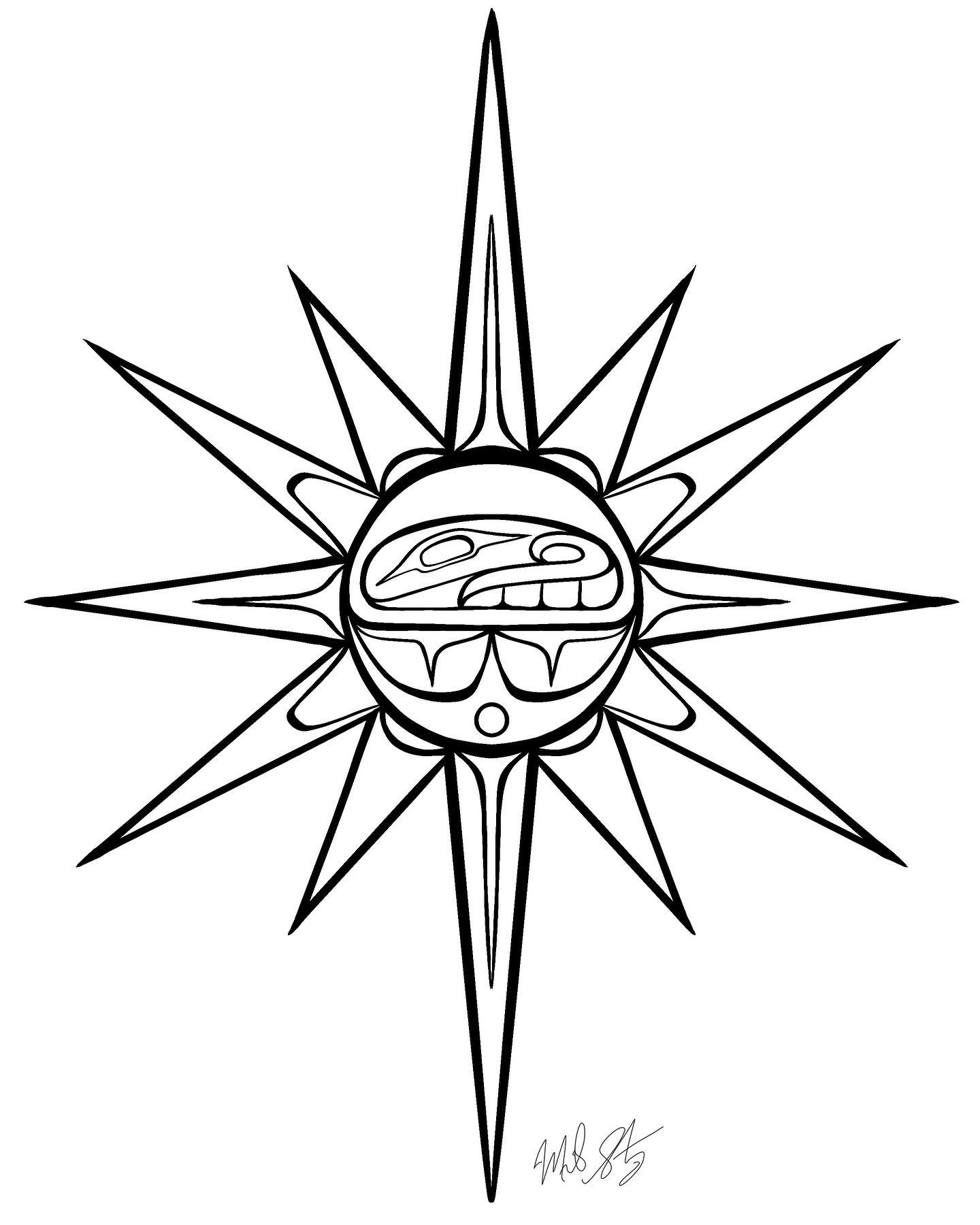 Advent Calendar
Day 23 - Click on the picture for a fun surprise
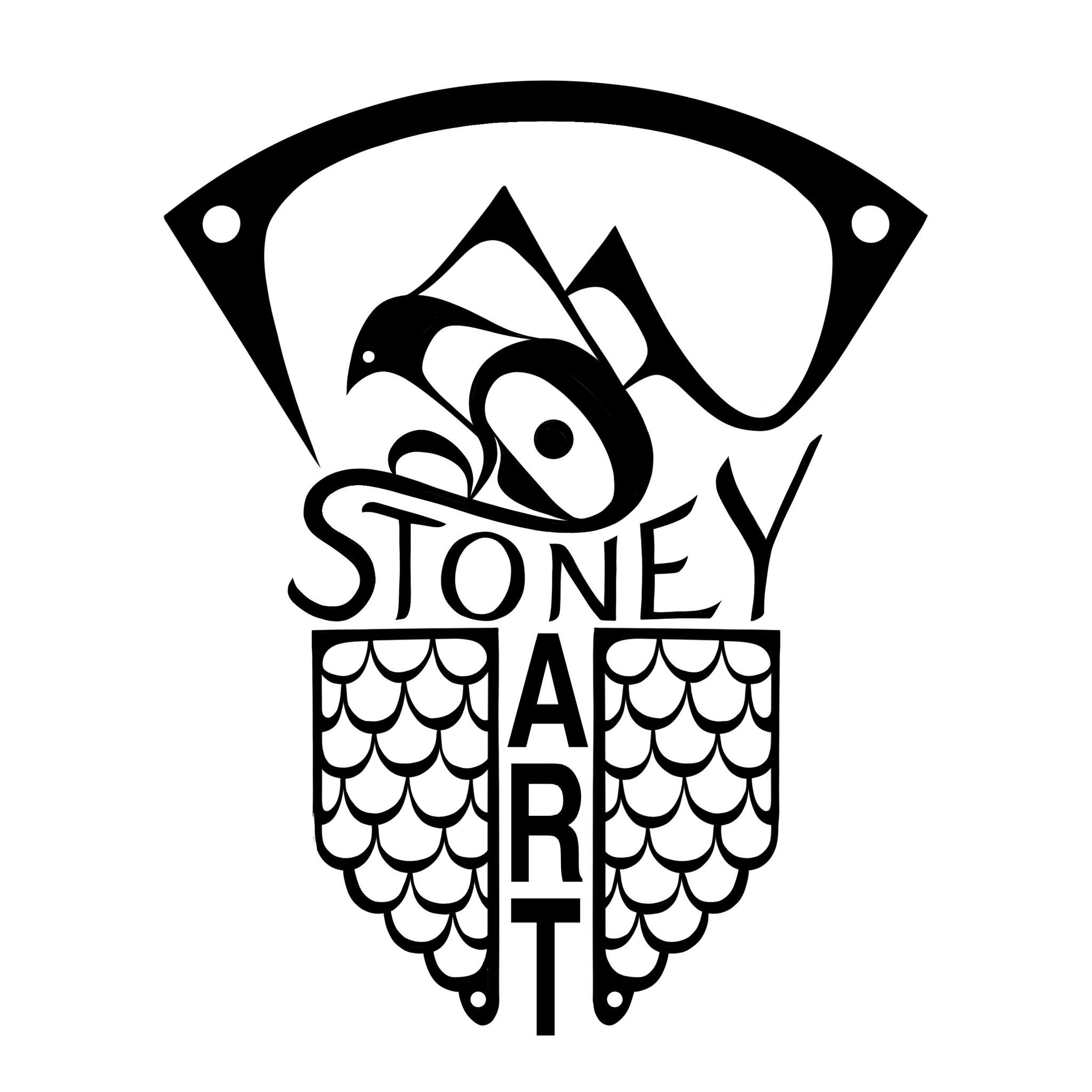 All Artwork in this power point has been created by Gitxsan Artist Michelle Stoney and is being used with permission.  This is only to be used for educational purposes and not for profit.  Click on the logo for more information on the artist.
24
Advent Calendar
Day 24 - Click on the picture for a fun surprise
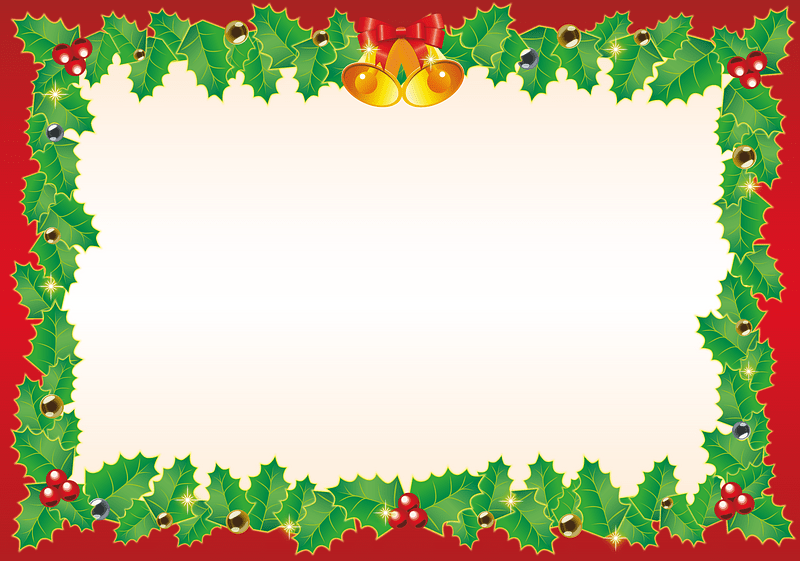 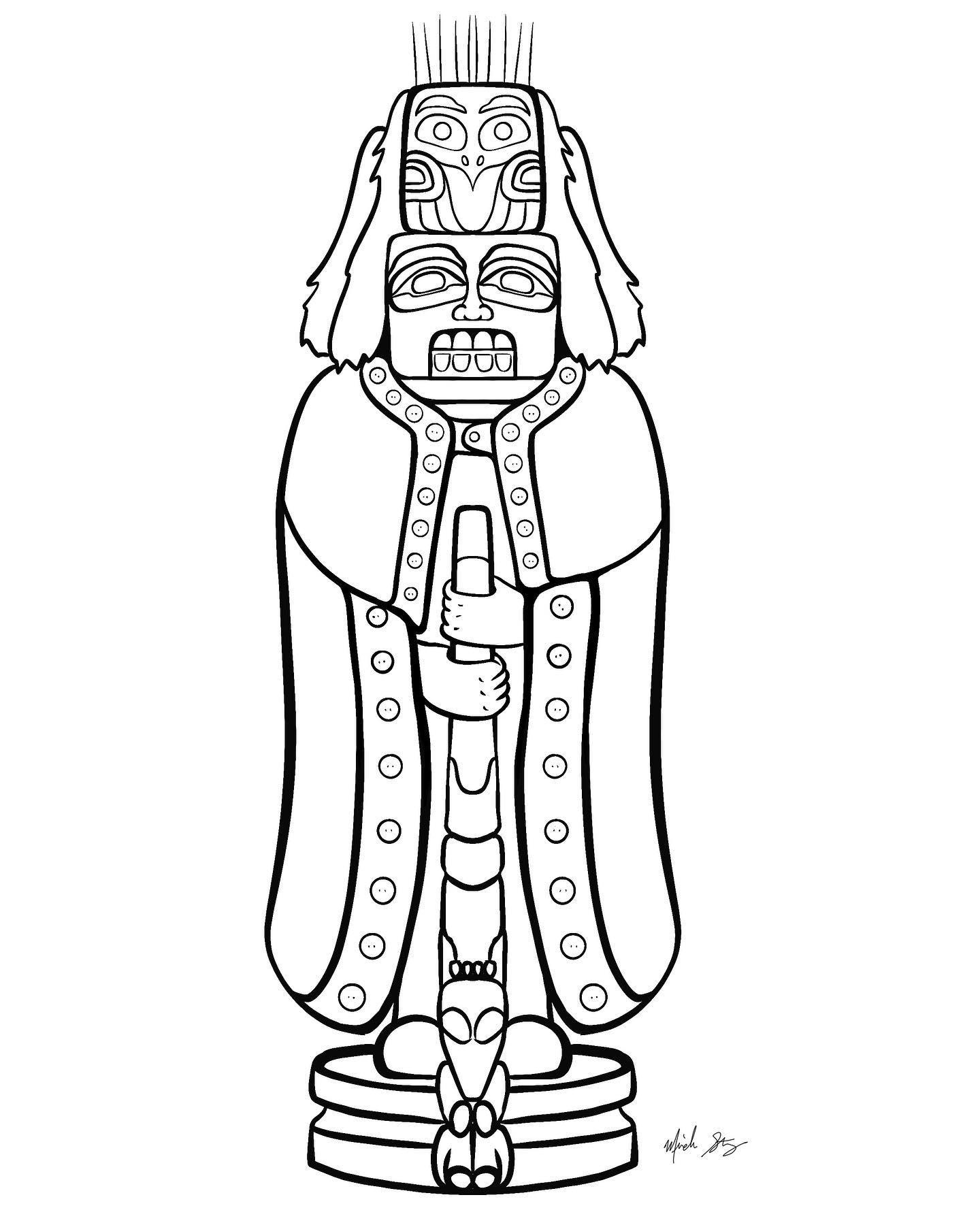 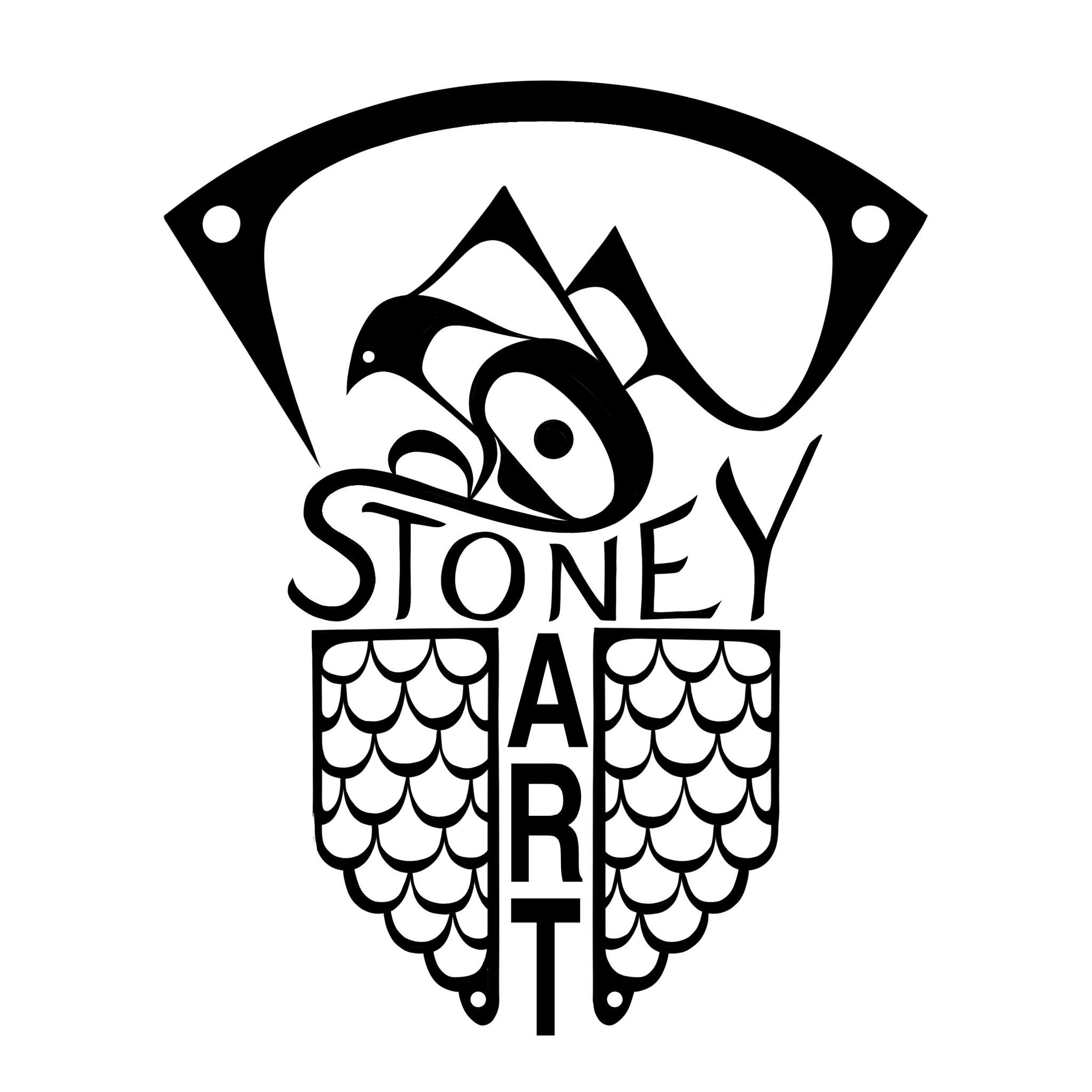 All Artwork in this power point has been created by Gitxsan Artist Michelle Stoney and is being used with permission.  This is only to be used for educational purposes and not for profit.  Click on the logo for more information on the artist.
25
Advent Calendar
Day 25 - Click on the picture for a fun surprise
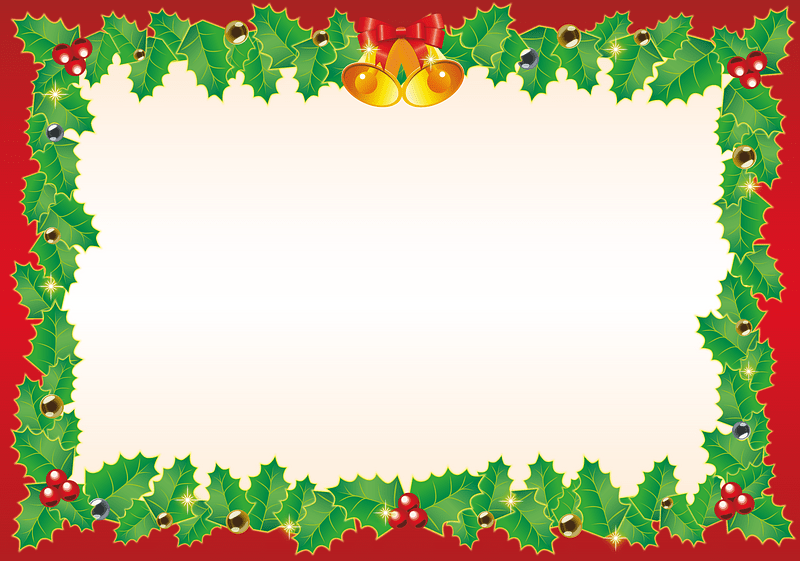 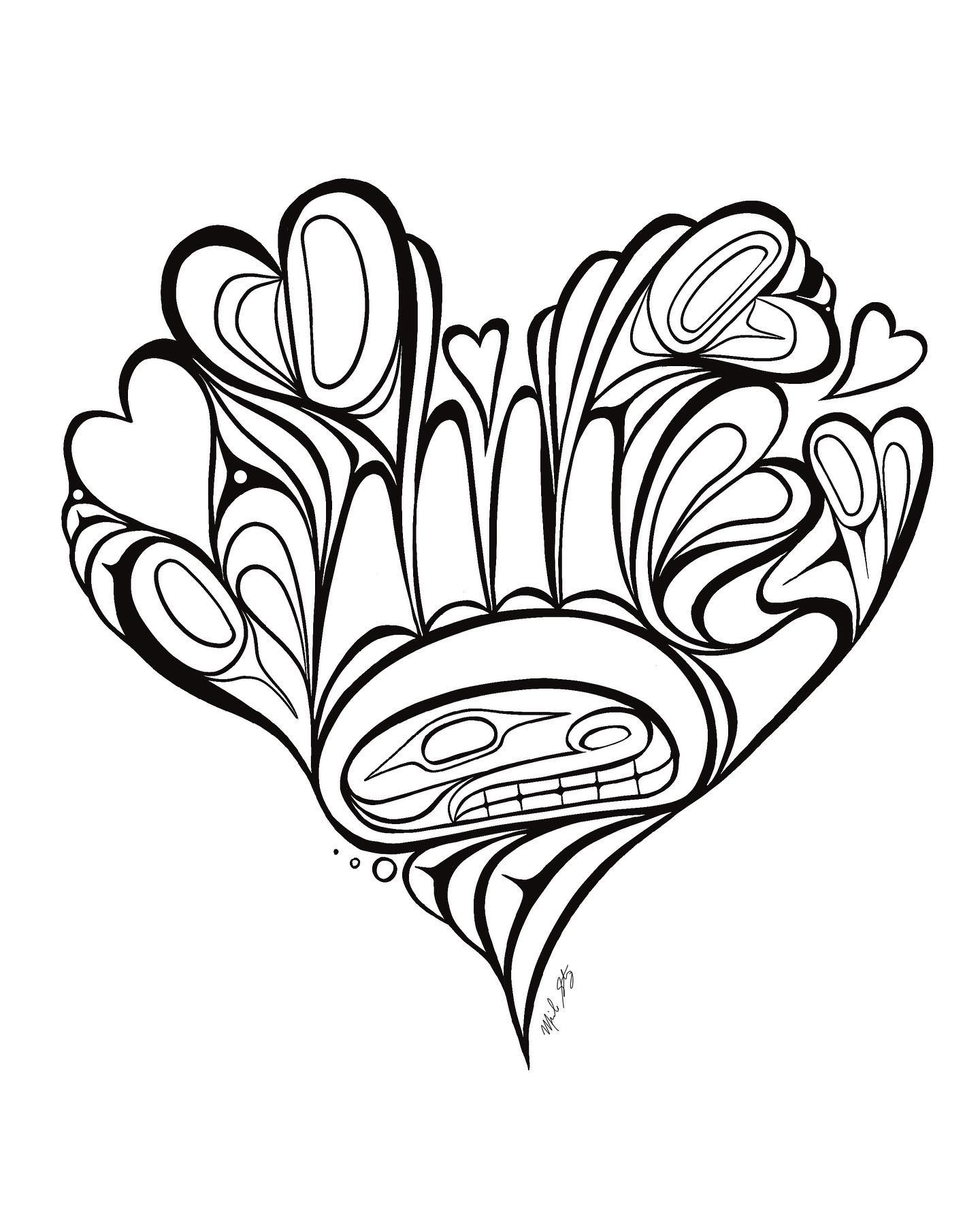 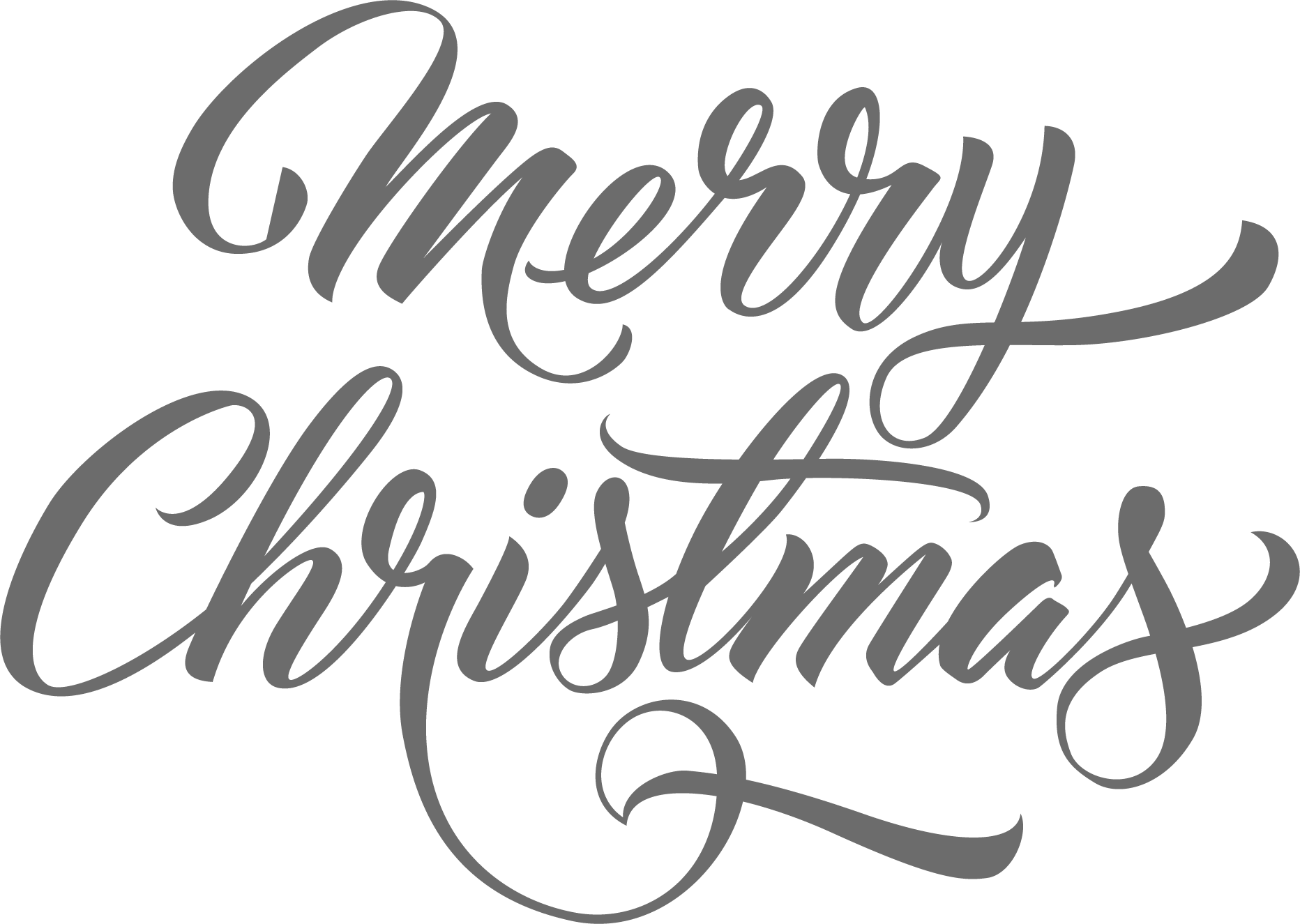 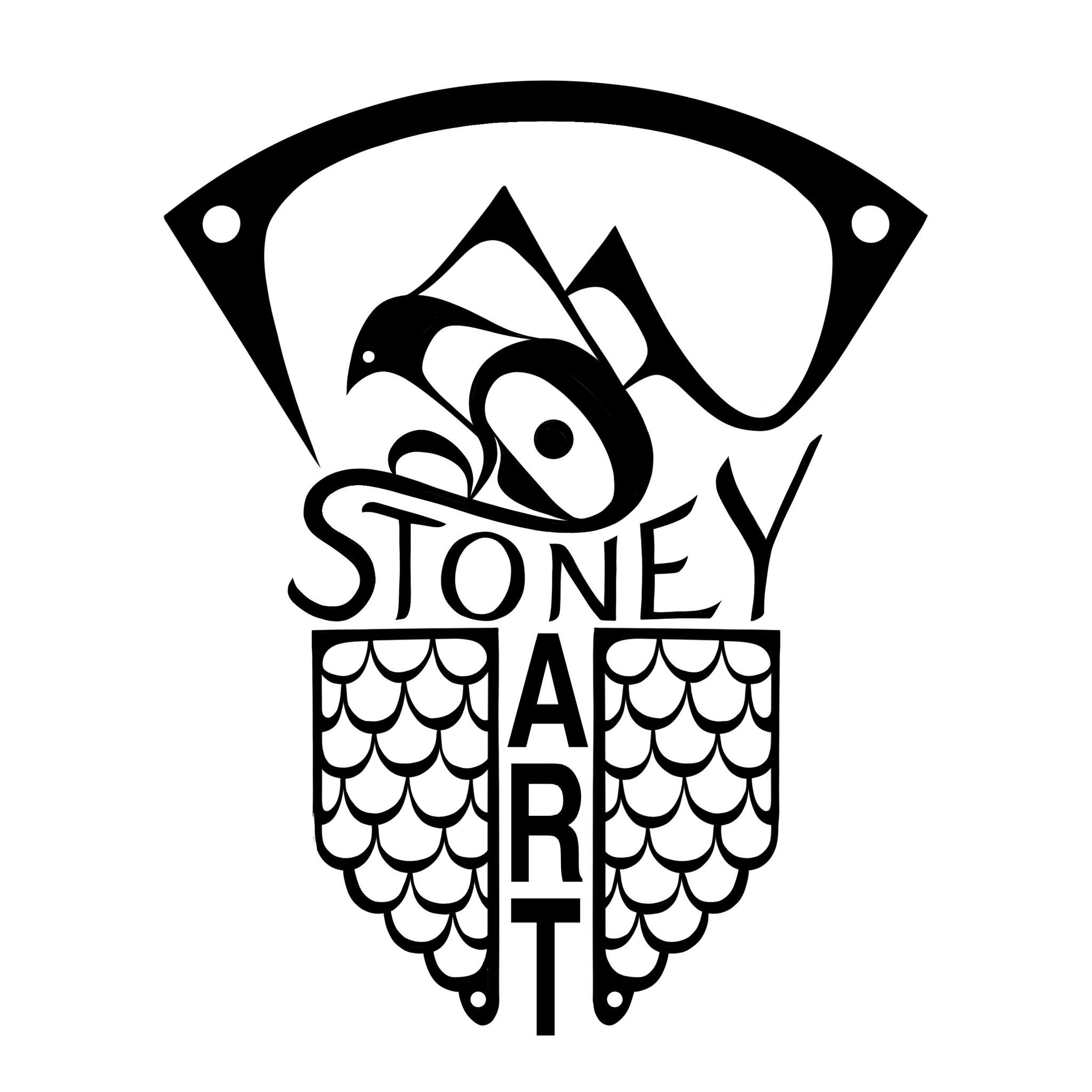 All Artwork in this power point has been created by Gitxsan Artist Michelle Stoney and is being used with permission.  This is only to be used for educational purposes and not for profit.  Click on the logo for more information on the artist.
https://aashley.weebly.com/indigenous-christmas-fun.html
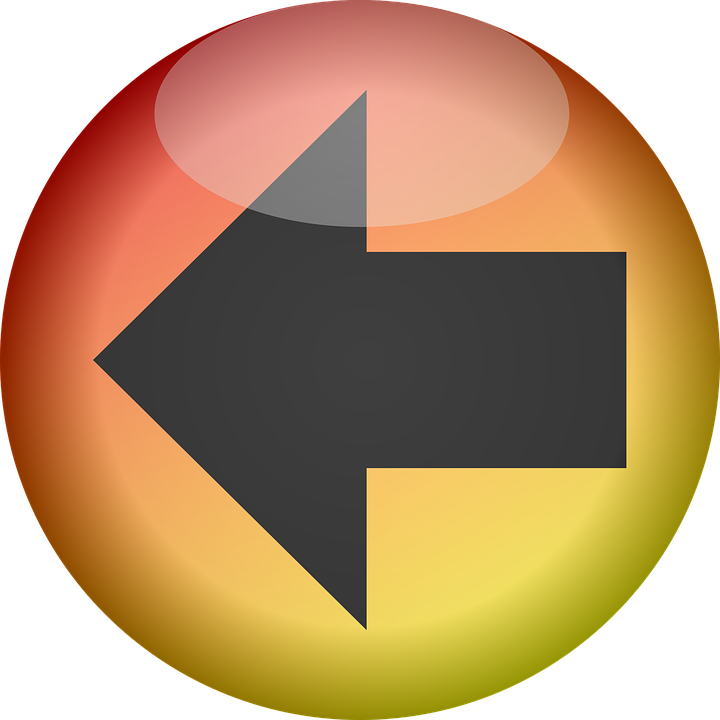 Day 2
Stuck In The Smoke Hole Of Our Tipi: Shoshone Christmas Song - Elder Oldhands
https://aashley.weebly.com/indigenous-christmas-fun.html
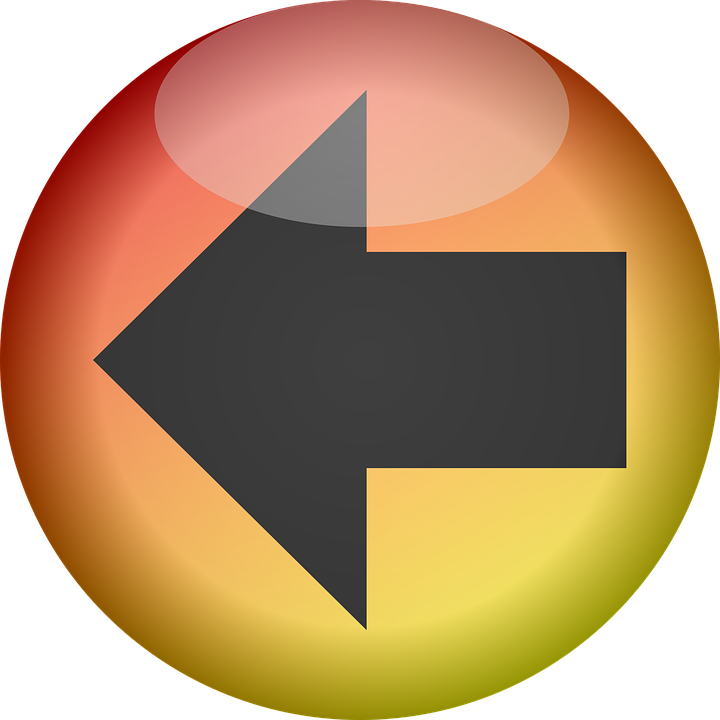 Woodab: Rudolph The Red-Nosed Reindeer - Ojibway Version - Minowakiing Anishinaabemojig
Day 3
https://aashley.weebly.com/indigenous-christmas-fun.html
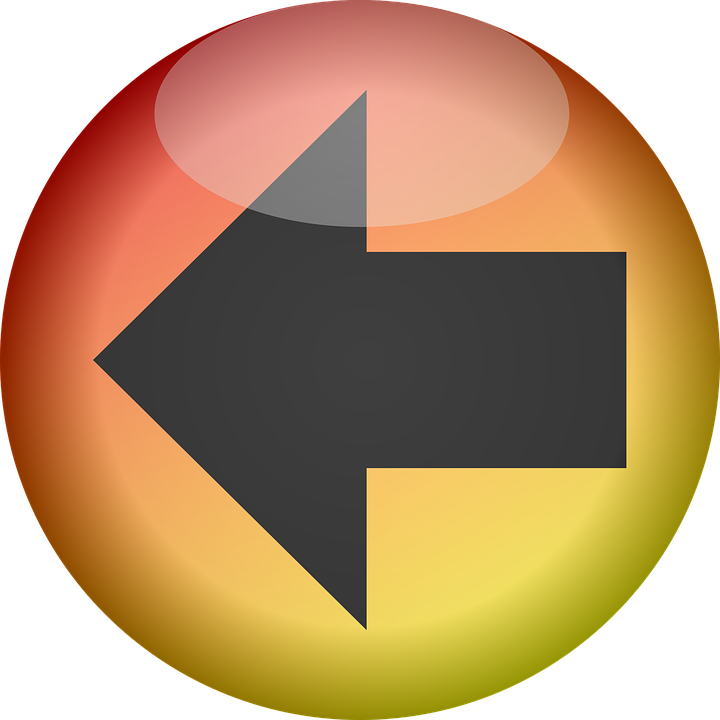 The Little Drummer Boy: Chief Sheppard Band *Salute Turtle Island Drum Groups
Day 2
https://aashley.weebly.com/indigenous-christmas-fun.html
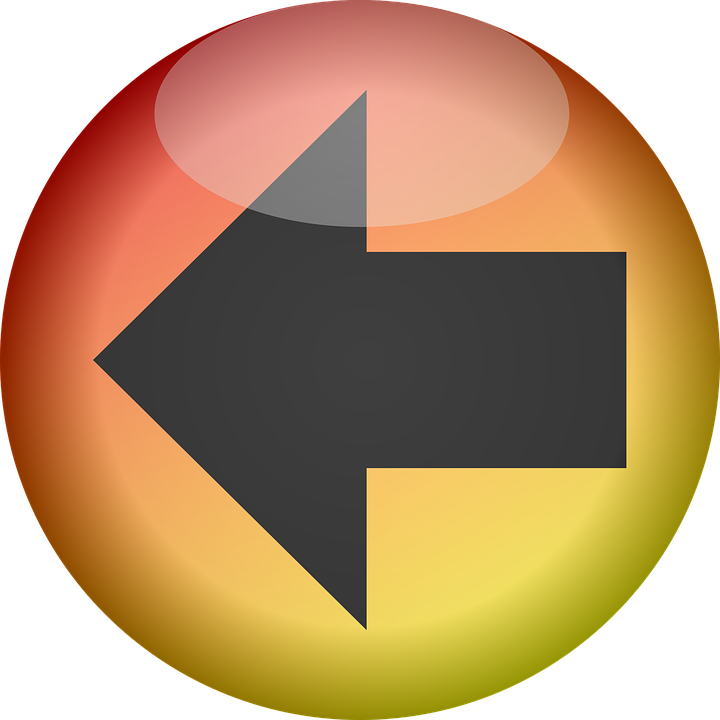 Winter Wonderland: *Sung In Ojibwe' - Anishinaabemowin - Jana Mashonee
Day 4
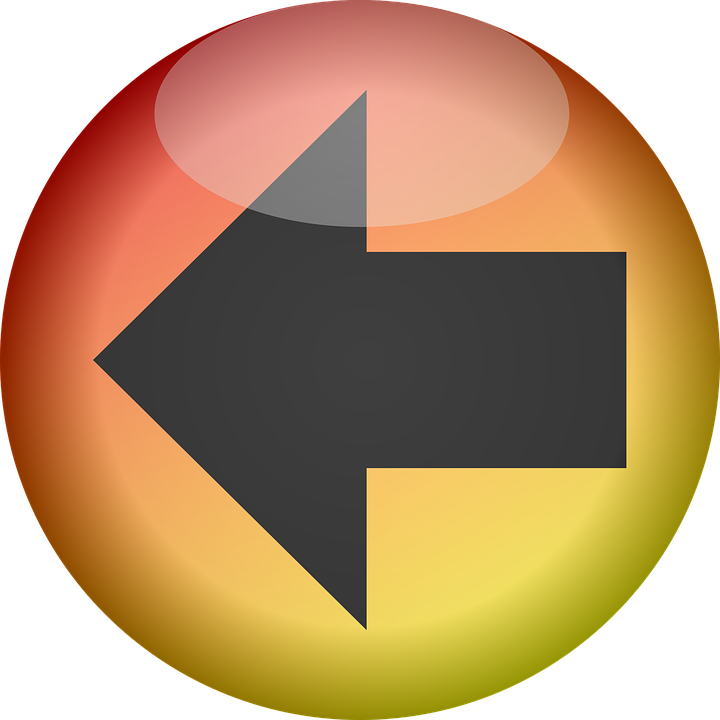 Frosty Goon Nini: Frosty The Snowman - *Sung In Anishinaabe - Doopnibii kwe
Day 5
https://aashley.weebly.com/indigenous-christmas-fun.html
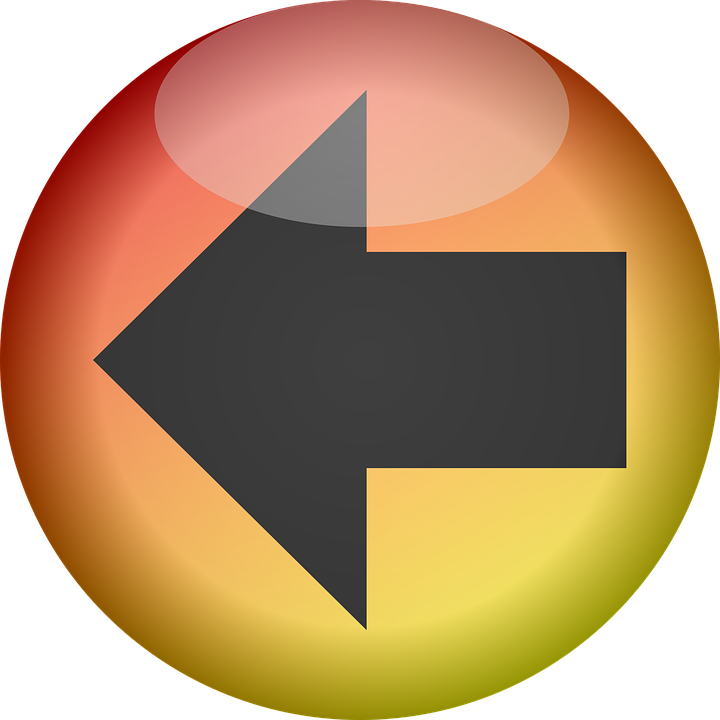 Day 6
https://aashley.weebly.com/indigenous-christmas-fun.html
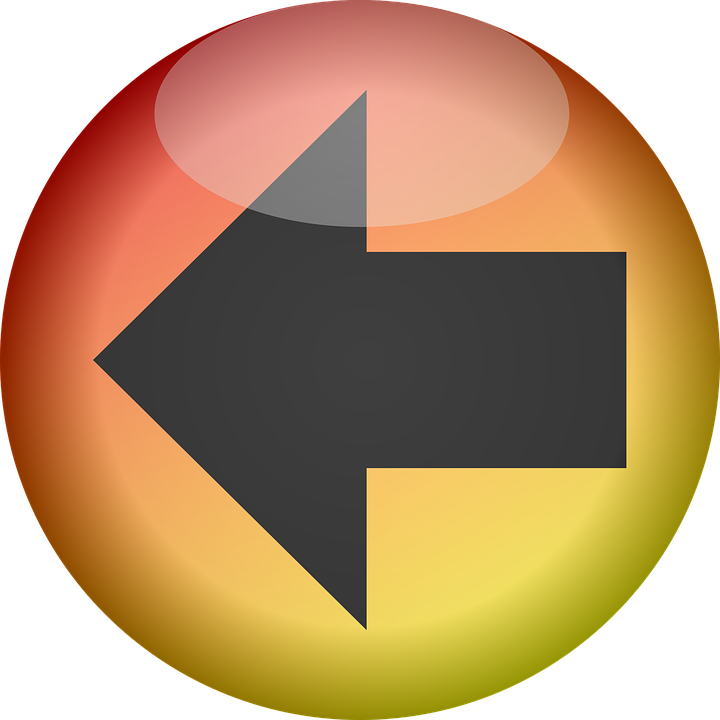 The Grinch with a twist
Day 7
https://aashley.weebly.com/indigenous-christmas-fun.html
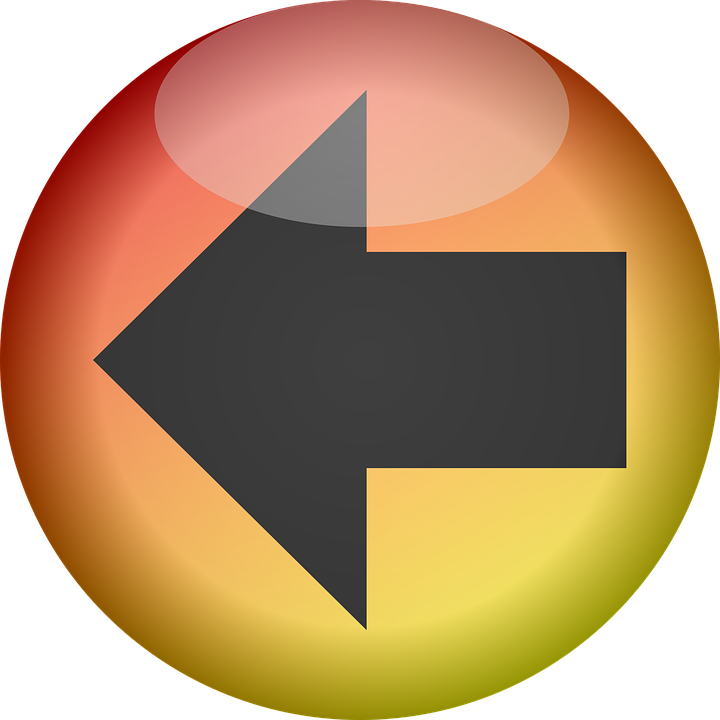 All I Want For Christmas Is You: *Sung In Cree - Tammy Rae Lamouche
Day 8
https://aashley.weebly.com/indigenous-christmas-fun.html
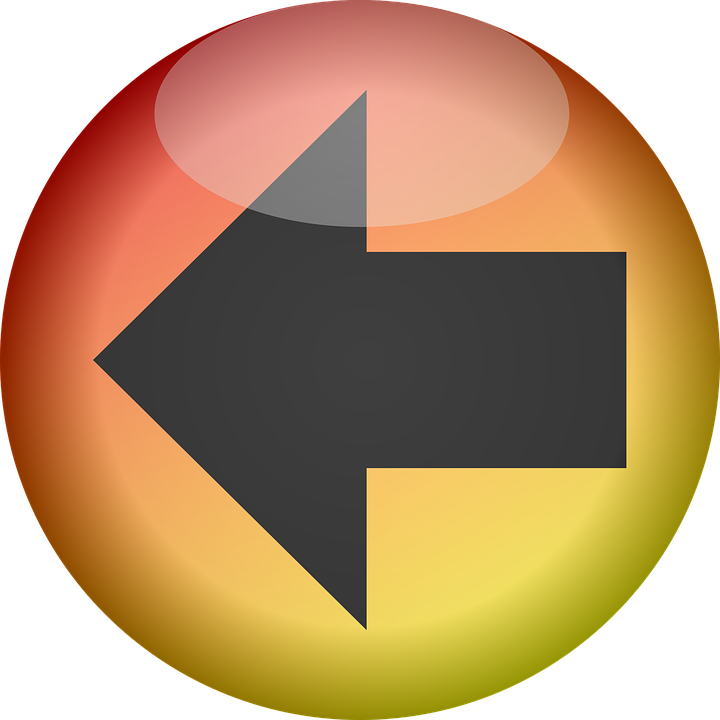 The 12 Days Of Christmas: Cree Comedy Version - Northern Cree & War Scout
Day 9
https://aashley.weebly.com/indigenous-christmas-fun.html
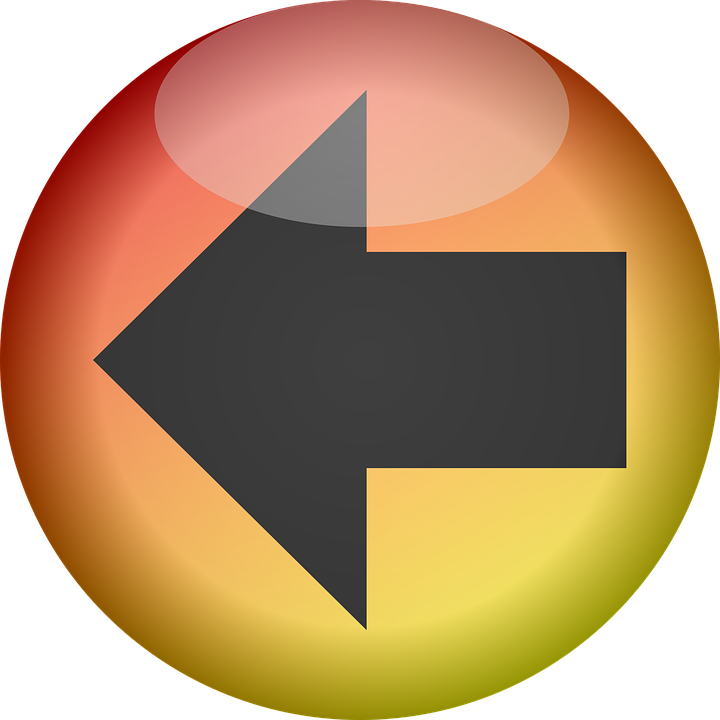 Day 10
https://aashley.weebly.com/indigenous-christmas-fun.html
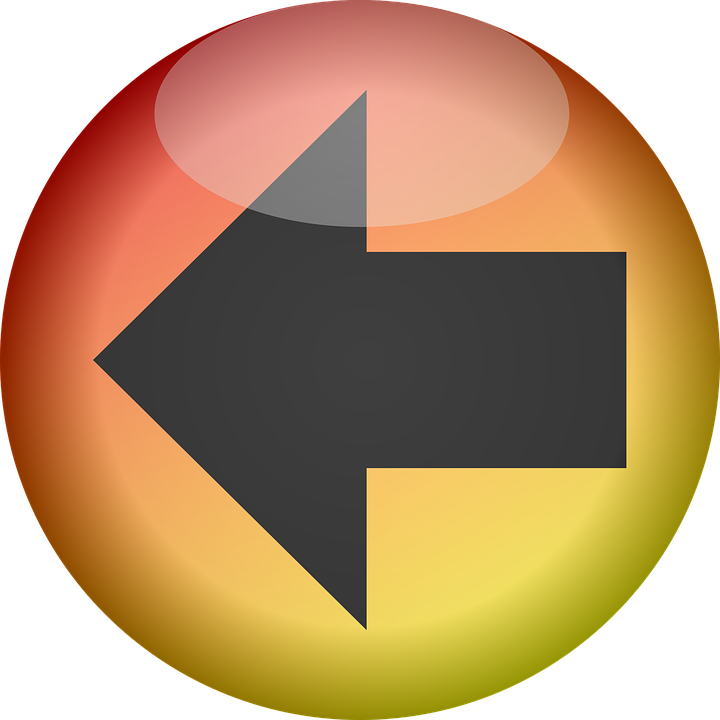 Day 11
https://aashley.weebly.com/indigenous-christmas-fun.html
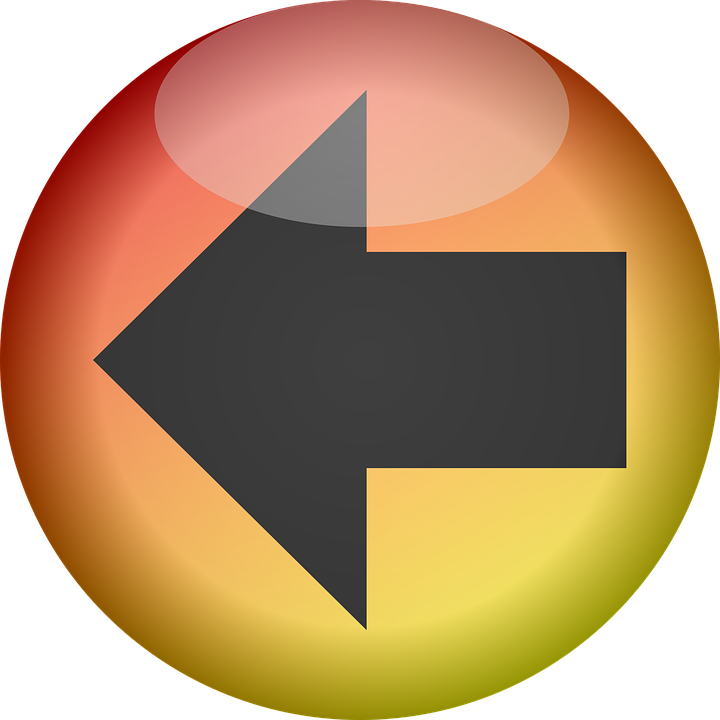 Day 12
https://aashley.weebly.com/indigenous-christmas-fun.html
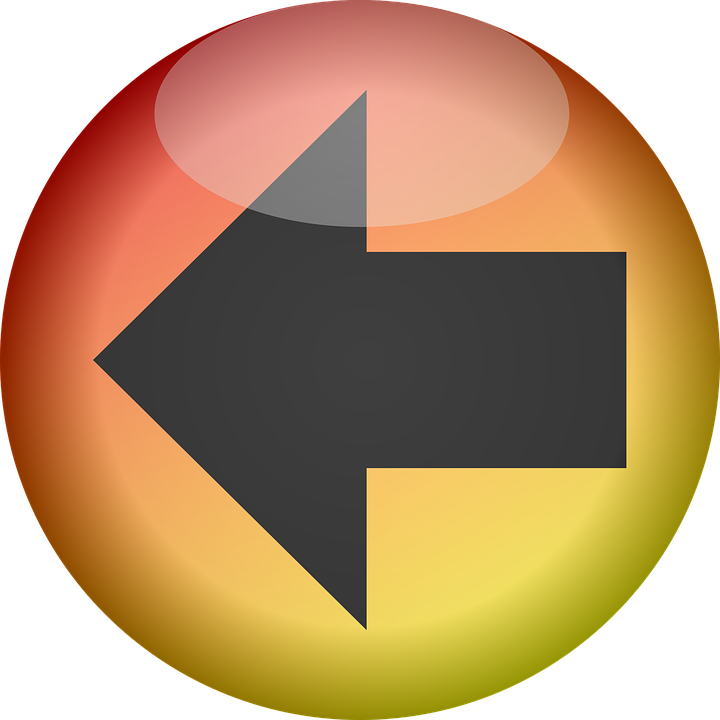 Day 13
https://aashley.weebly.com/indigenous-christmas-fun.html
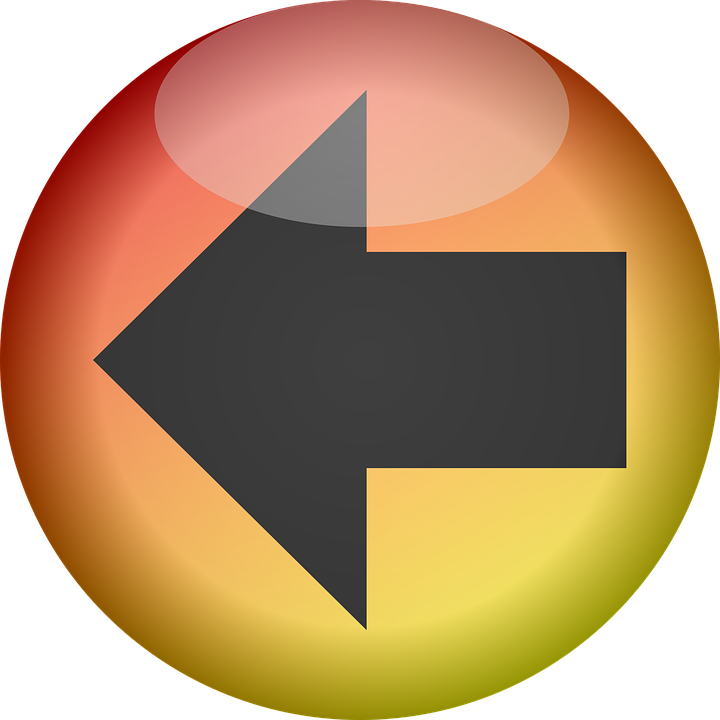 Day 14
https://aashley.weebly.com/indigenous-christmas-fun.html
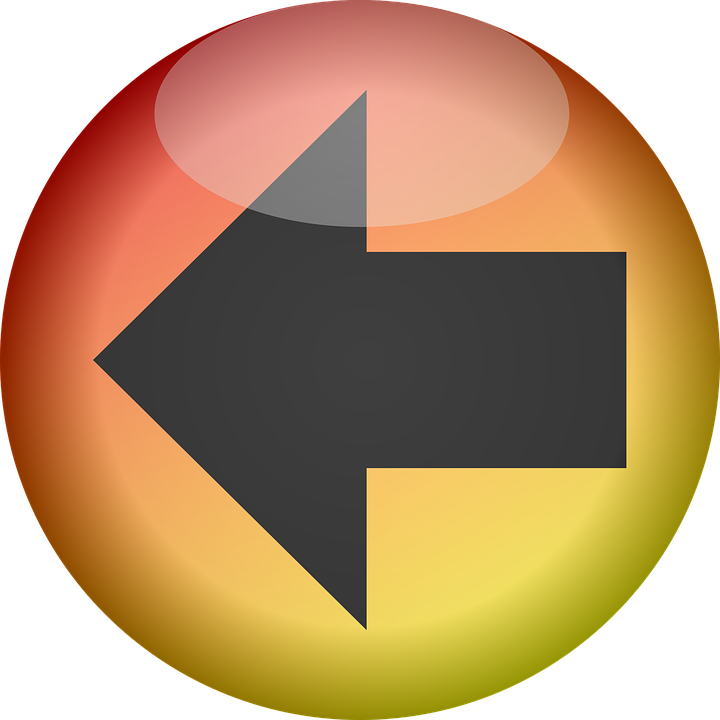 Day 15
https://aashley.weebly.com/indigenous-christmas-fun.html
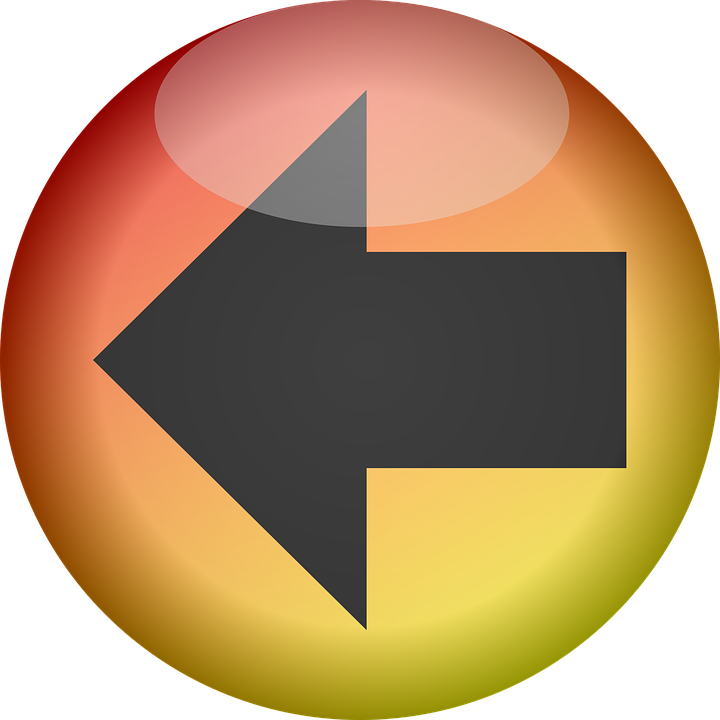 Day 16
https://aashley.weebly.com/indigenous-christmas-fun.html
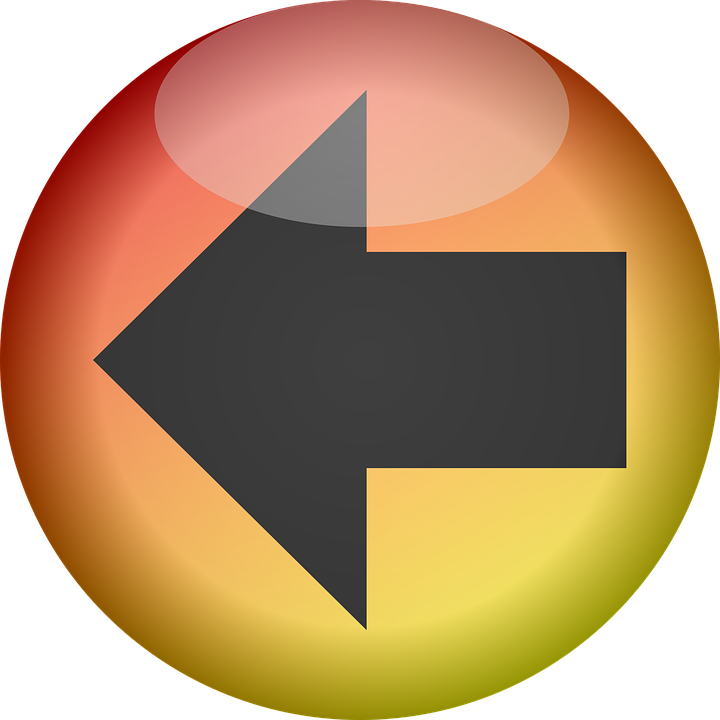 Day 17
https://aashley.weebly.com/indigenous-christmas-fun.html
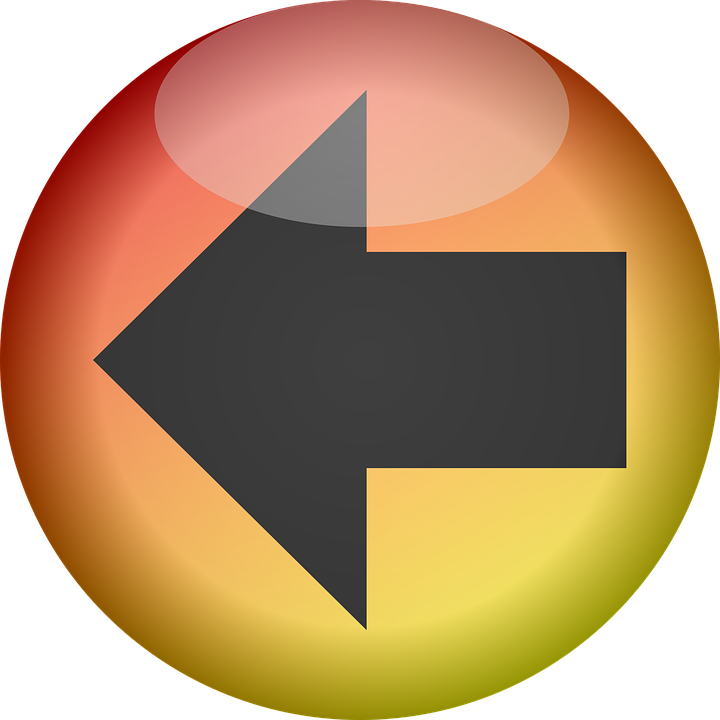 Day 18
https://aashley.weebly.com/indigenous-christmas-fun.html
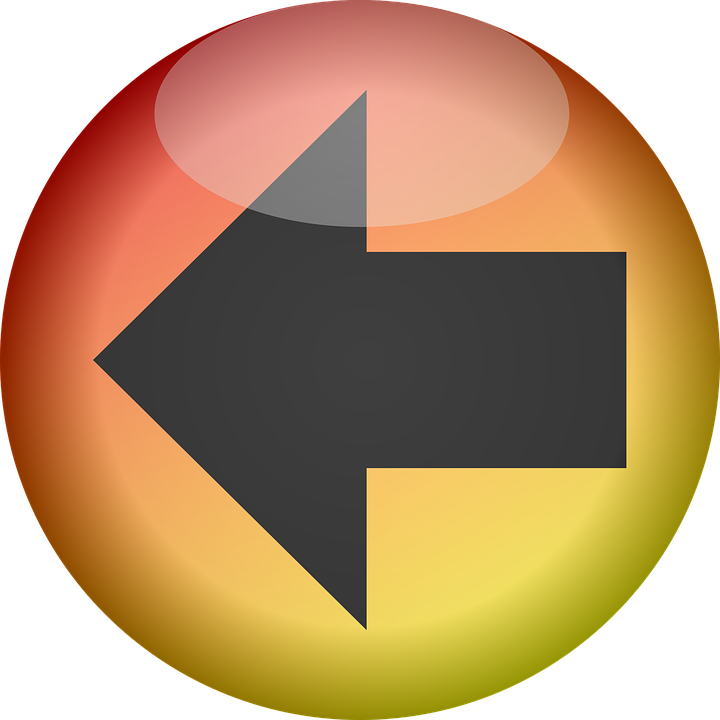 Day 19
https://aashley.weebly.com/indigenous-christmas-fun.html
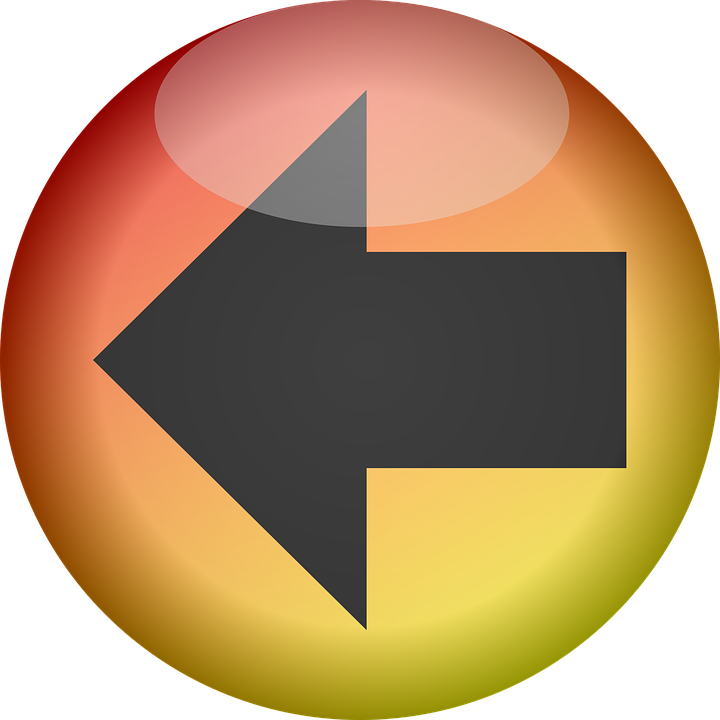 Day 20
https://aashley.weebly.com/indigenous-christmas-fun.html
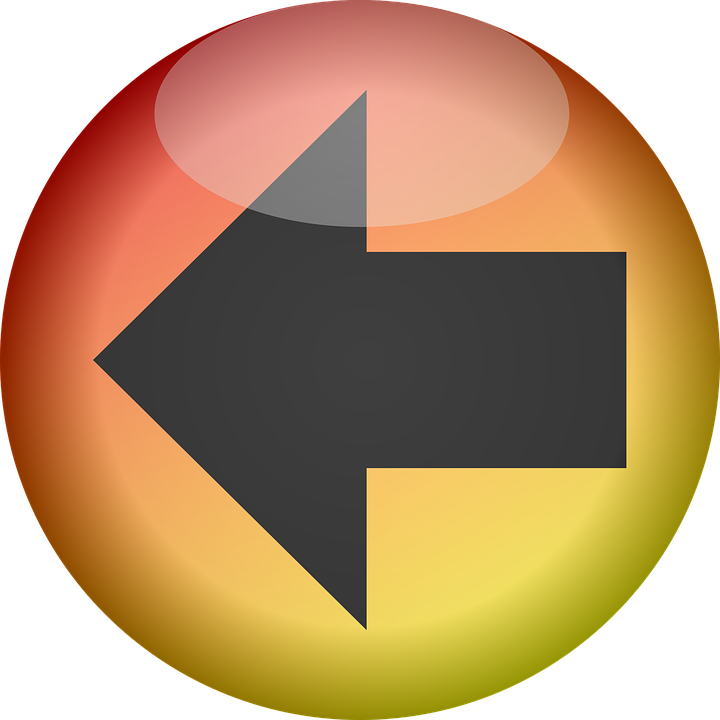 Day 21
https://aashley.weebly.com/indigenous-christmas-fun.html
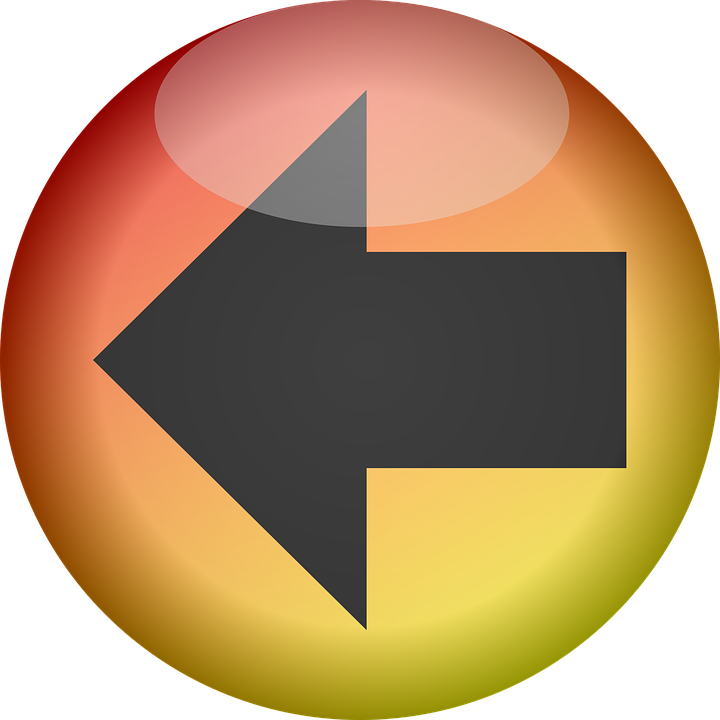 Day 22
https://aashley.weebly.com/indigenous-christmas-fun.html
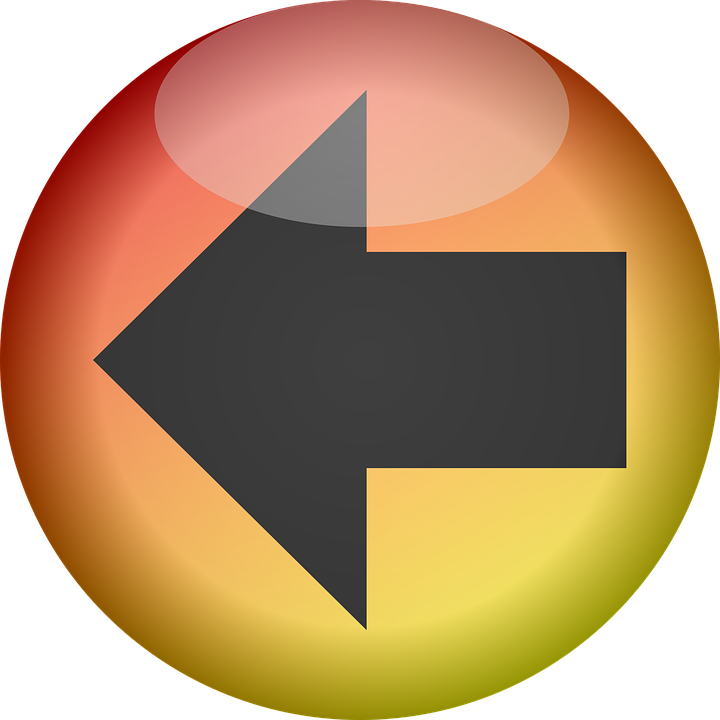 Day 23
https://aashley.weebly.com/indigenous-christmas-fun.html
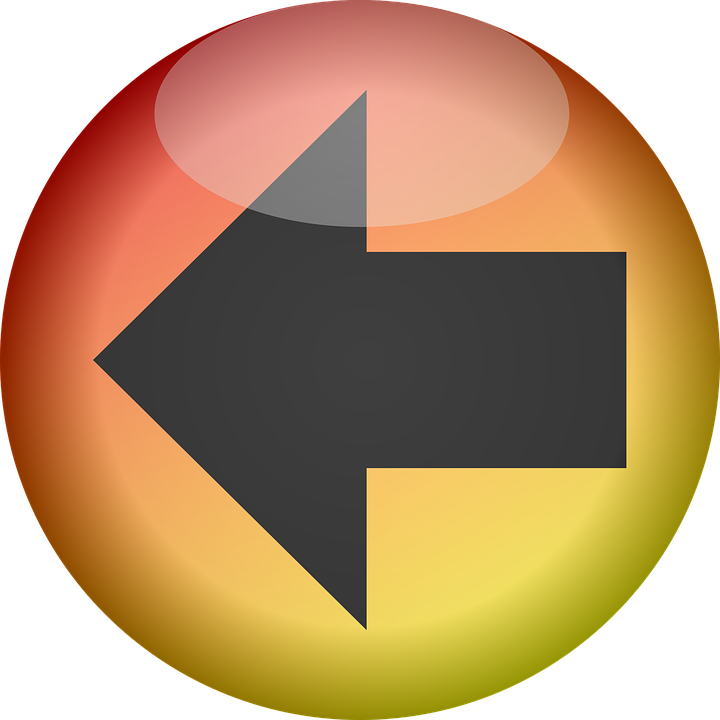 Day 24
https://aashley.weebly.com/indigenous-christmas-fun.html
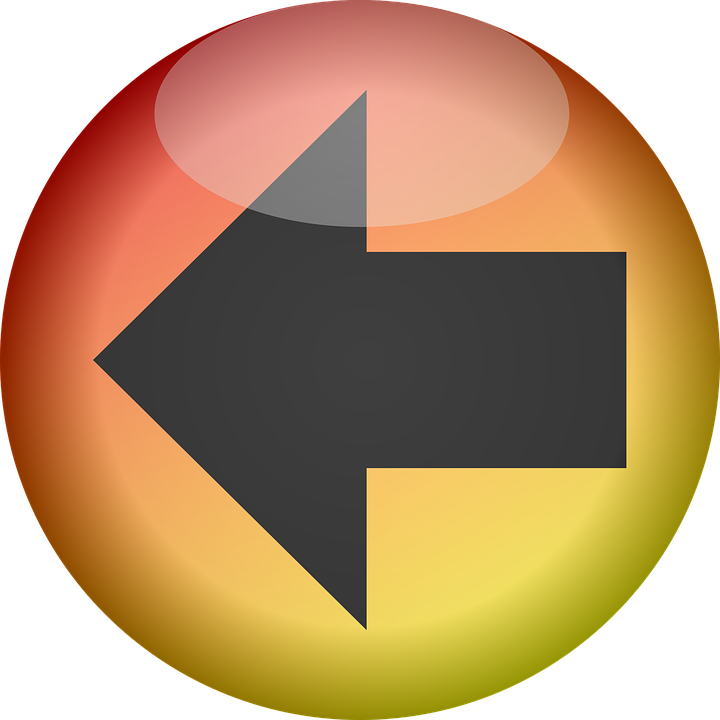 Day 25